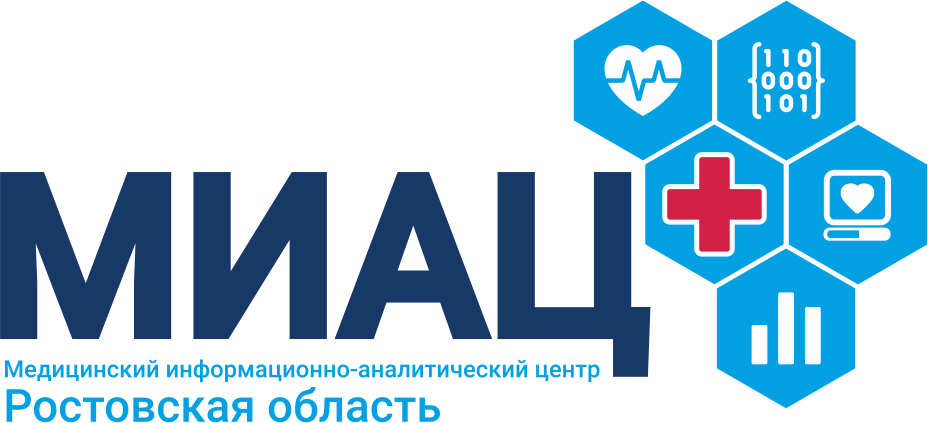 Сравнение данных оперативной отчетности и годовой отчетности (информационная карта)
Формы оперативной отчетности
«Старшее поколение»
«ЦАОП_ОНКО»
«Нацпроект_ПМСП»
«ЦП_Стат»
«Нацпроект_ДЕТСТВО»
«12_М»
«Профосмотры_ДЕТИ»
«14_М»
«Центры_здоровья_ЗОЖ»
«Передвижные_медкомплексы»
«Штаты_кадры»
Форма 
«Старшее поколение»
Форма «Старшее поколение»
Форма «30_3, таблица 3100»
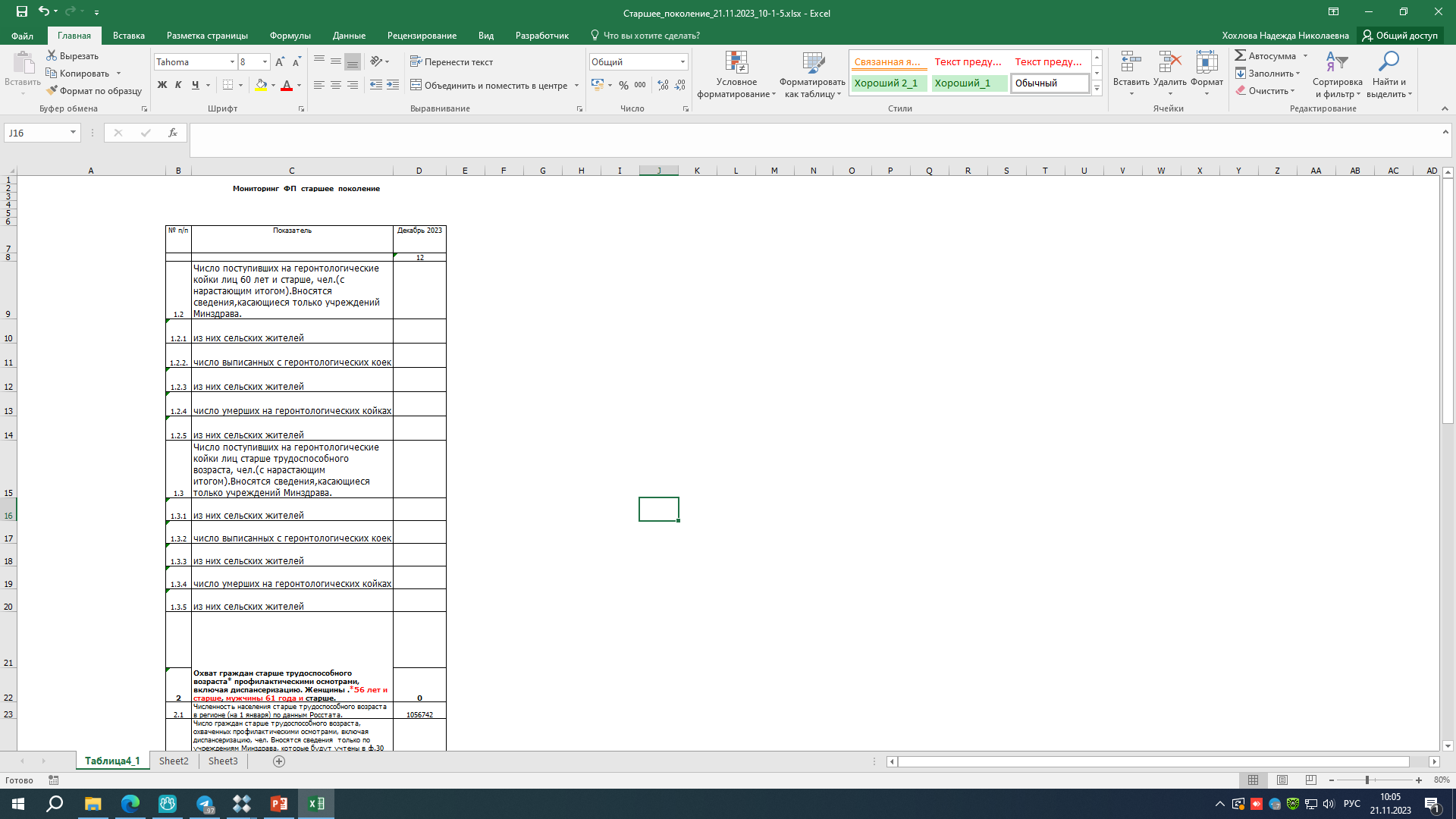 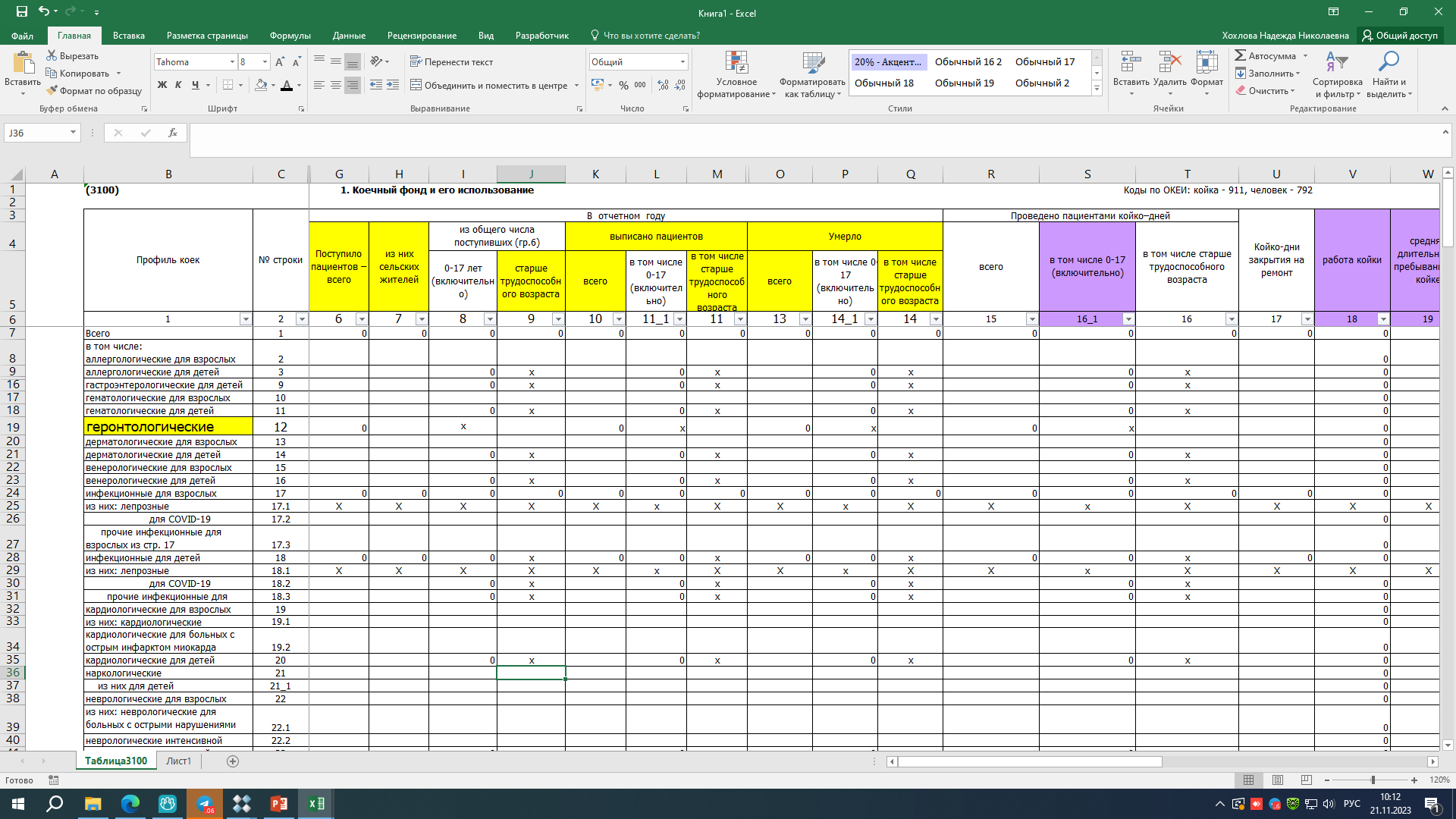 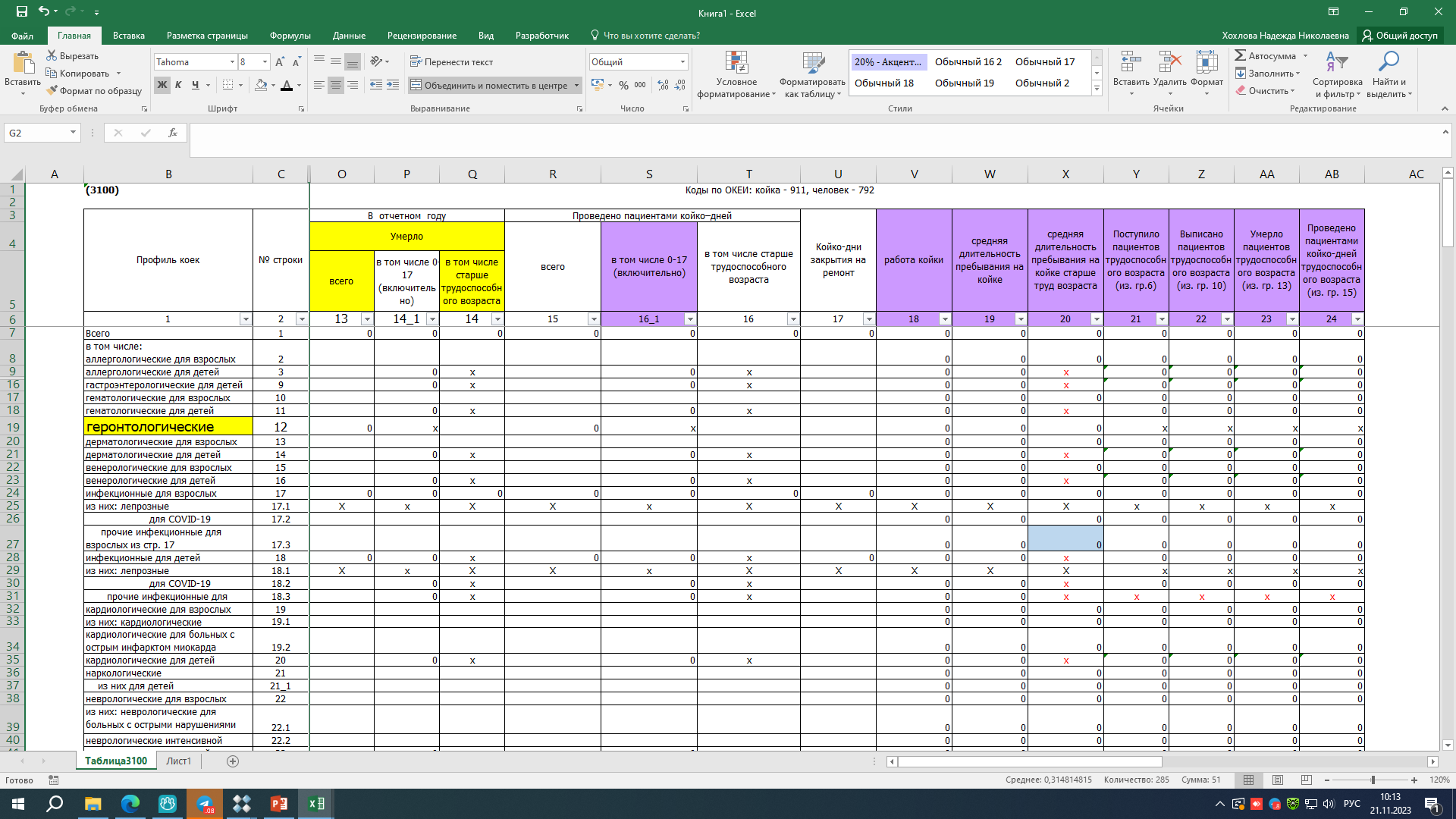 Форма «Старшее поколение»
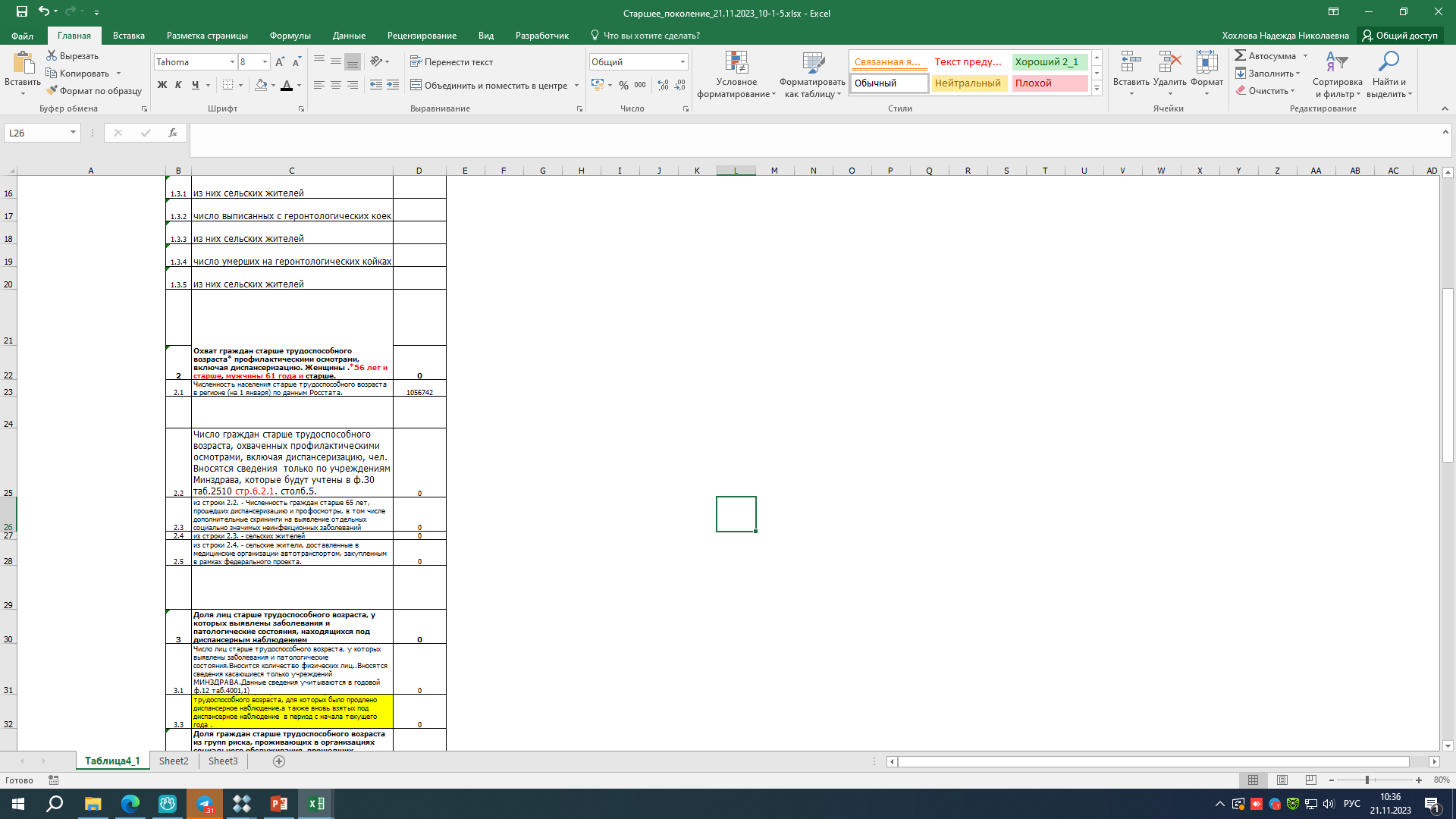 Форма «30_2, таблица 2510»
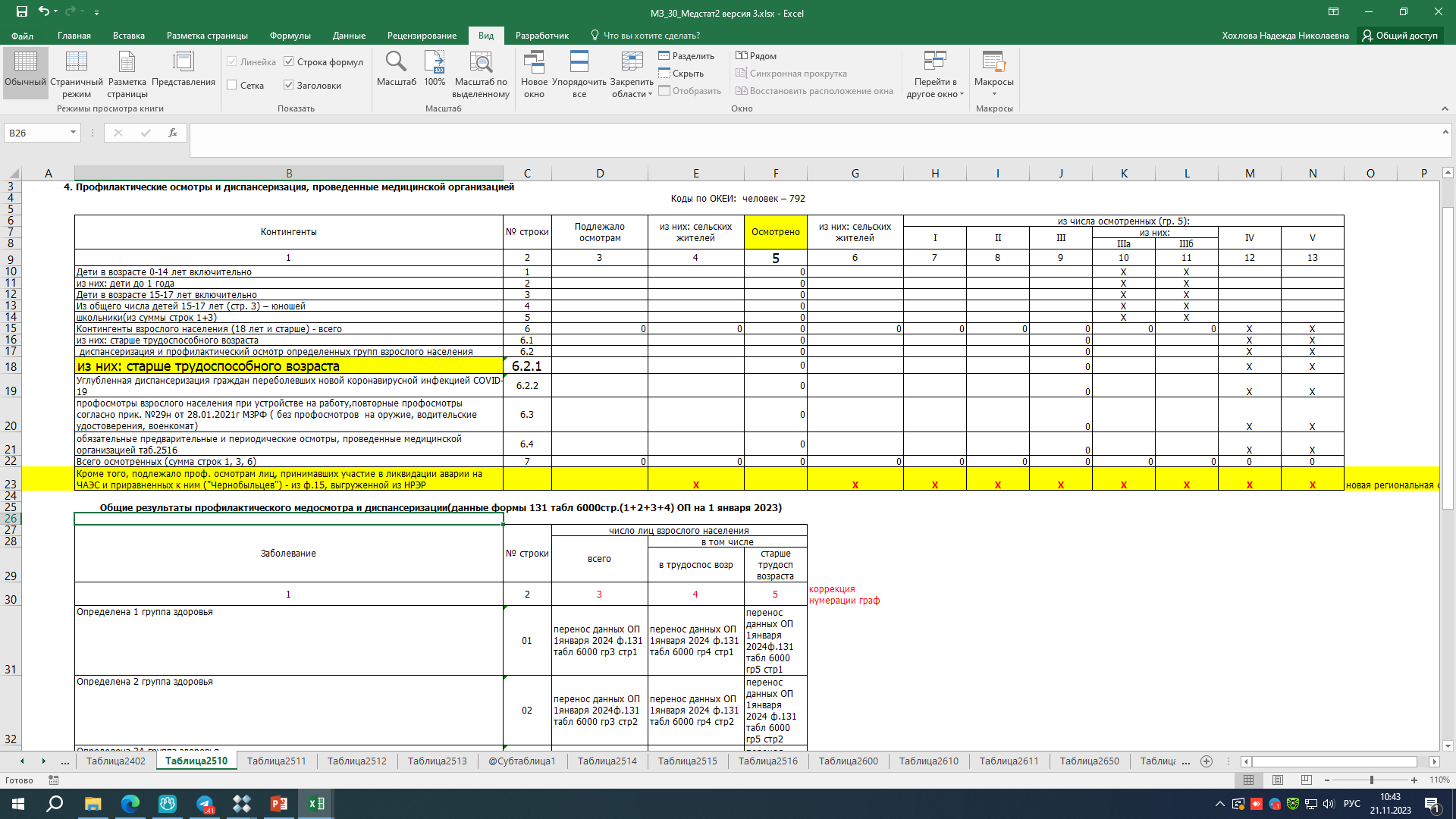 Форма «Старшее поколение»
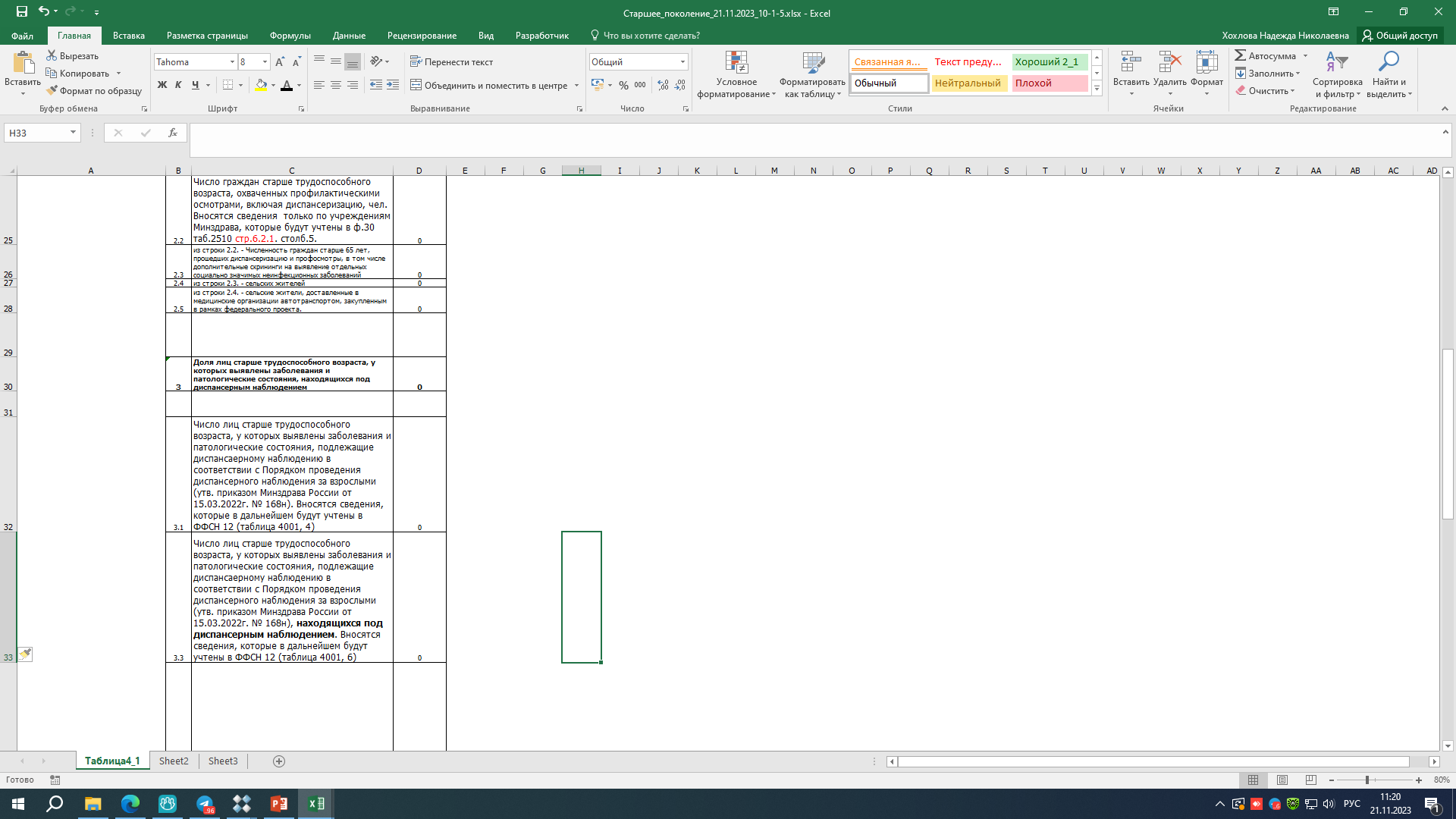 Форма «12, таблица 4001»
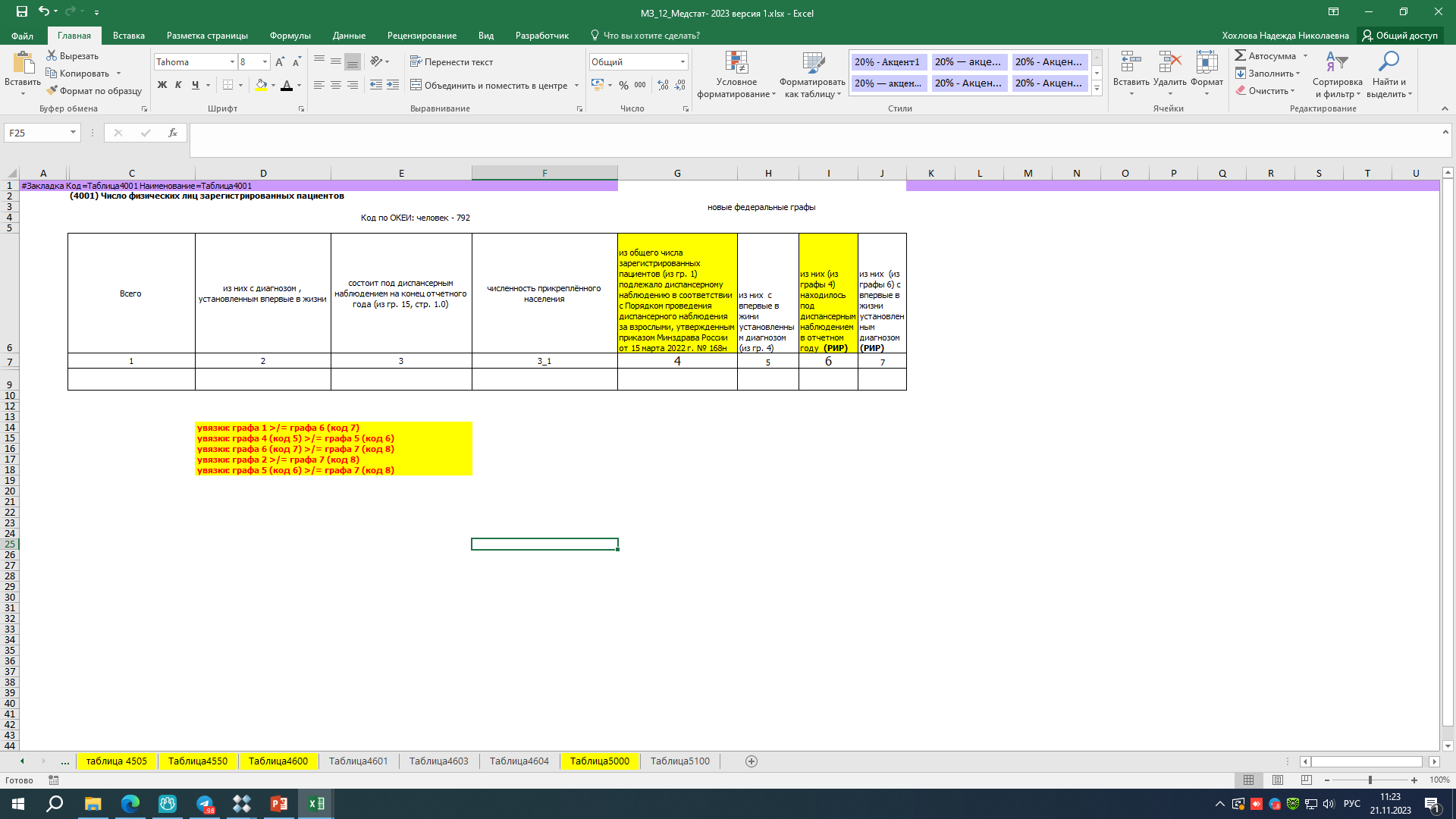 Форма «Старшее поколение»
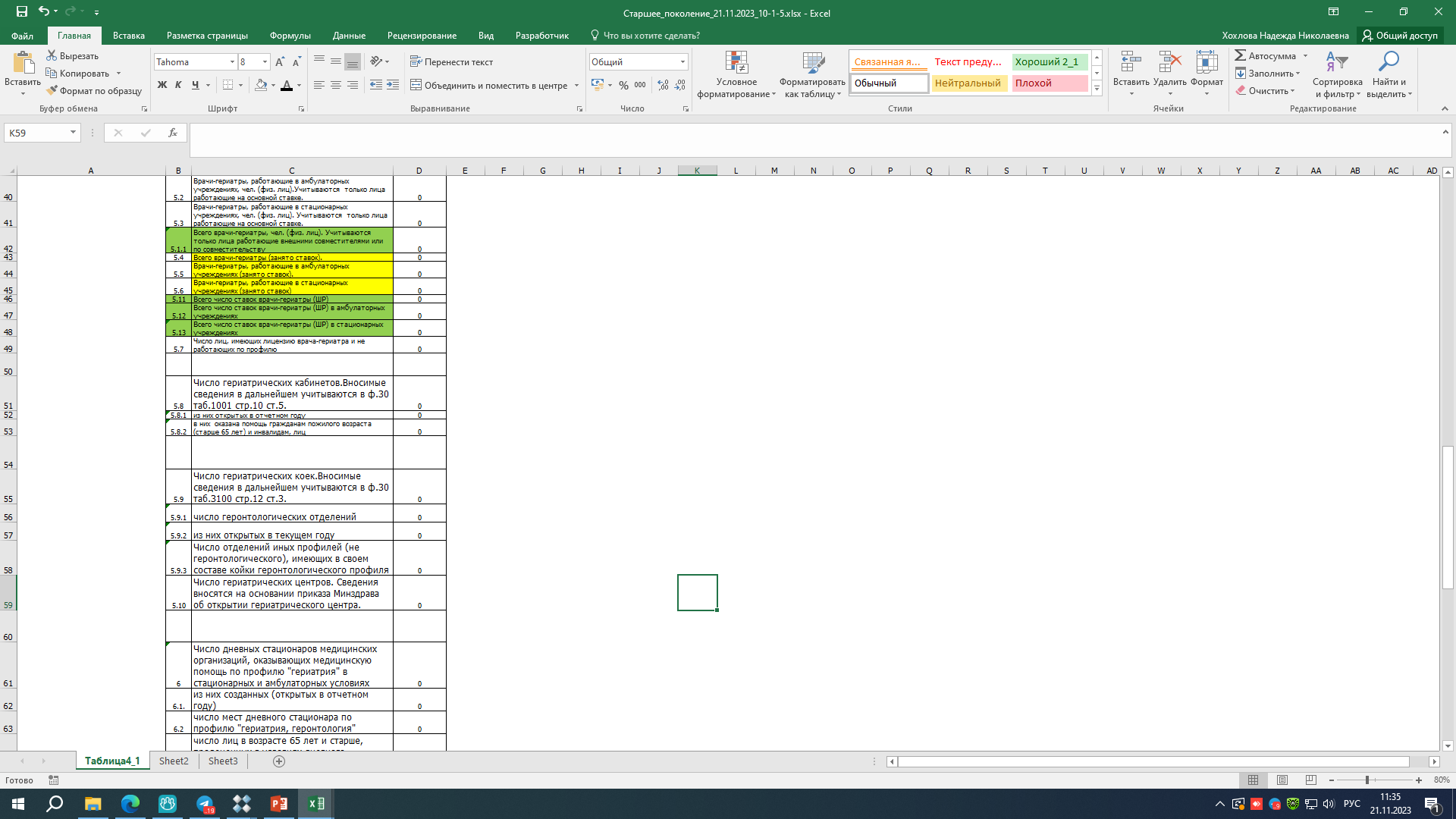 Форма «30_1, таблица 1001»
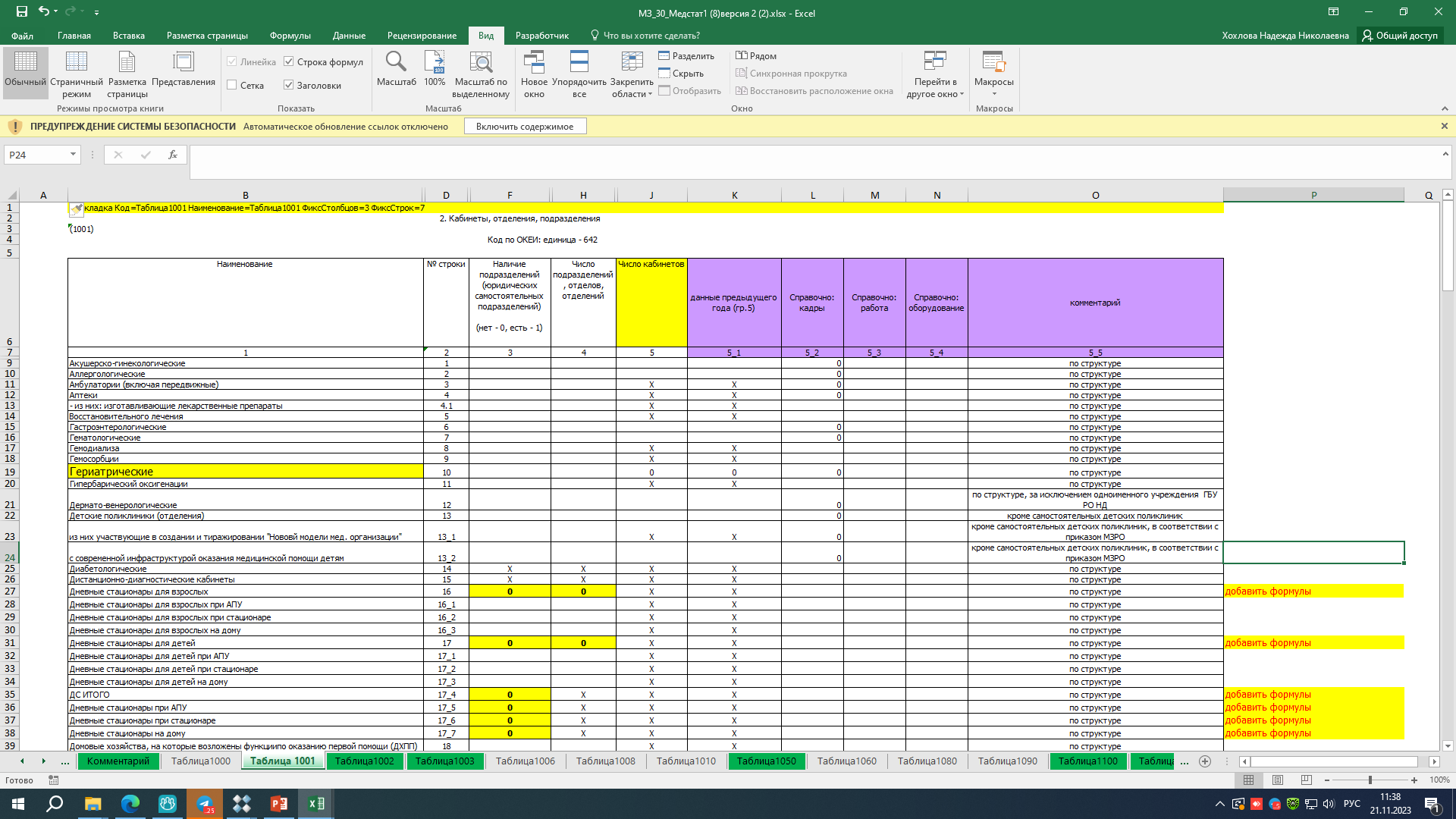 Форма «Старшее поколение»
Форма «30_3, таблица 3100»
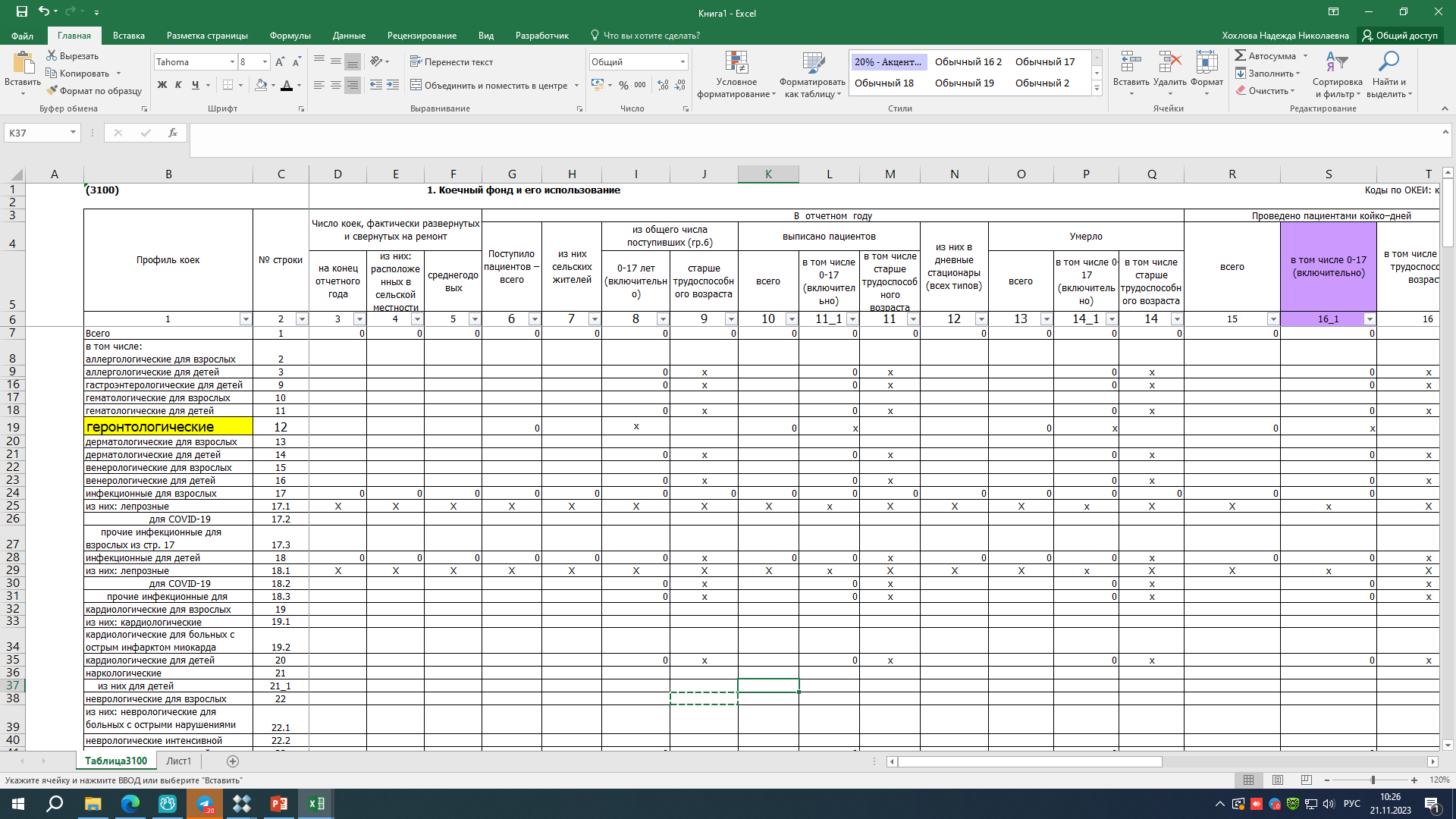 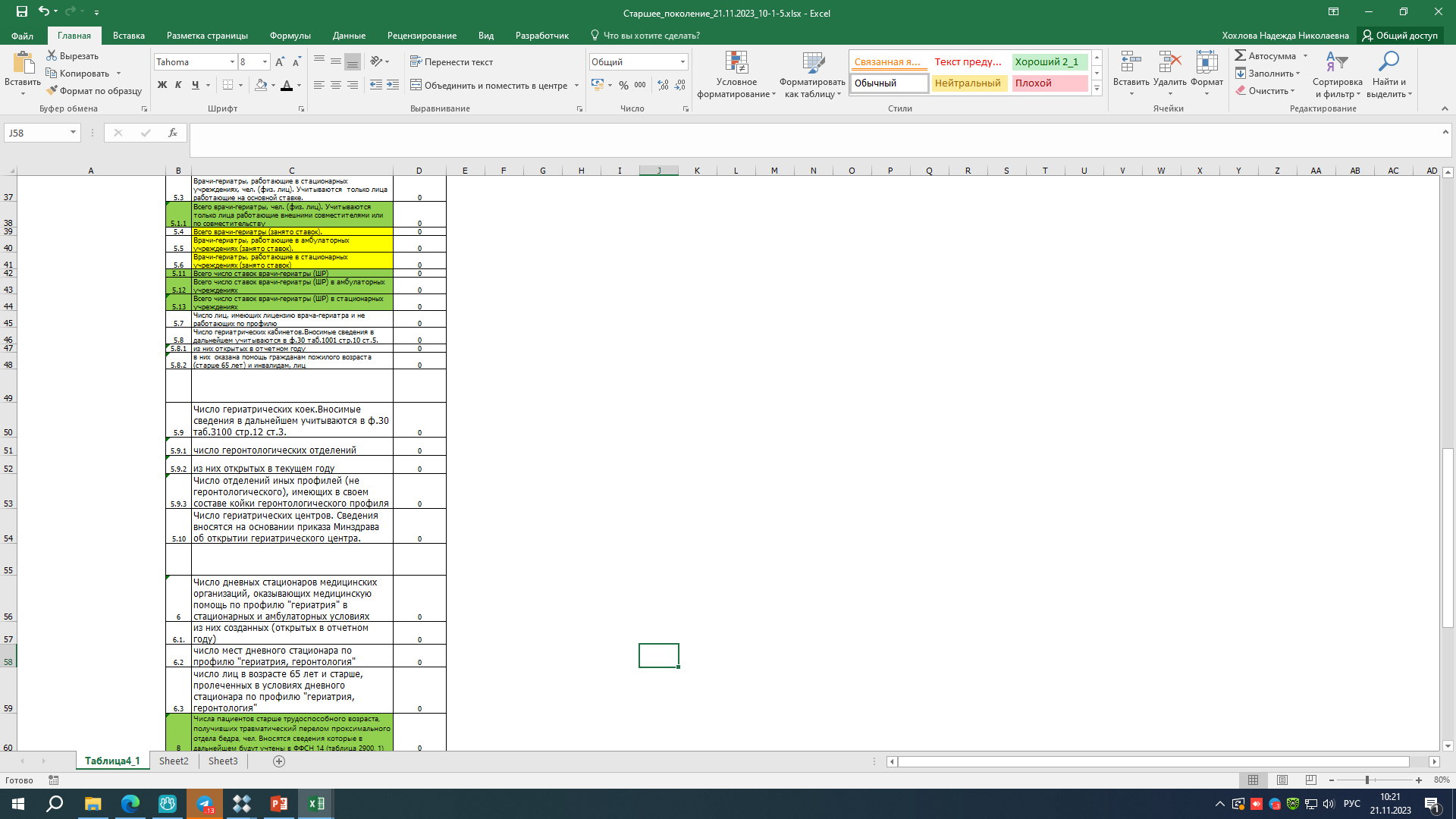 - Соответствует структуре учреждения действующей на 31.12.2023
Форма «Старшее поколение»
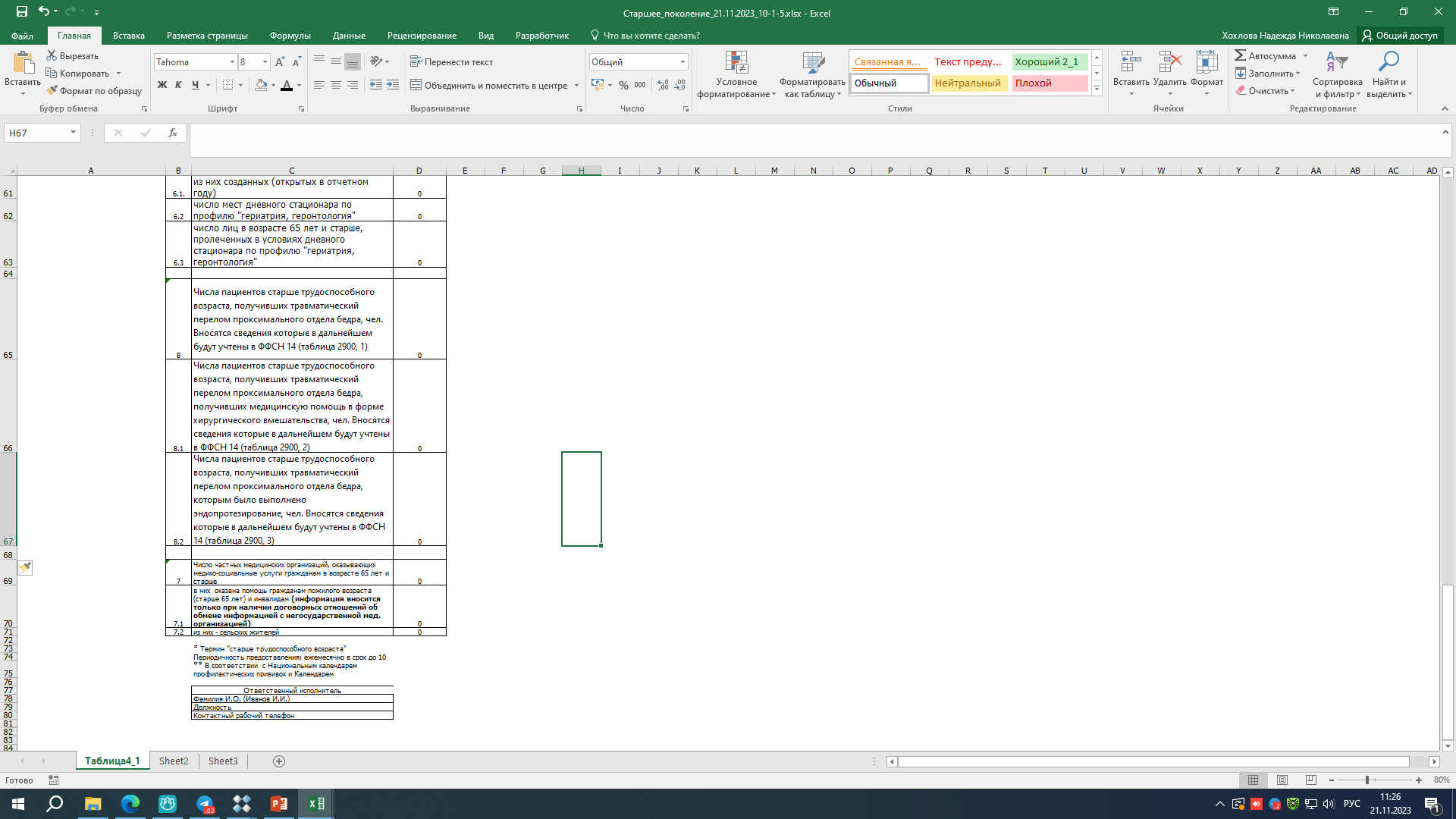 Форма «14, таблица 2900»
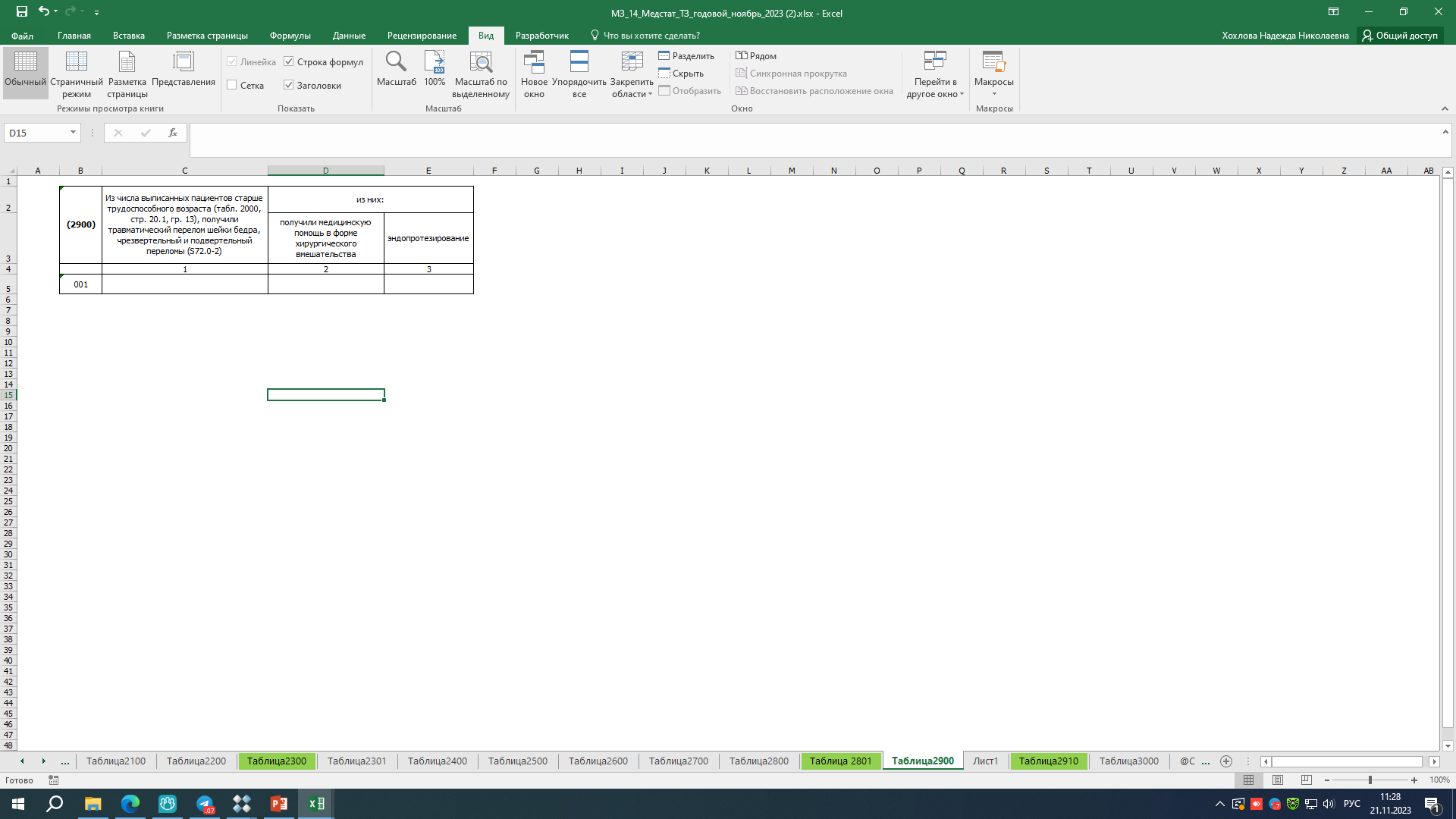 Форма 
«Нацпроект_ПМСП»
Форма «30_2»
Форма «Нацпроект_ПМСП»
Таблица 2100
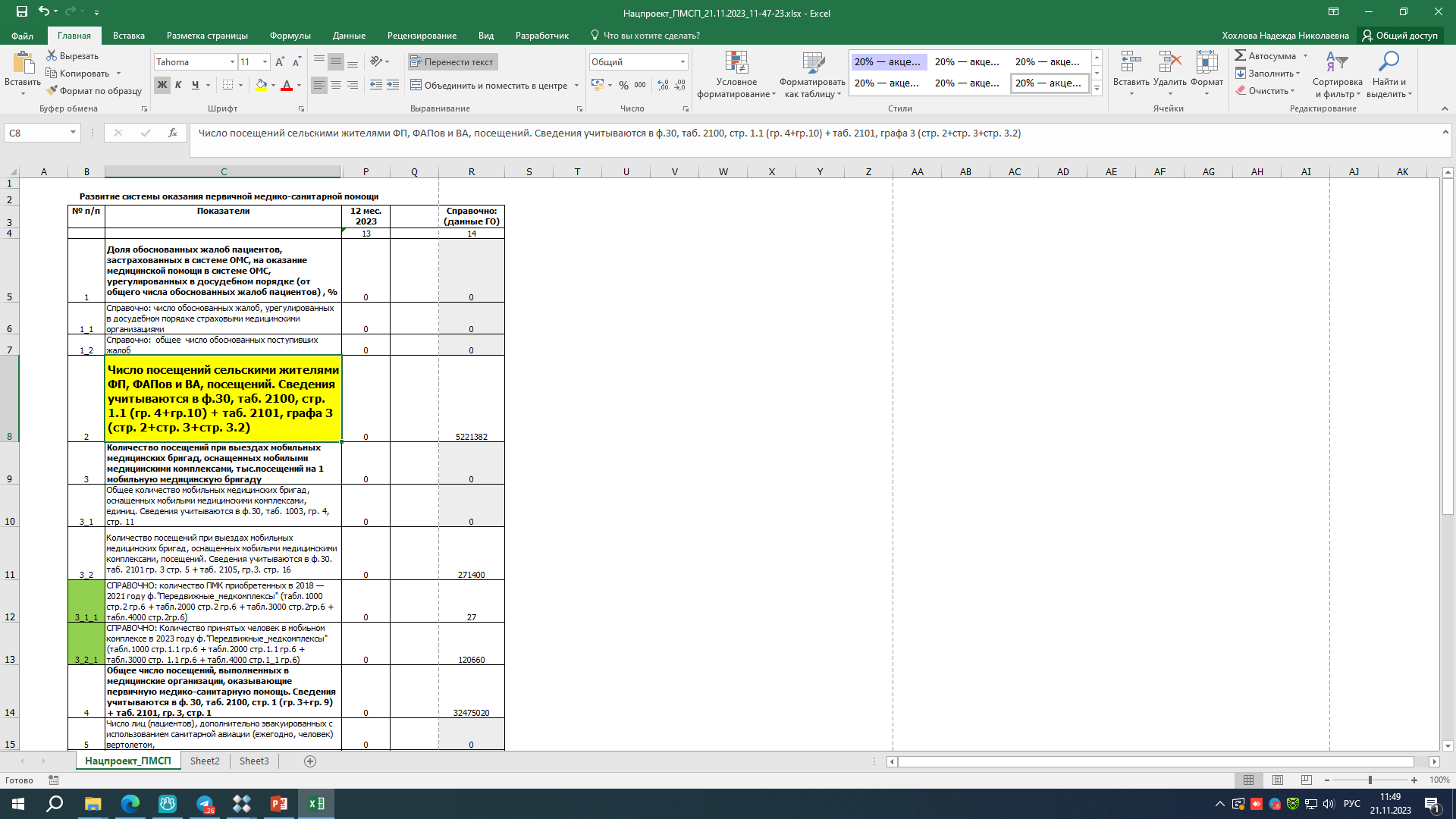 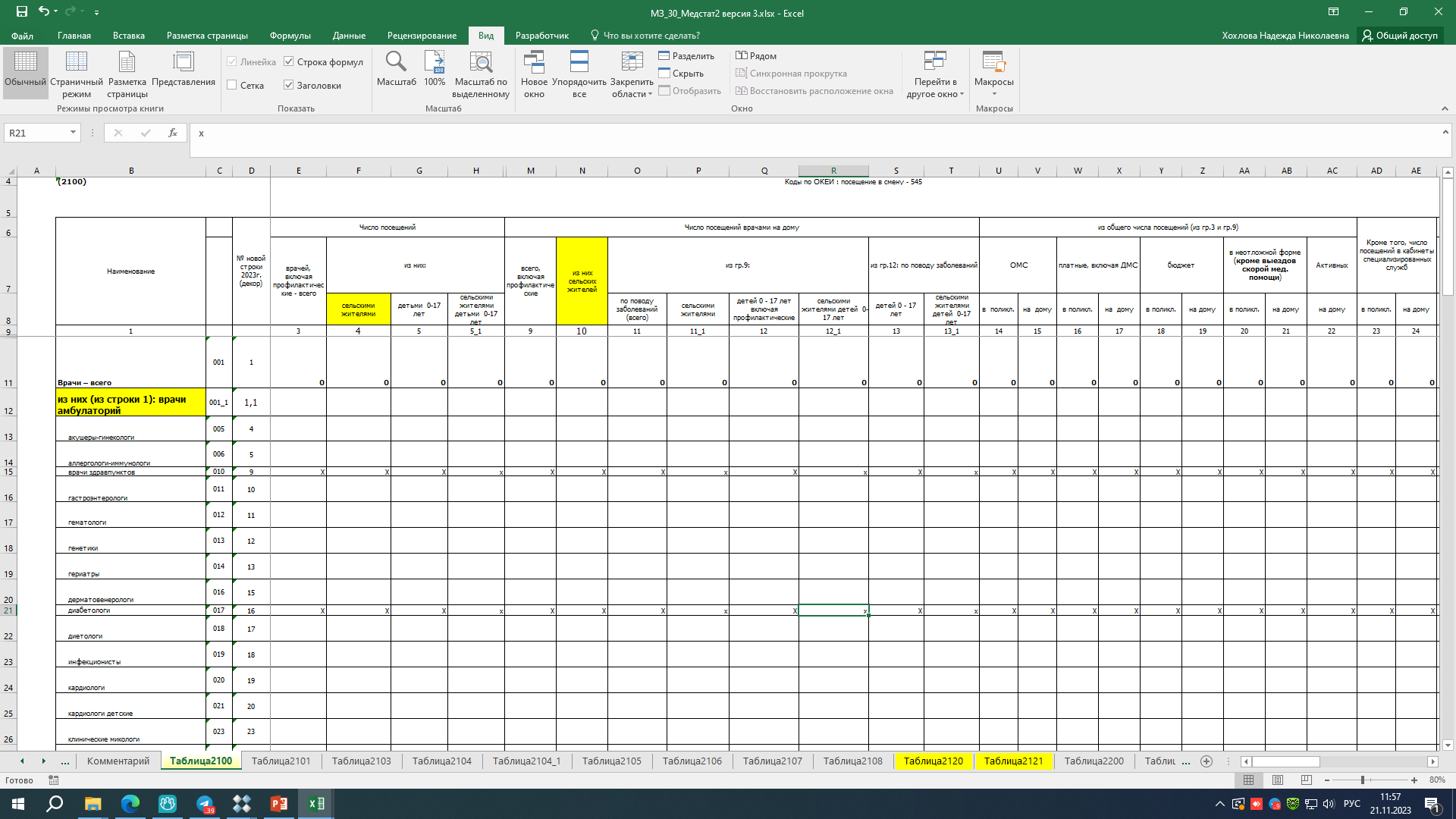 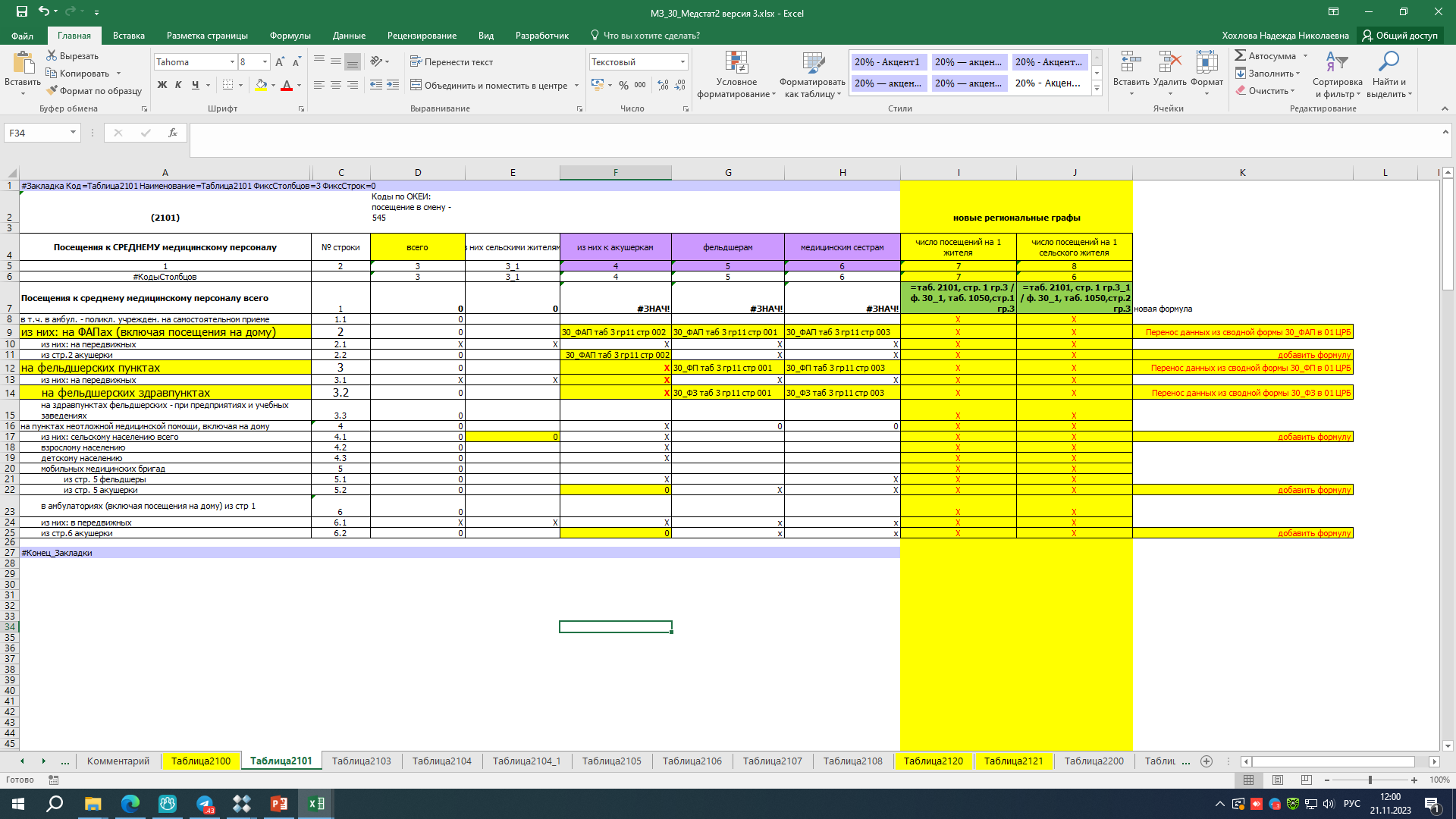 Таблица 2101
Форма «Нацпроект_ПМСП»
Форма «30_1» таблица 1003
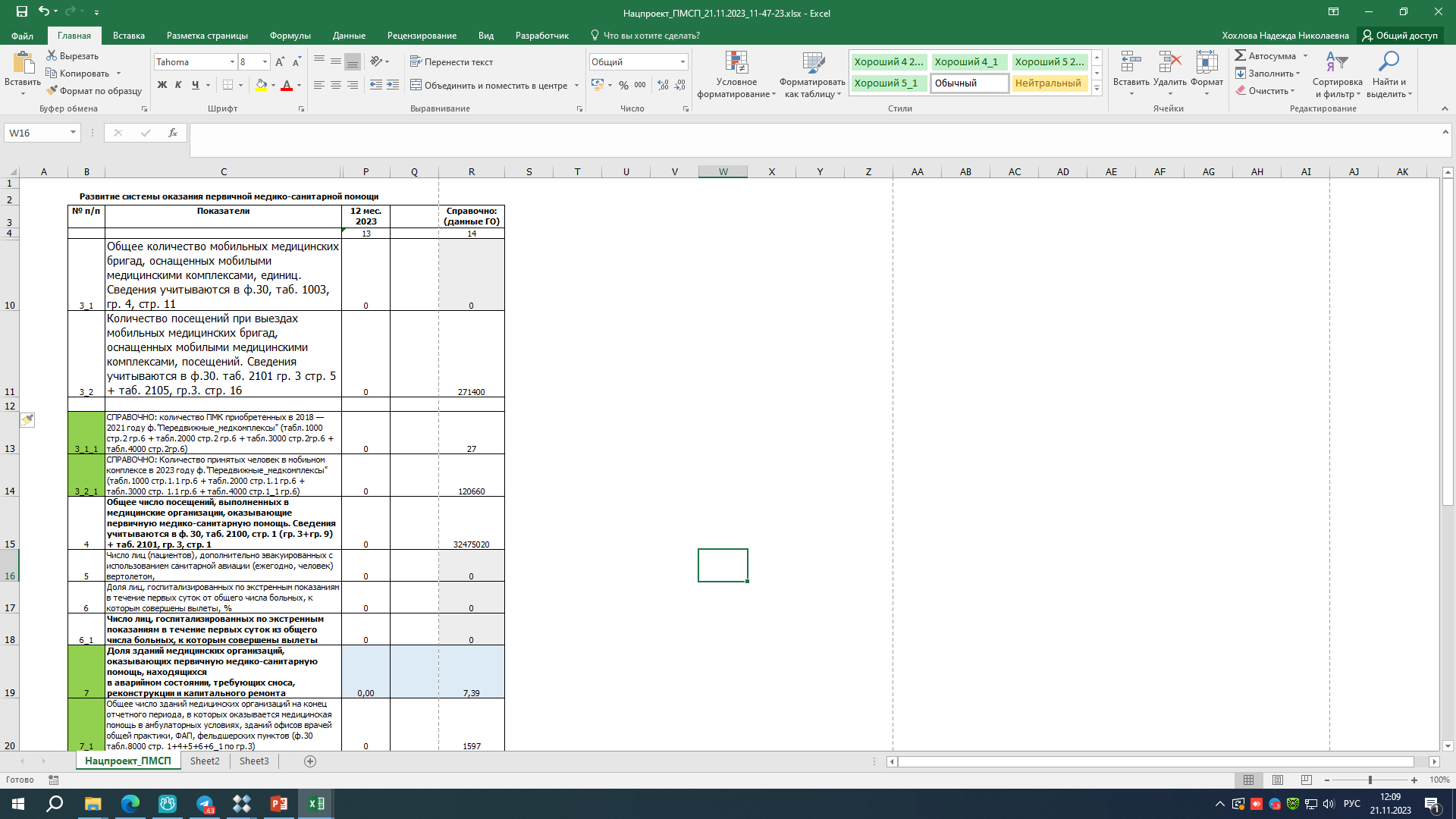 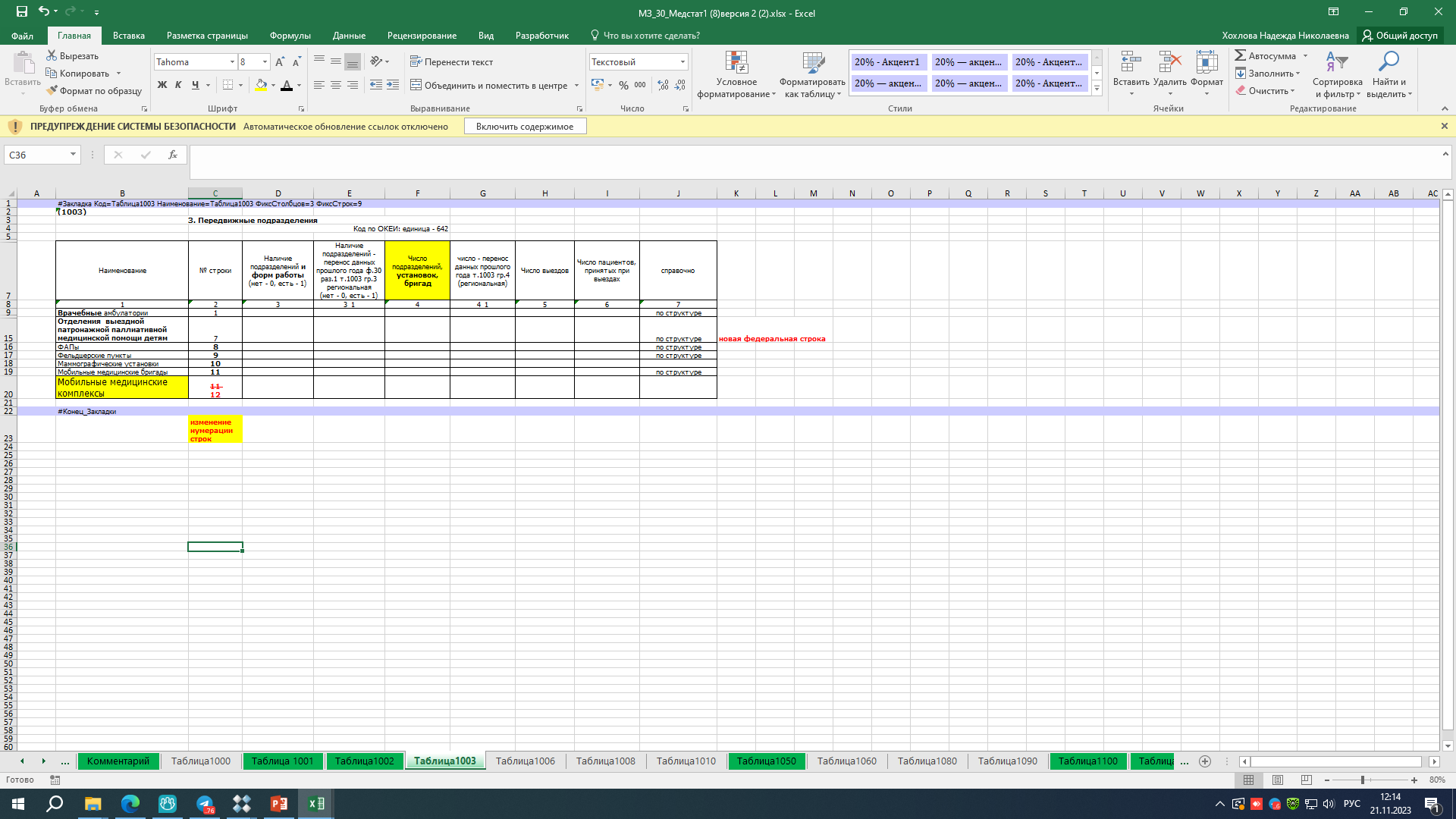 Форма «30_2» таблица 2105
Форма «30_2» таблица 2101
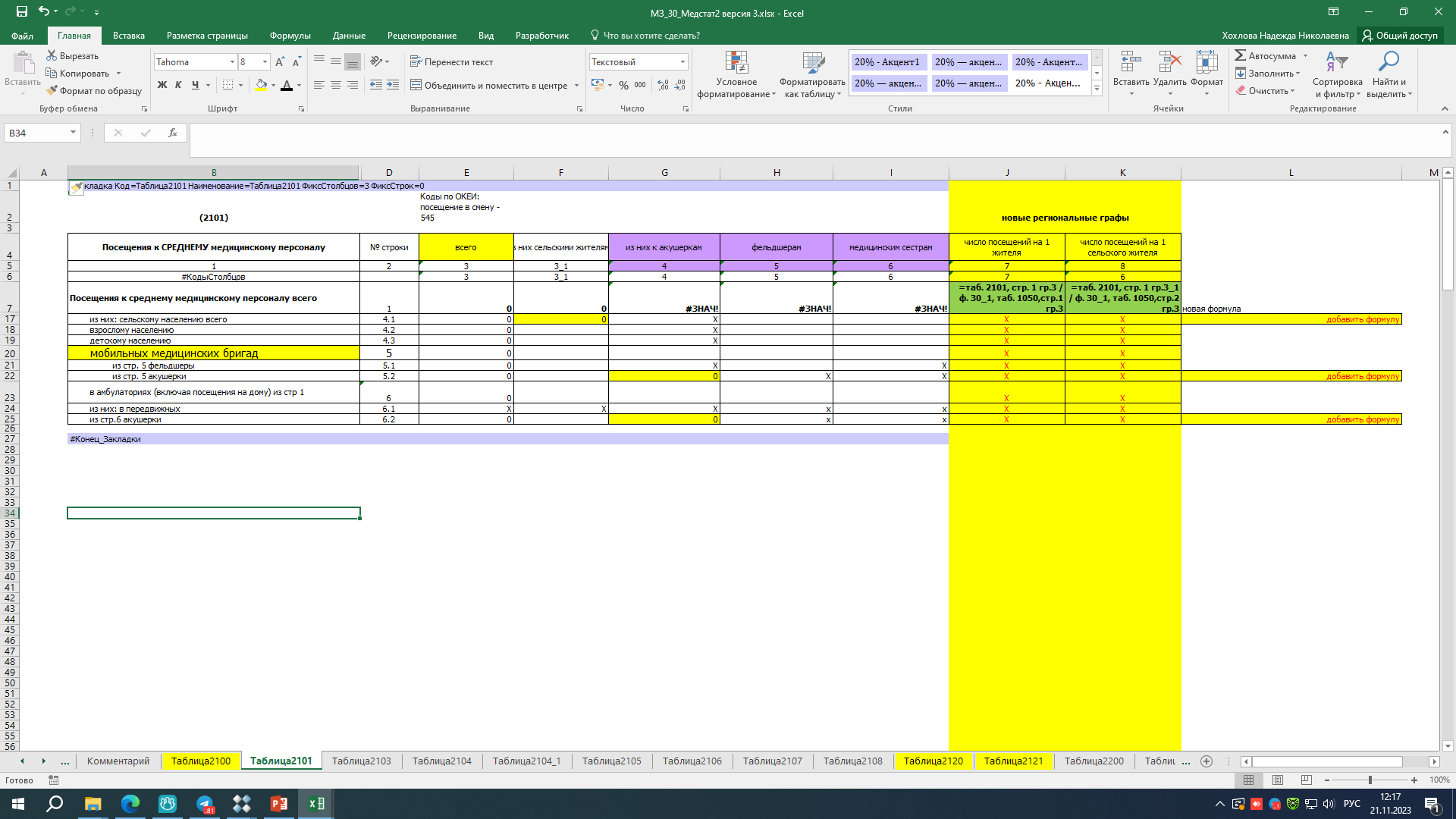 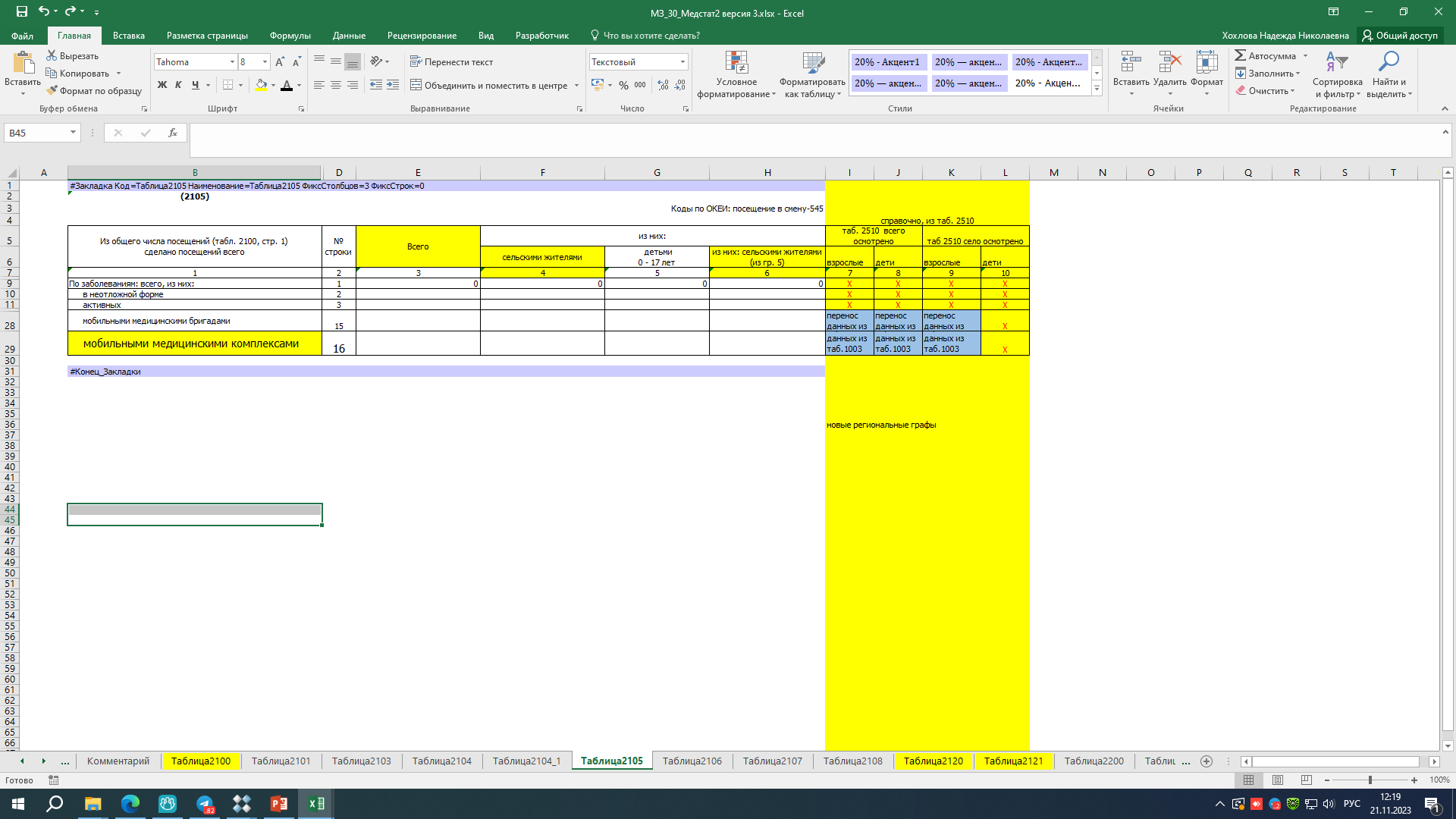 Форма «Нацпроект_ПМСП»
Форма «30_2» таблица 2101
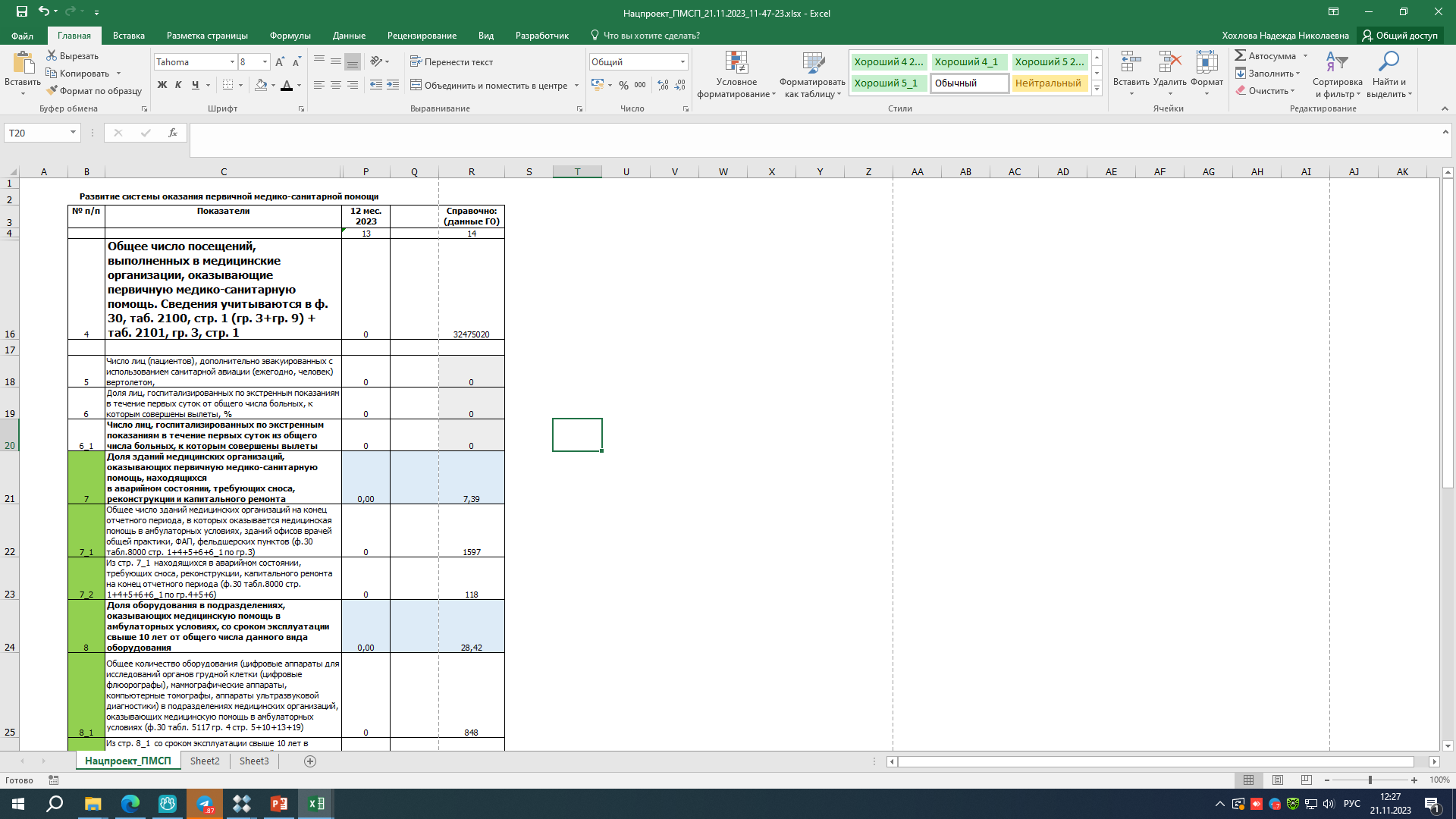 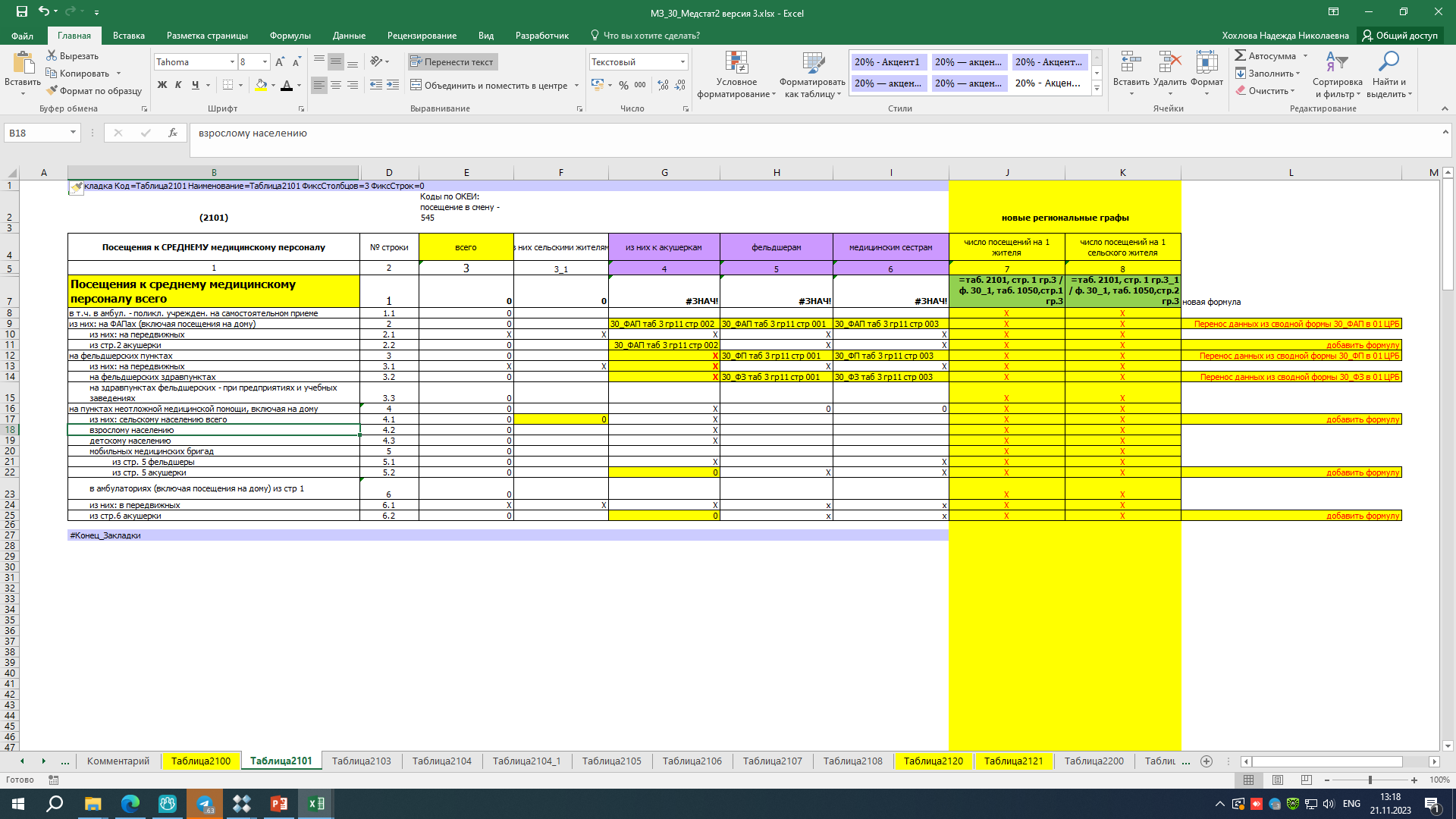 Форма «30_2» таблица 2100
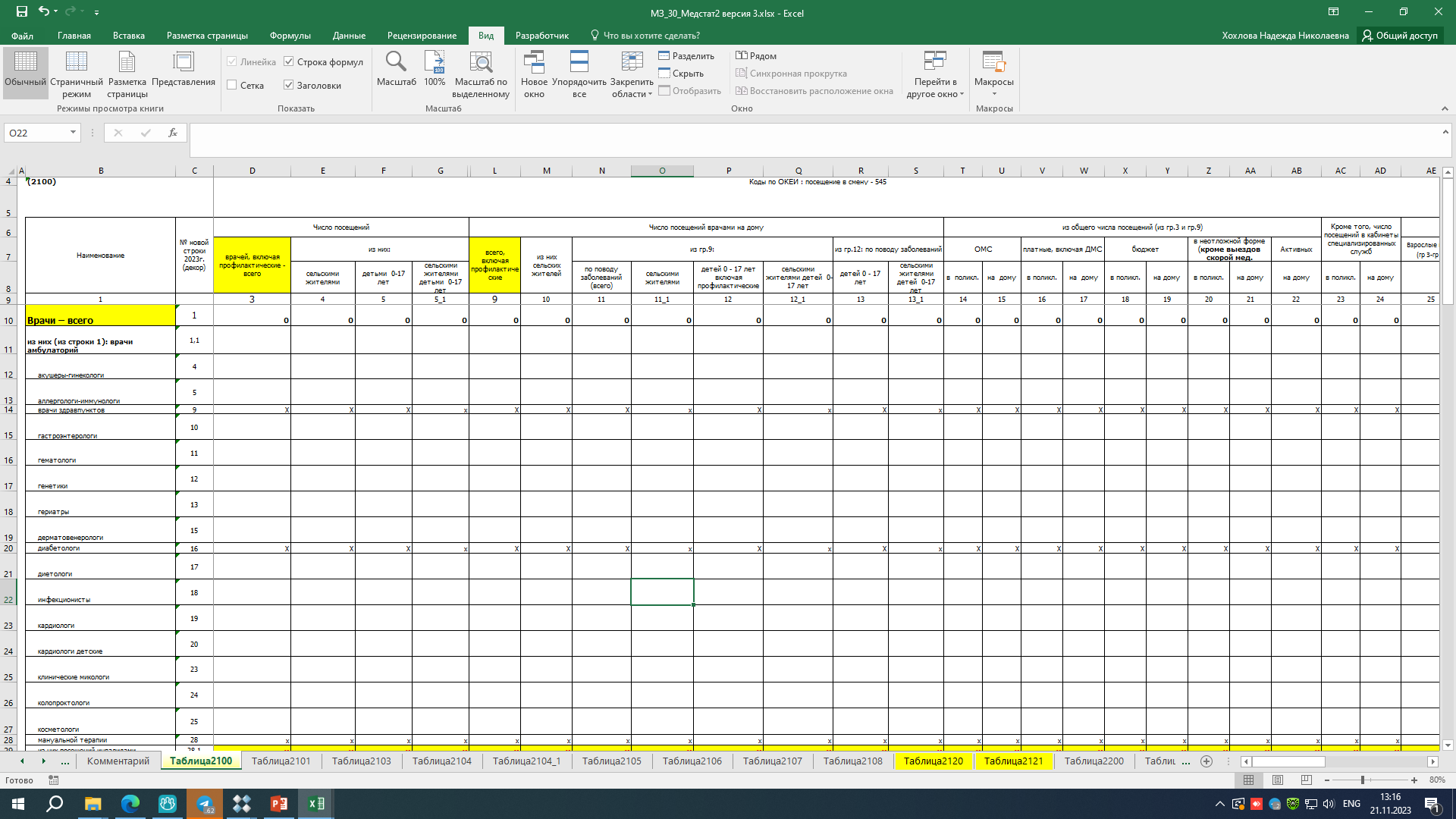 Форма «30_2» таблица 2700
Форма «Нацпроект_ПМСП»
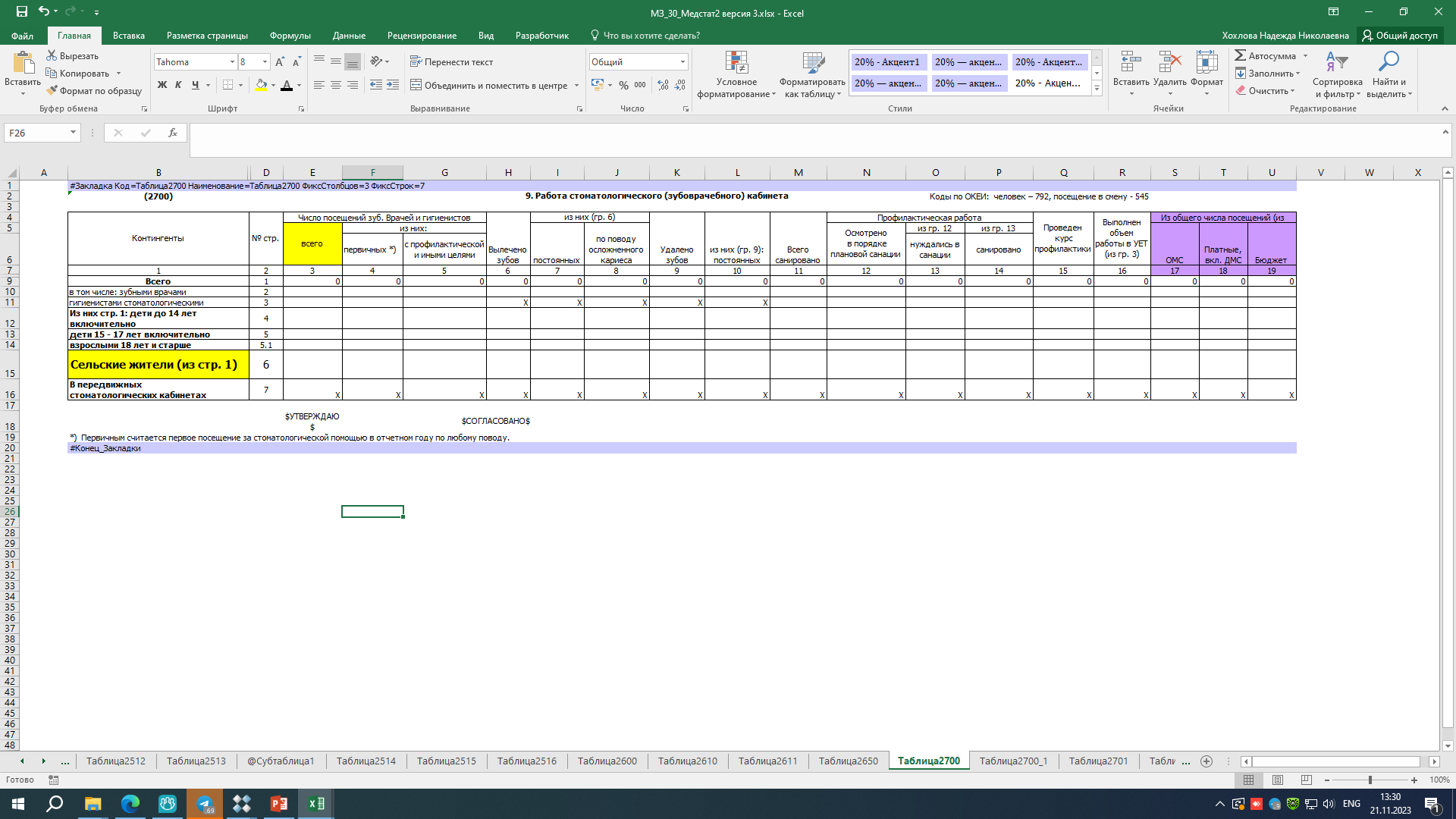 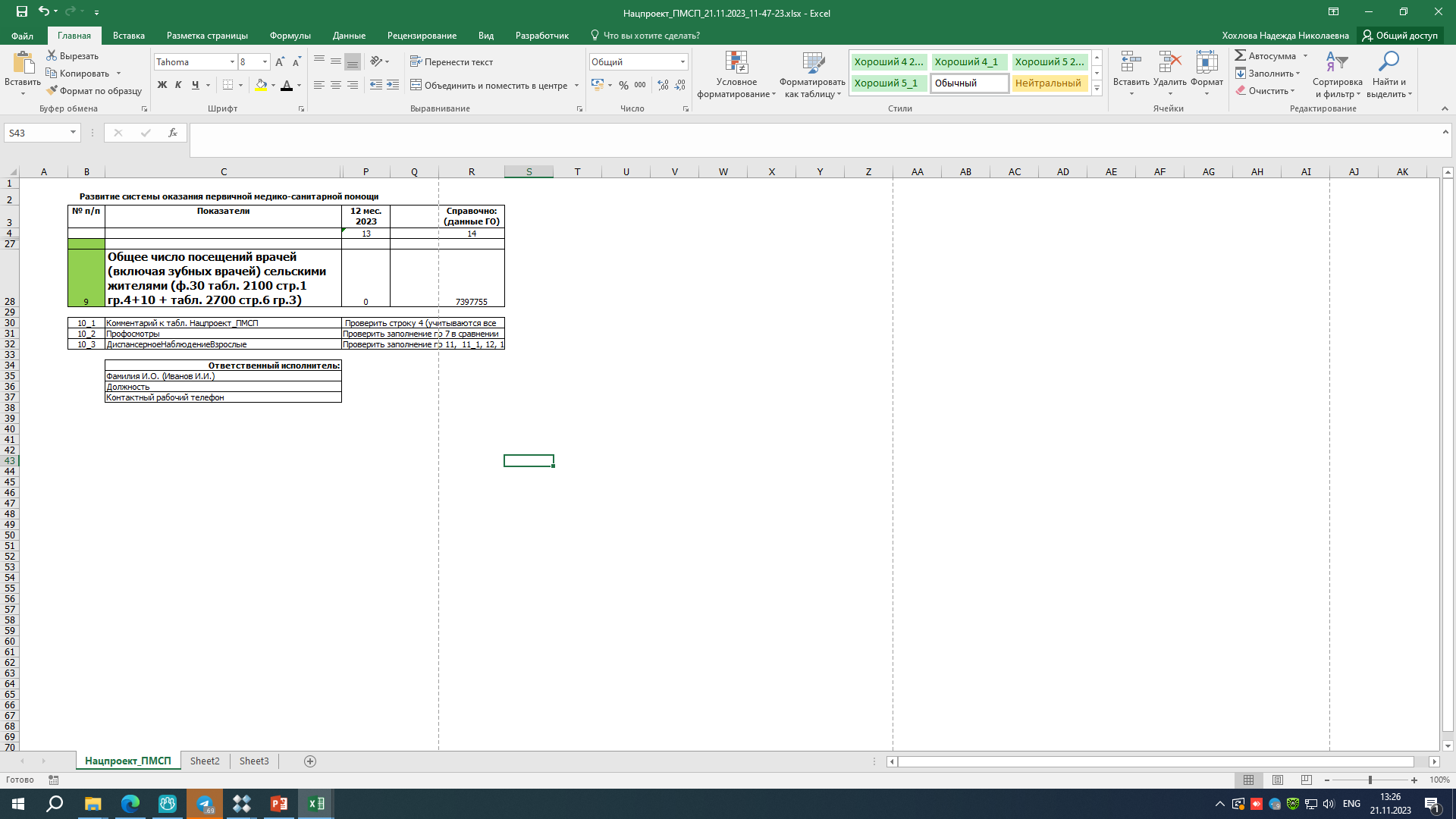 Форма «30_2» таблица 2100
Форма «30_2» таблица 2100
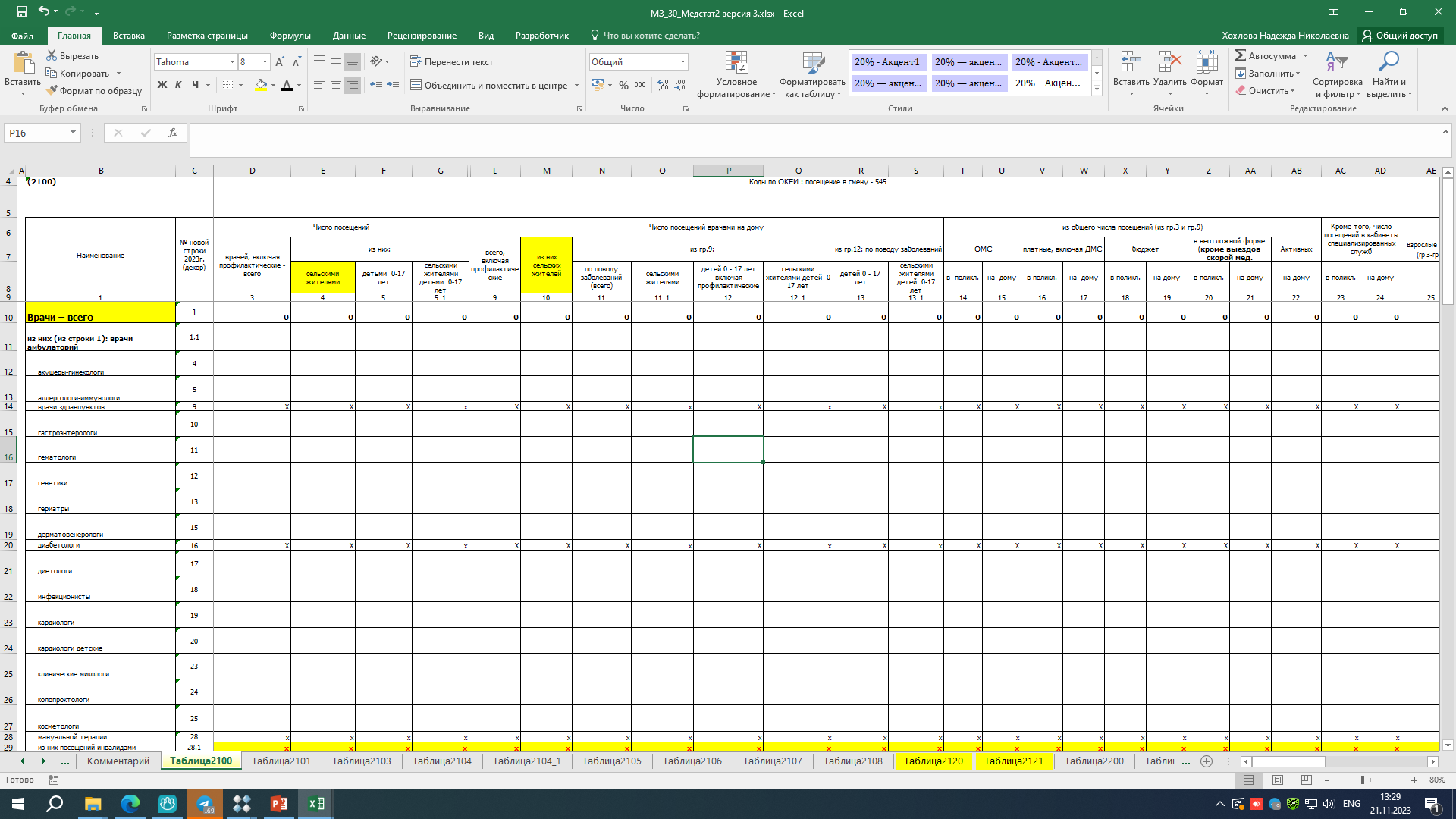 Форма «Нацпроект_ПМСП»
Форма «30_4» таблица 8000
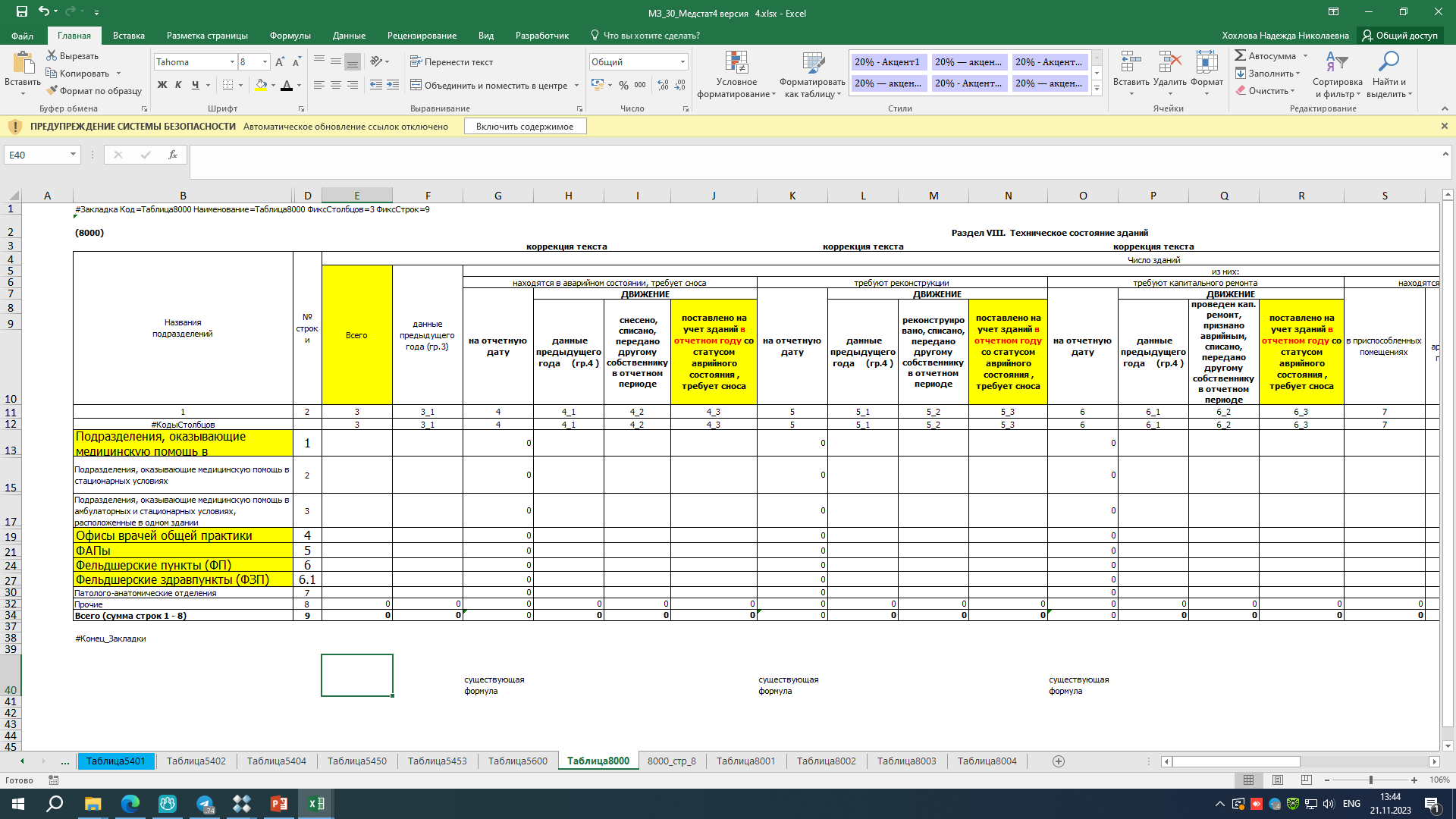 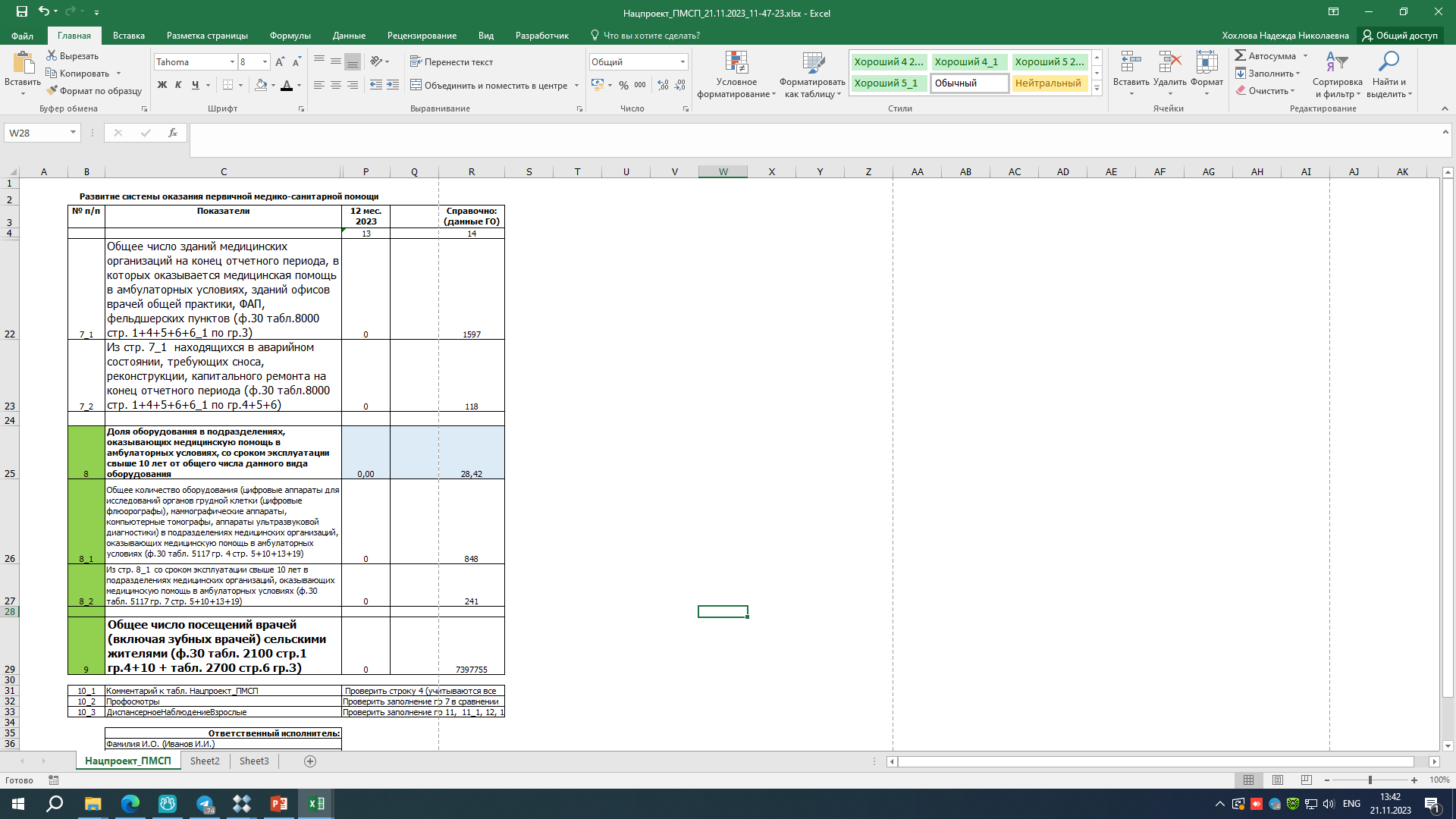 Форма «Нацпроект_ПМСП»
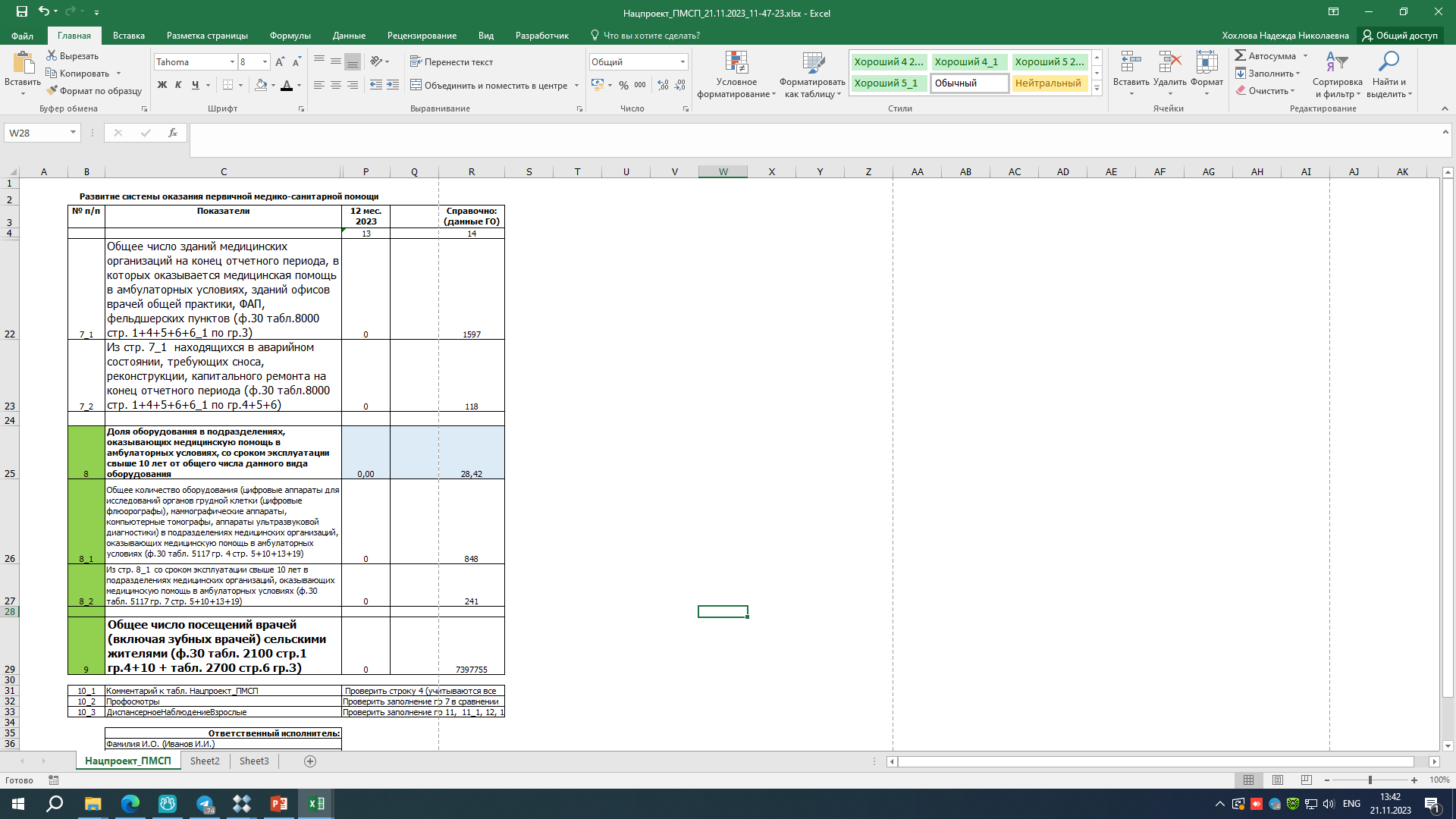 Форма «30_4» таблица 8000
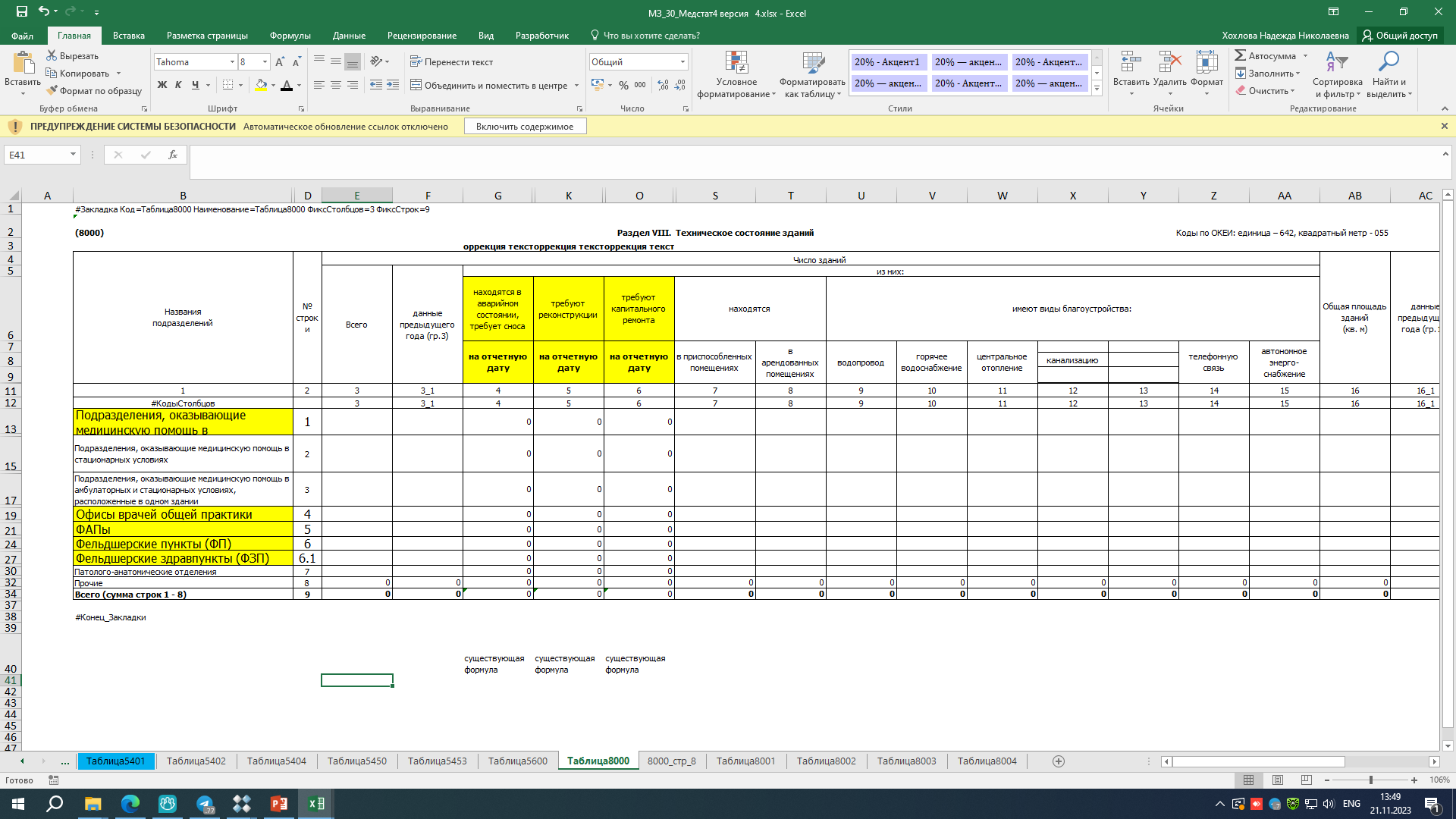 Форма «30_4» таблица 5117
Форма «Нацпроект_ПМСП»
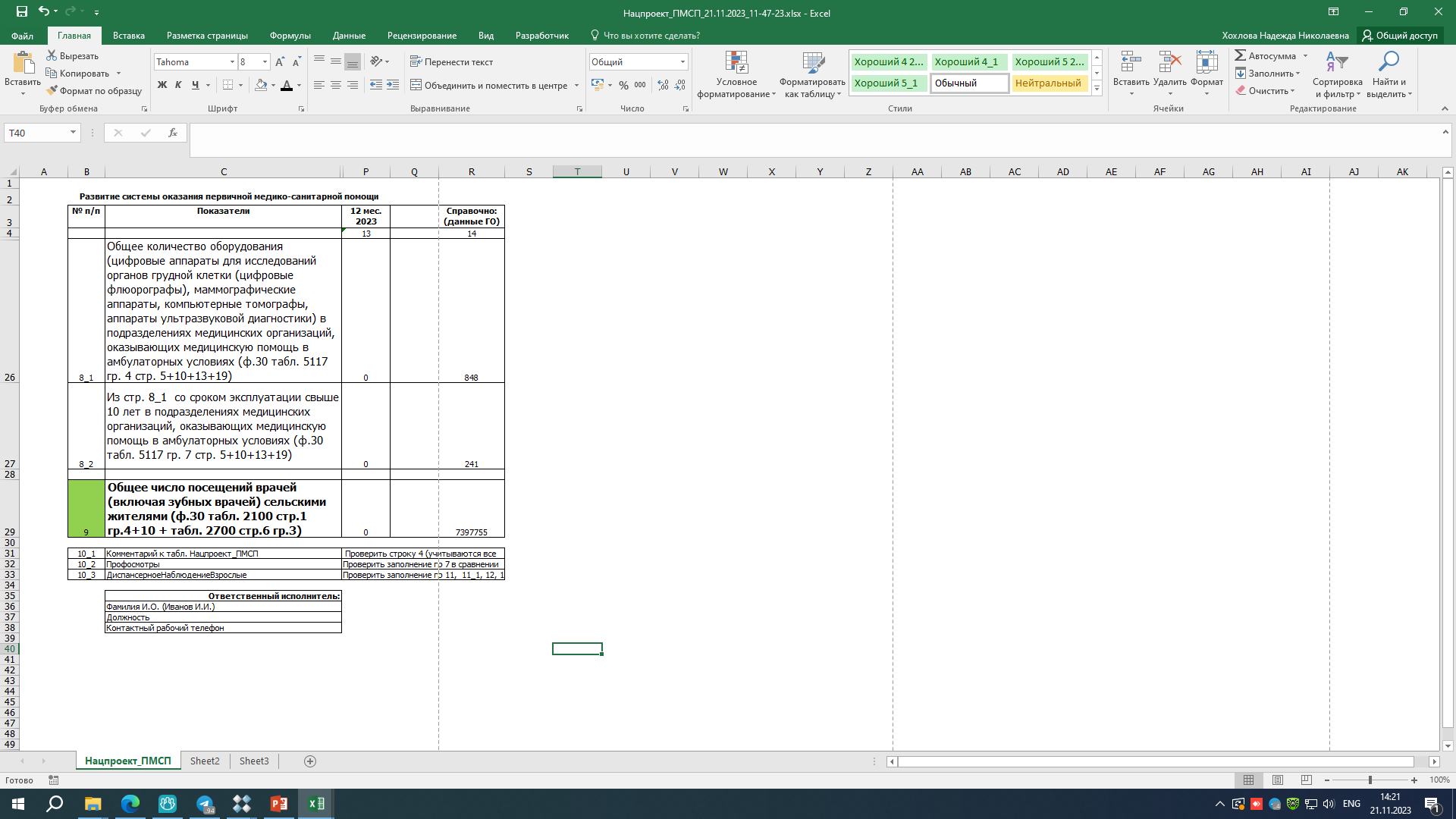 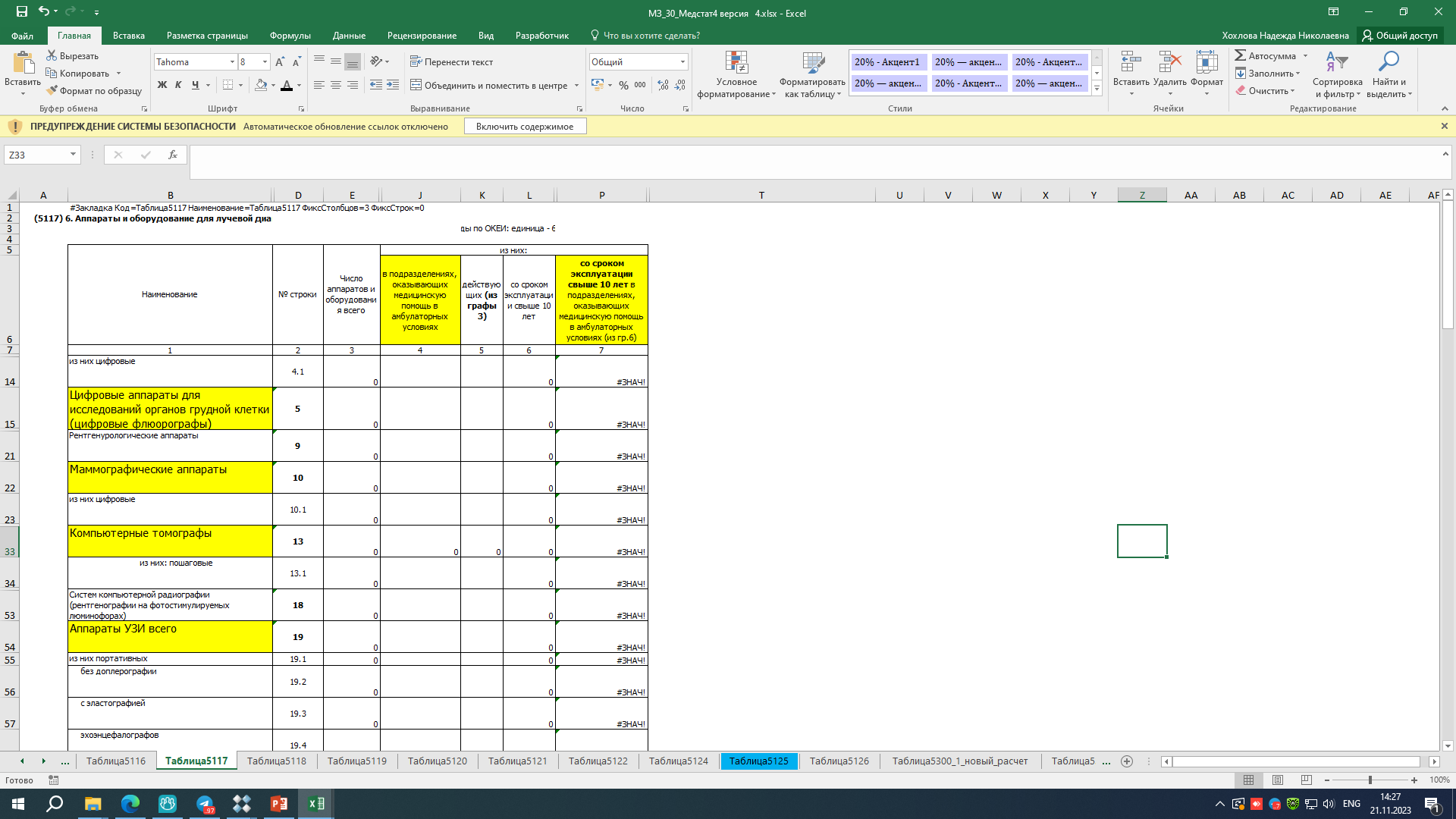 Форма «Нацпроект_ПМСП»
Форма «30_2» таблица 2510
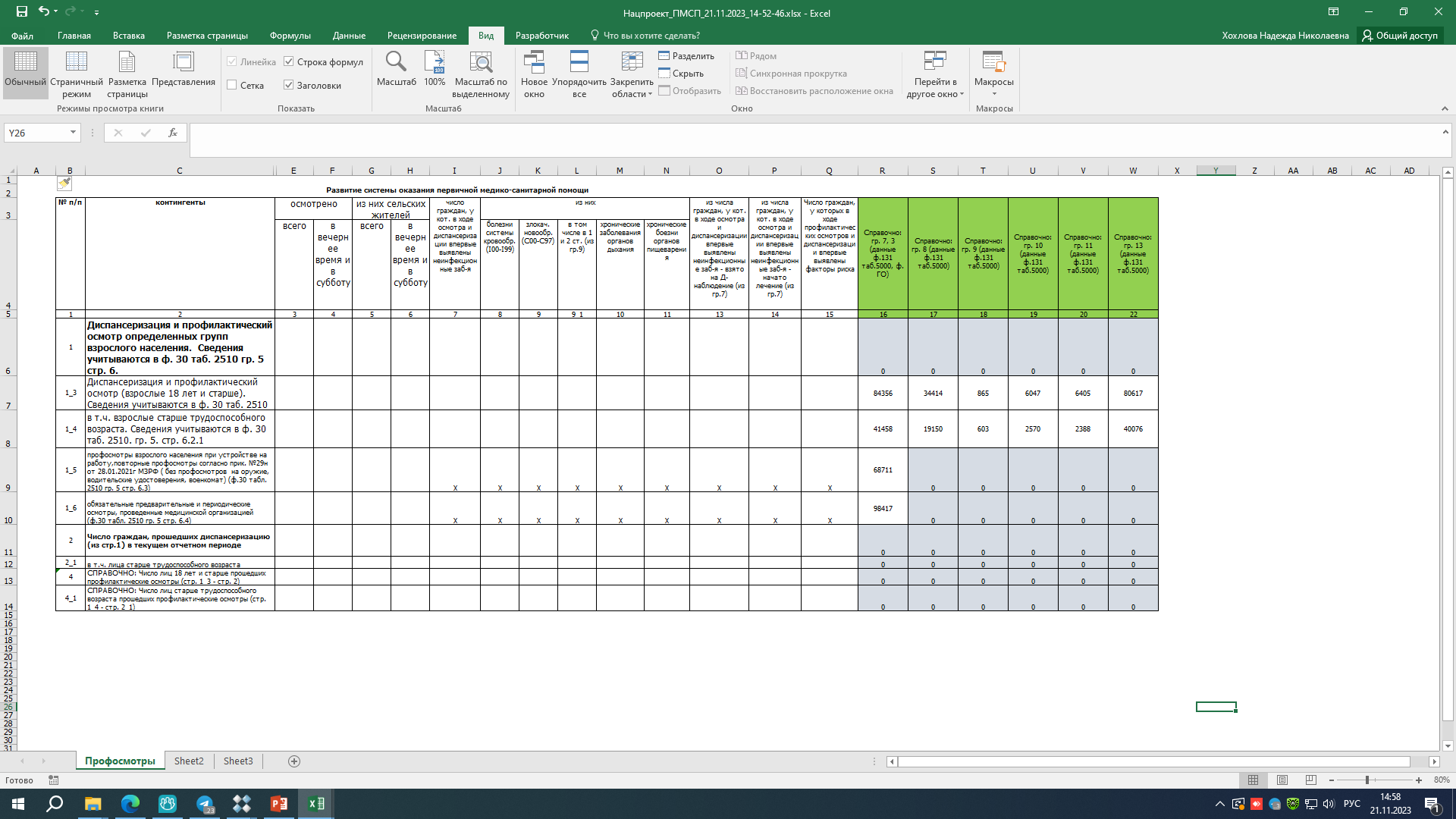 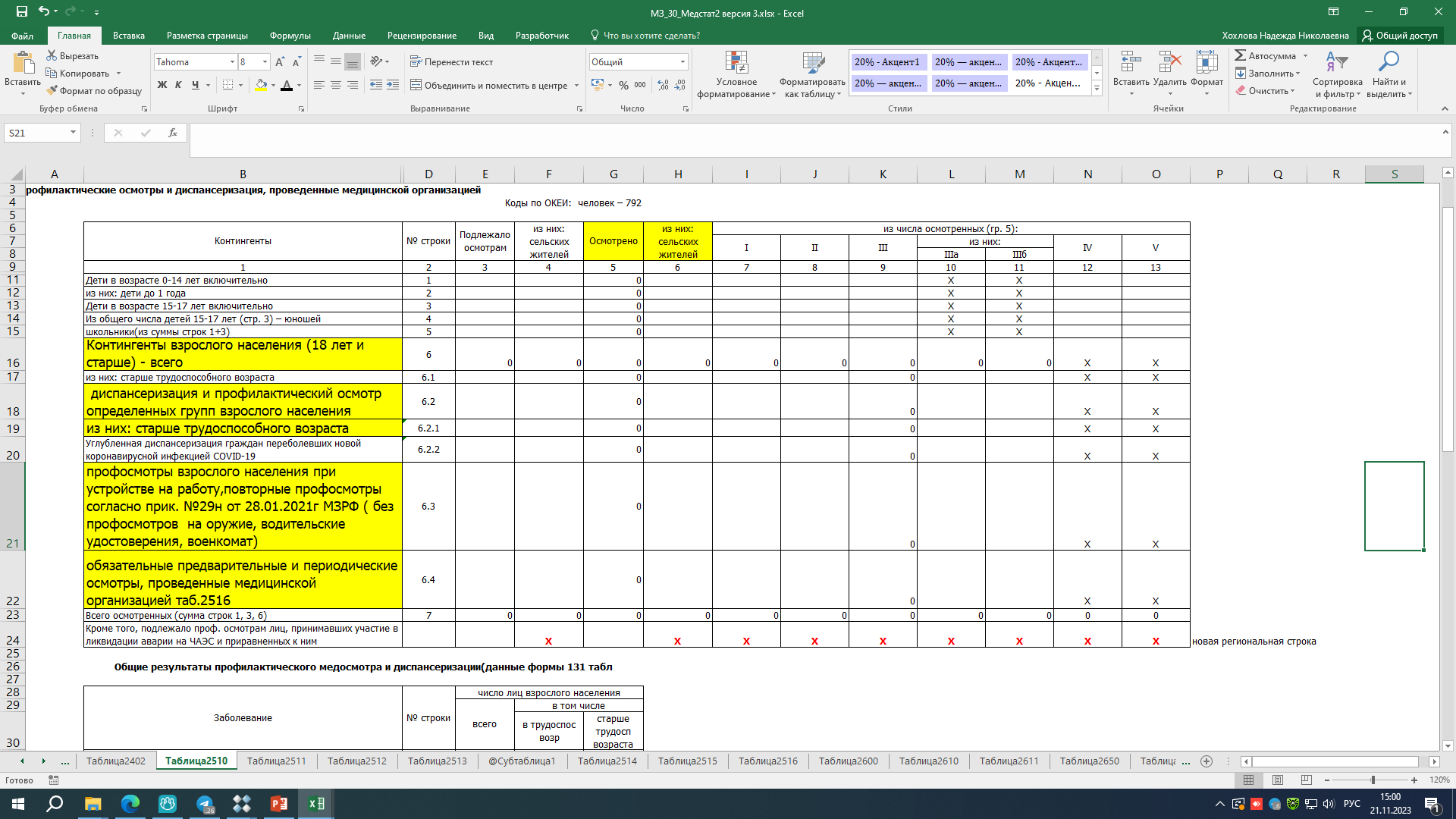 1
2
2
1
4
3
4
3
5
6
5
6
7
7
8
8
9
10
9
10
Форма «Нацпроект_ПМСП»
Форма «12» таблица 3000
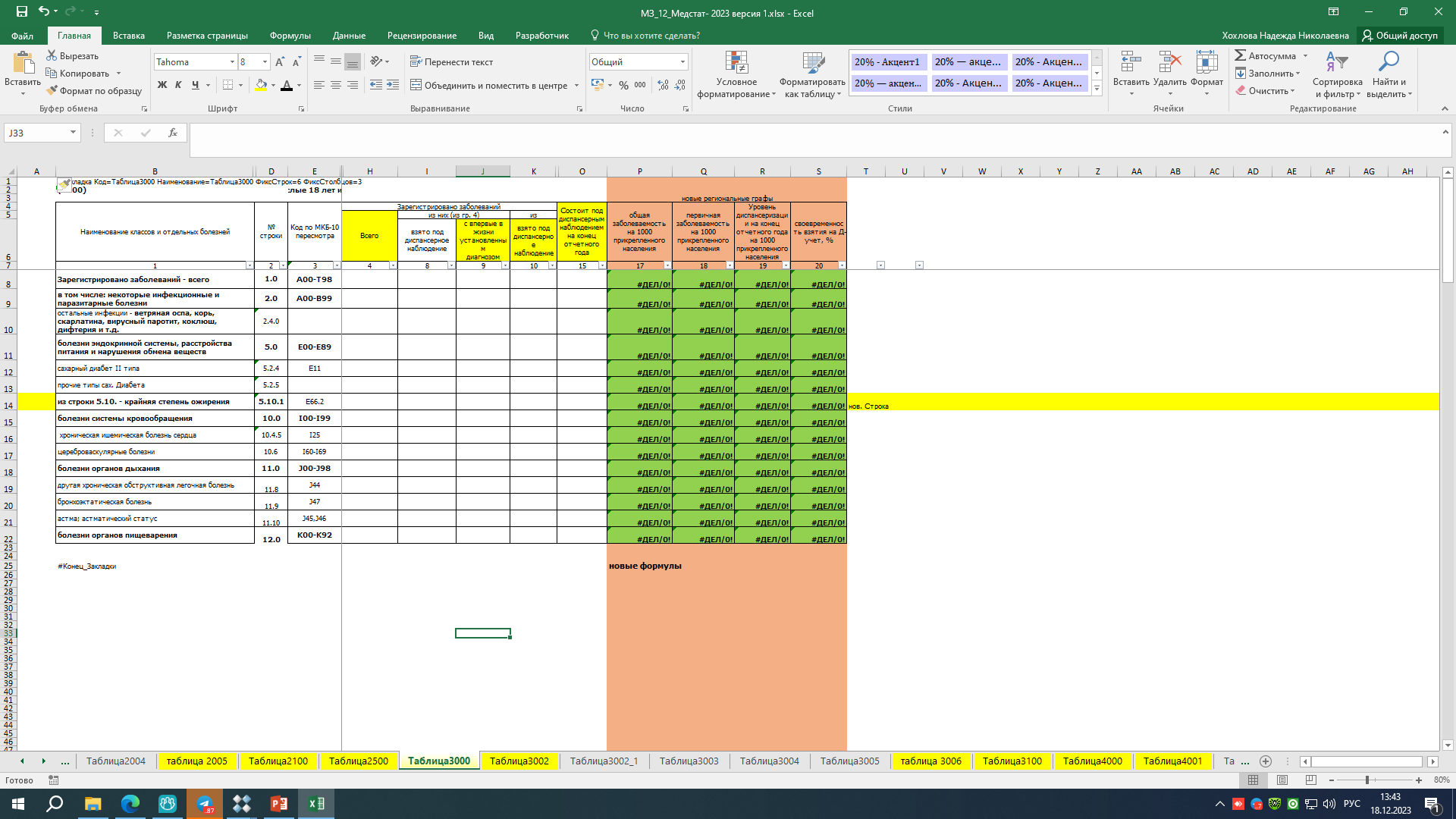 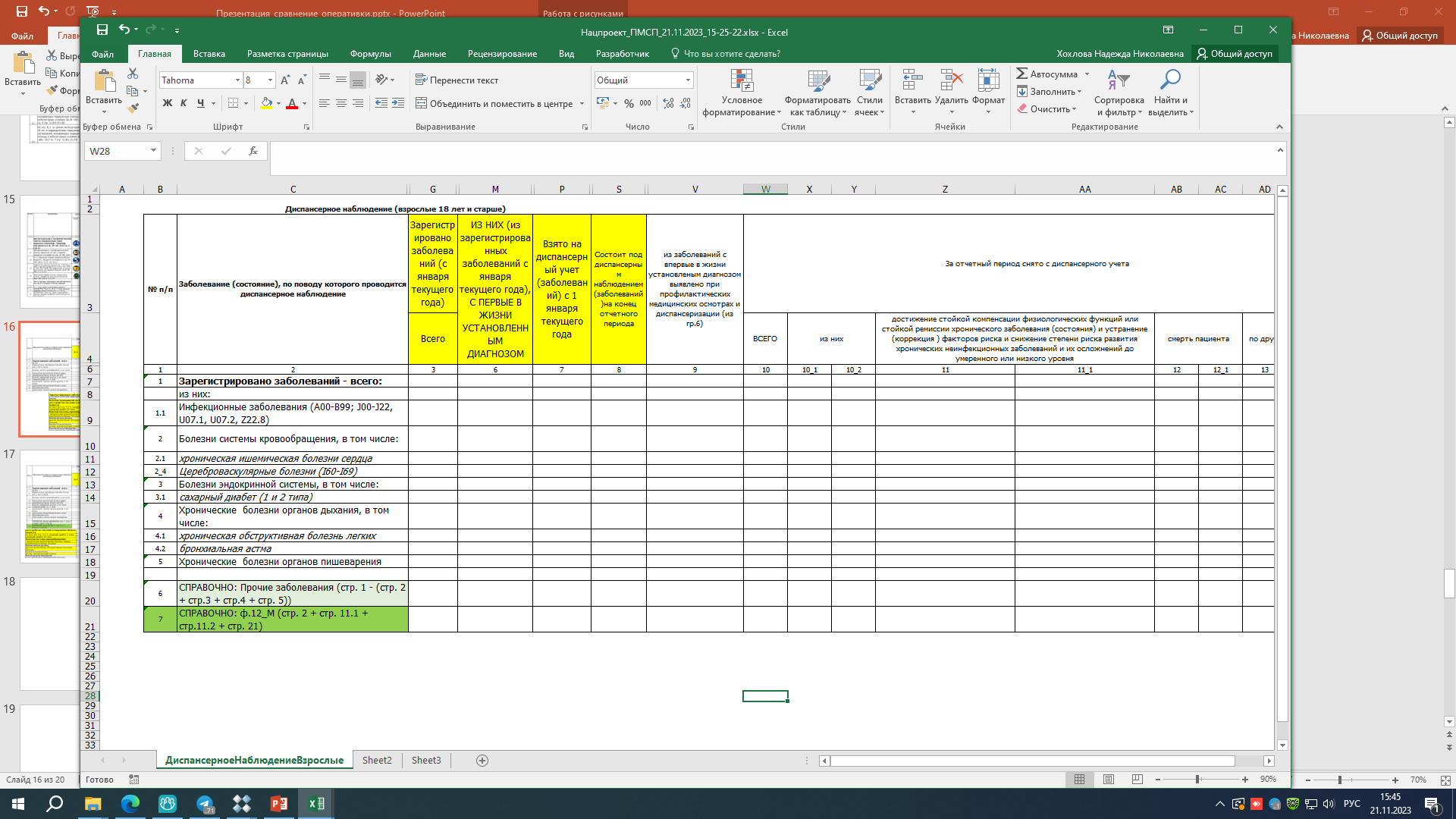 Форма «Нацпроект_ПМСП»
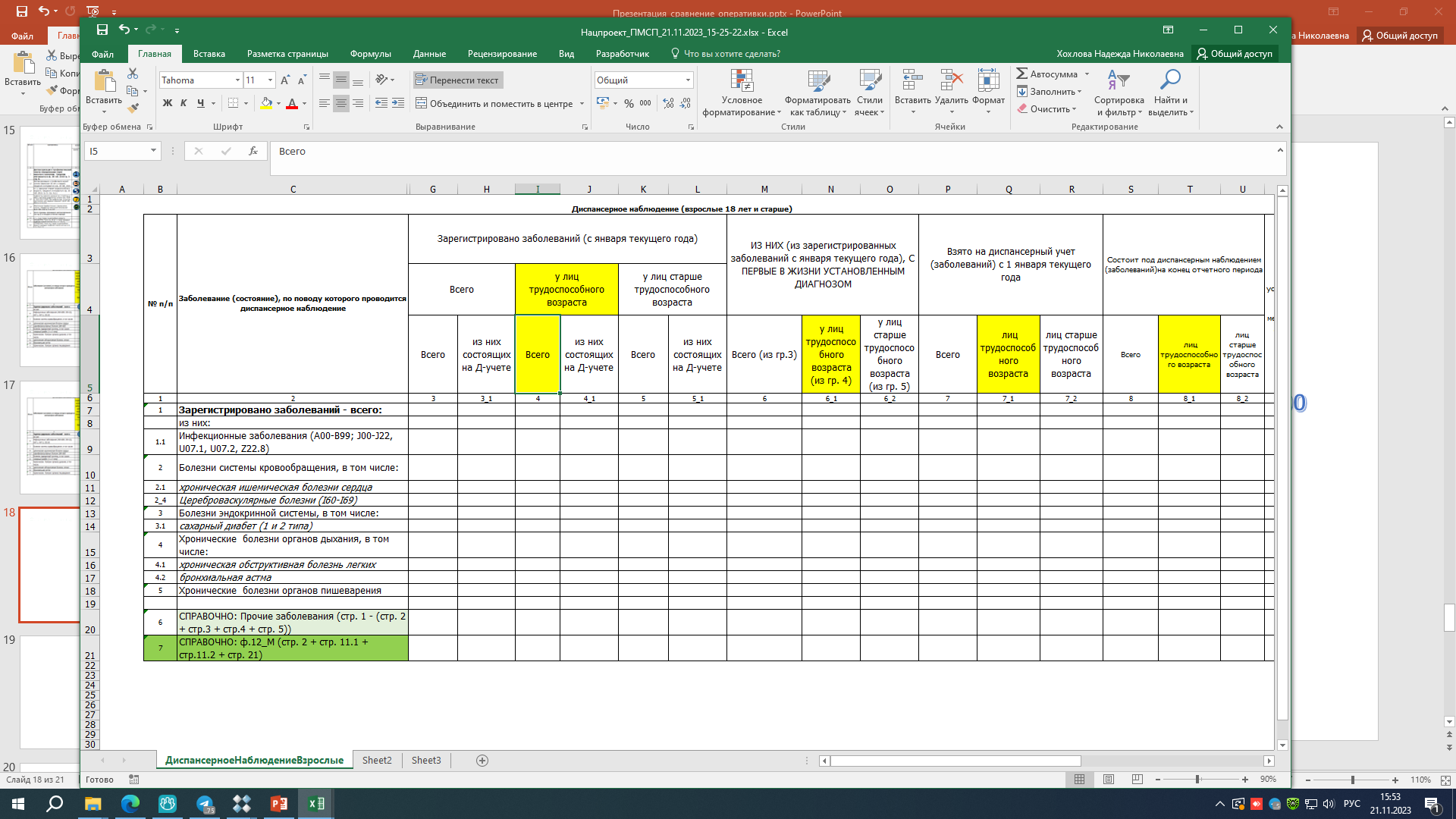 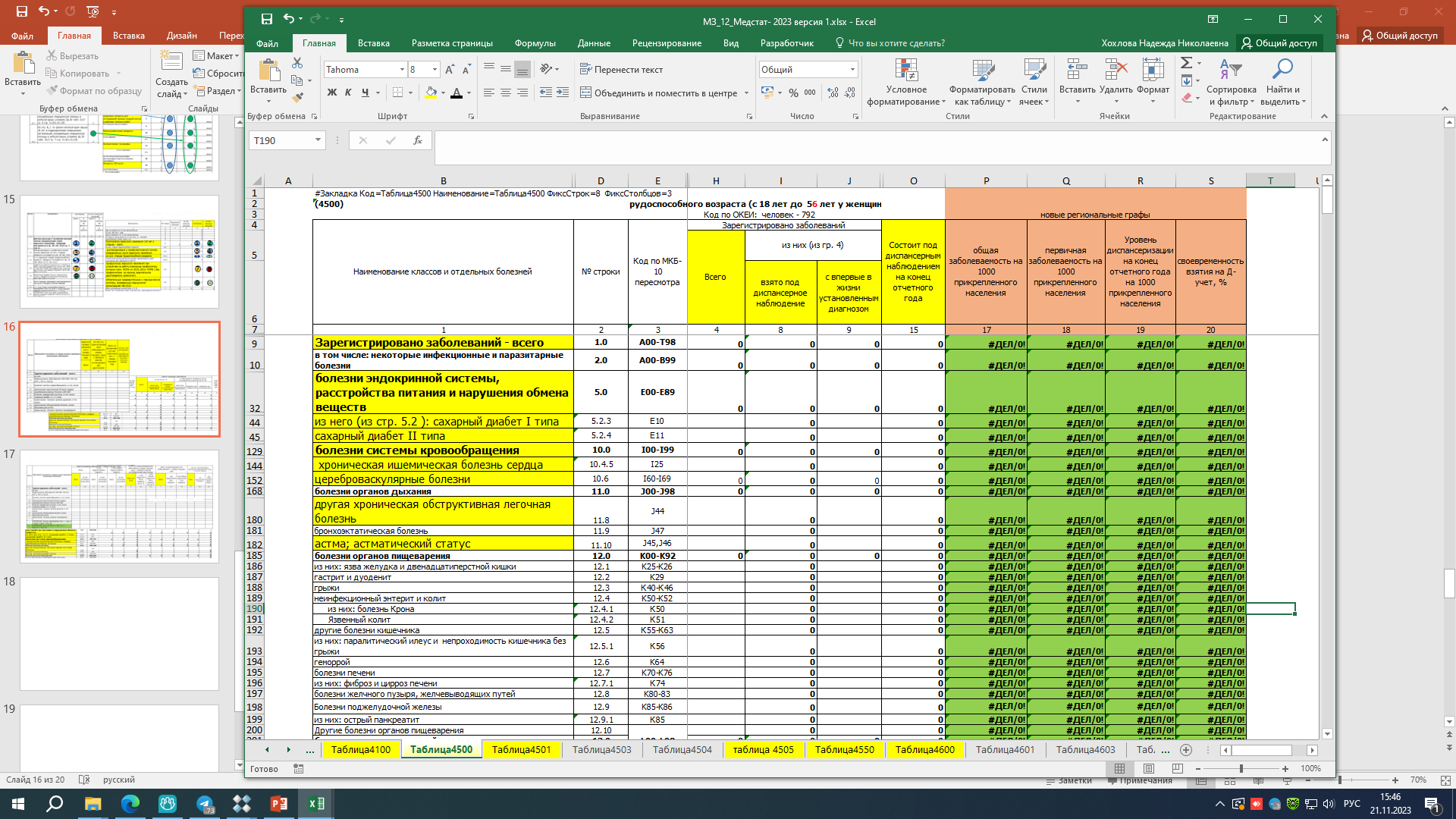 Форма «12» таблица 4500
Форма «Нацпроект_ПМСП»
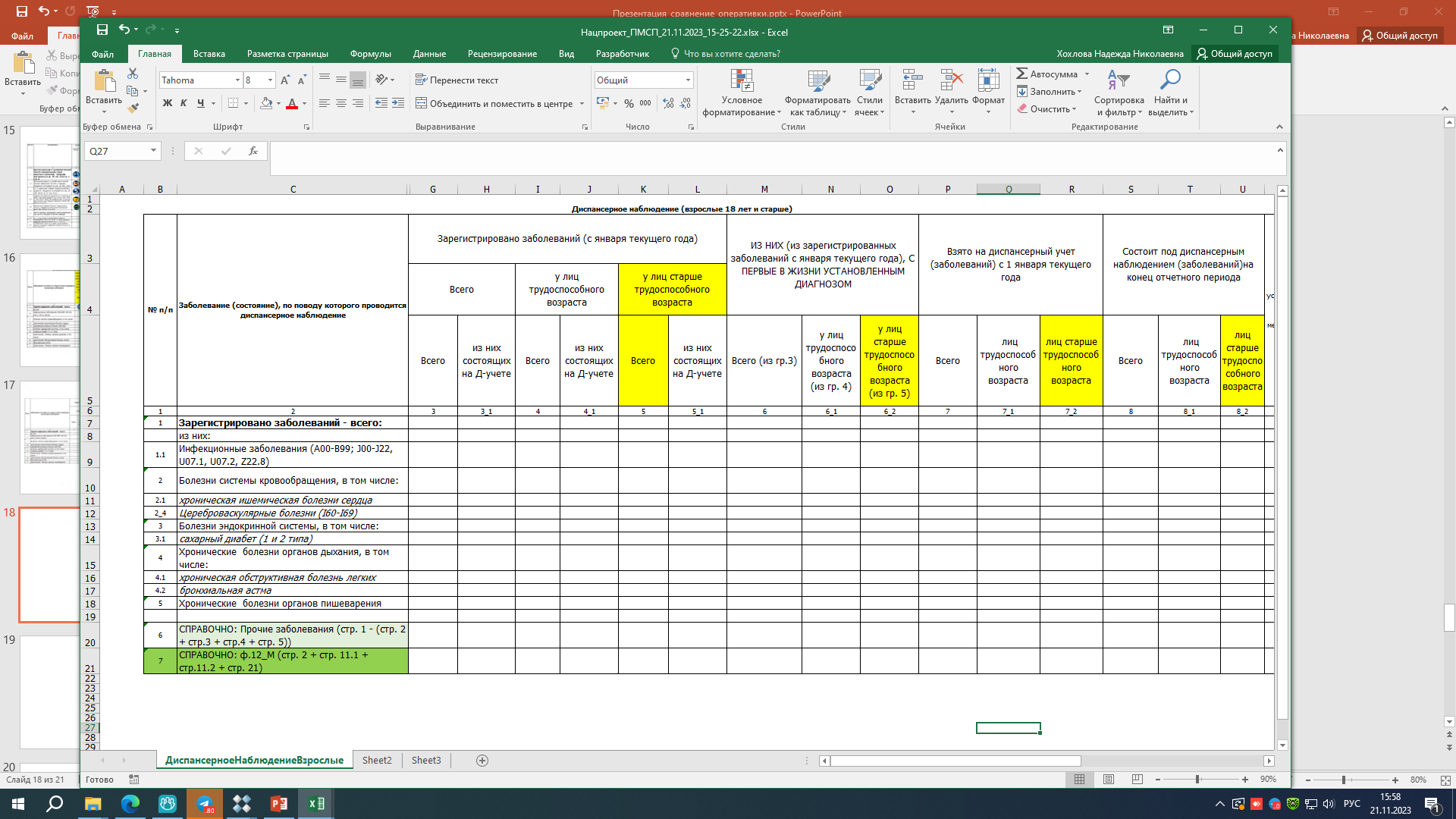 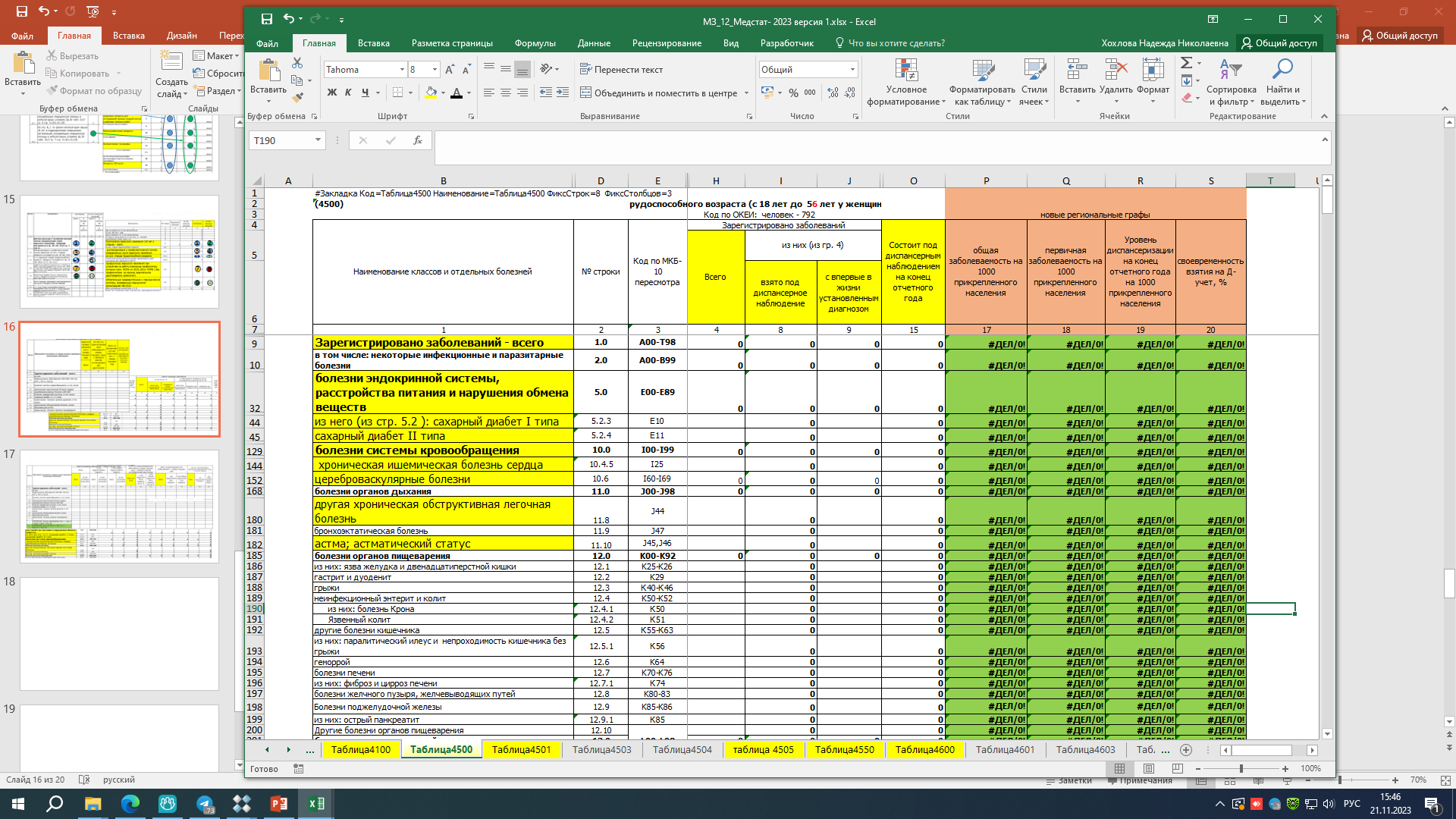 Форма «12» таблица 4000
Форма 
«Нацпроект_ДЕТСТВО»
Форма «Нацпроект_ДЕТСТВО»
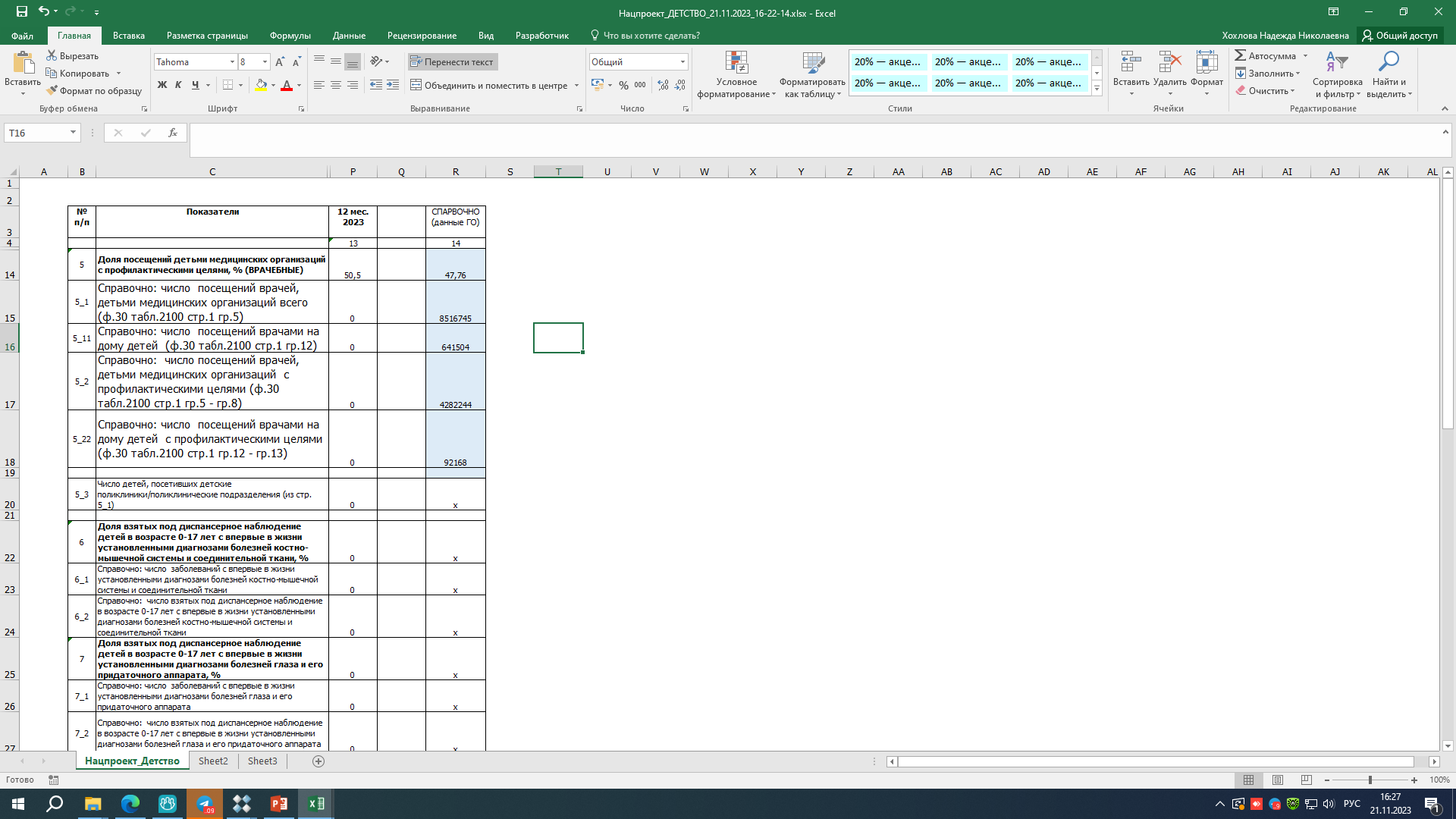 Форма «30_2» таблица 2100
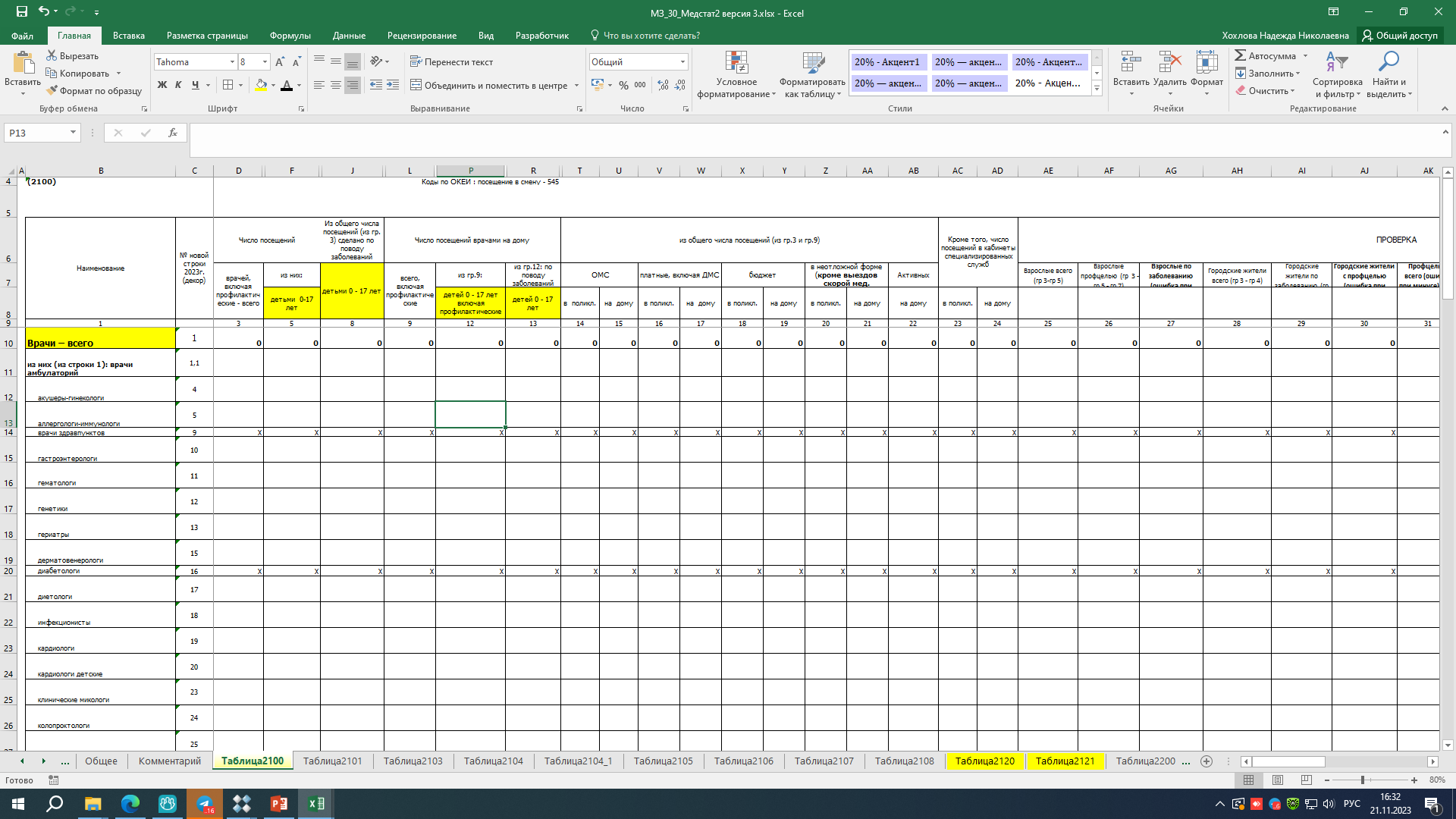 =гр. 5 – гр. 8
=гр. 12 – гр. 13
Форма «Нацпроект_ДЕТСТВО»
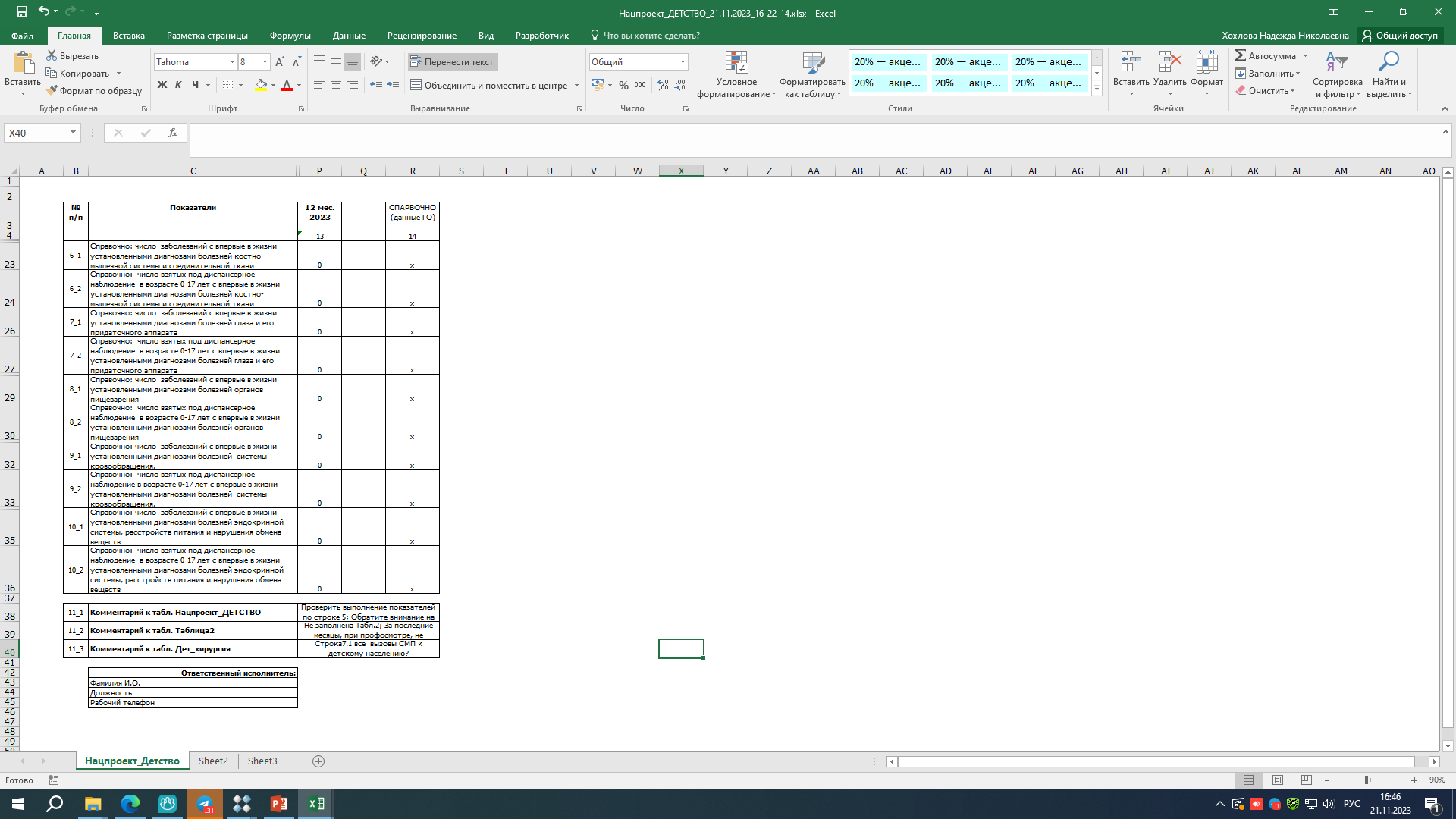 Форма «12» таблица 2500
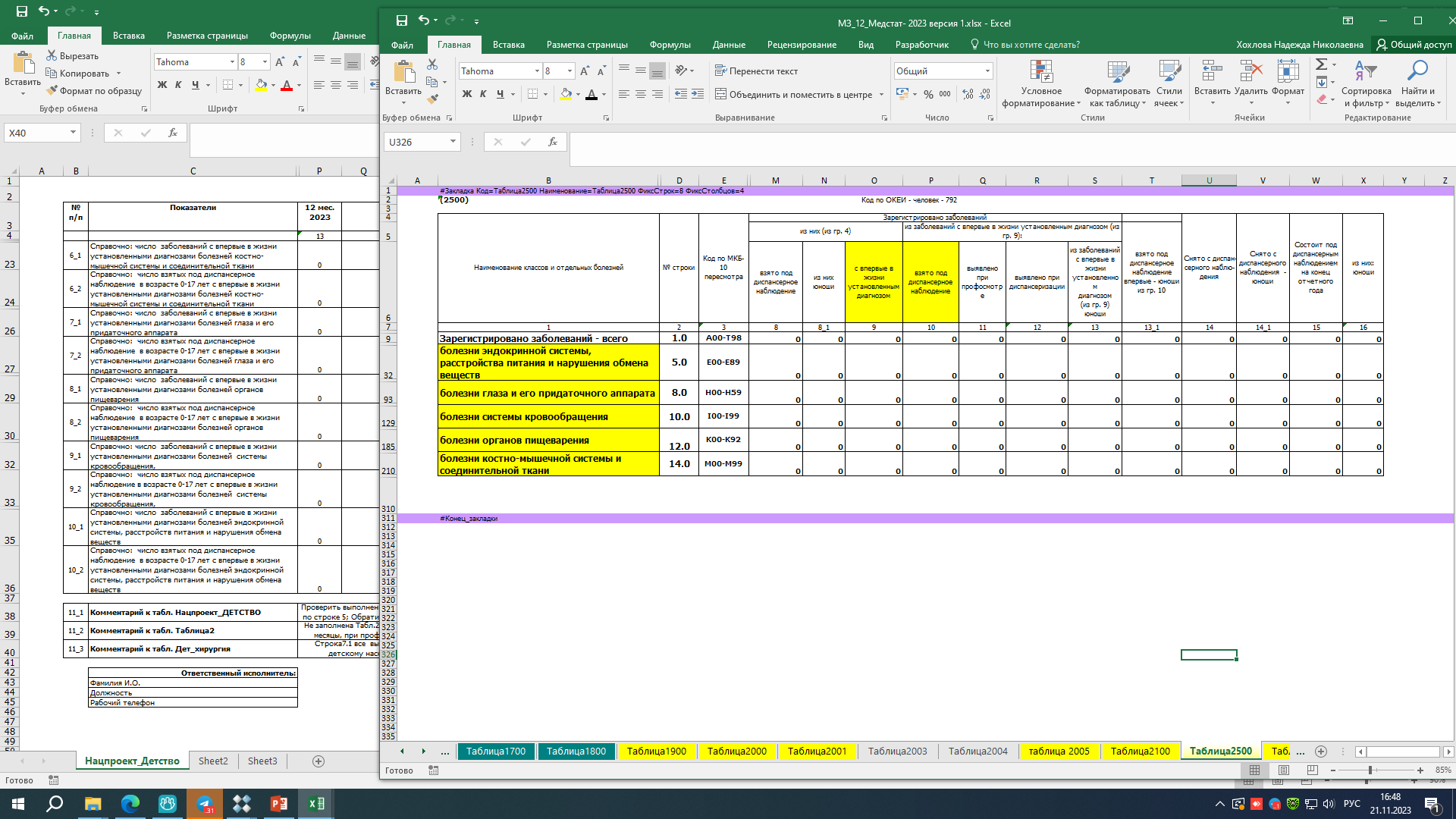 Форма 
«Профосмотры_ДЕТИ»
Форма «Профосмотры_ДЕТИ» таблица 4
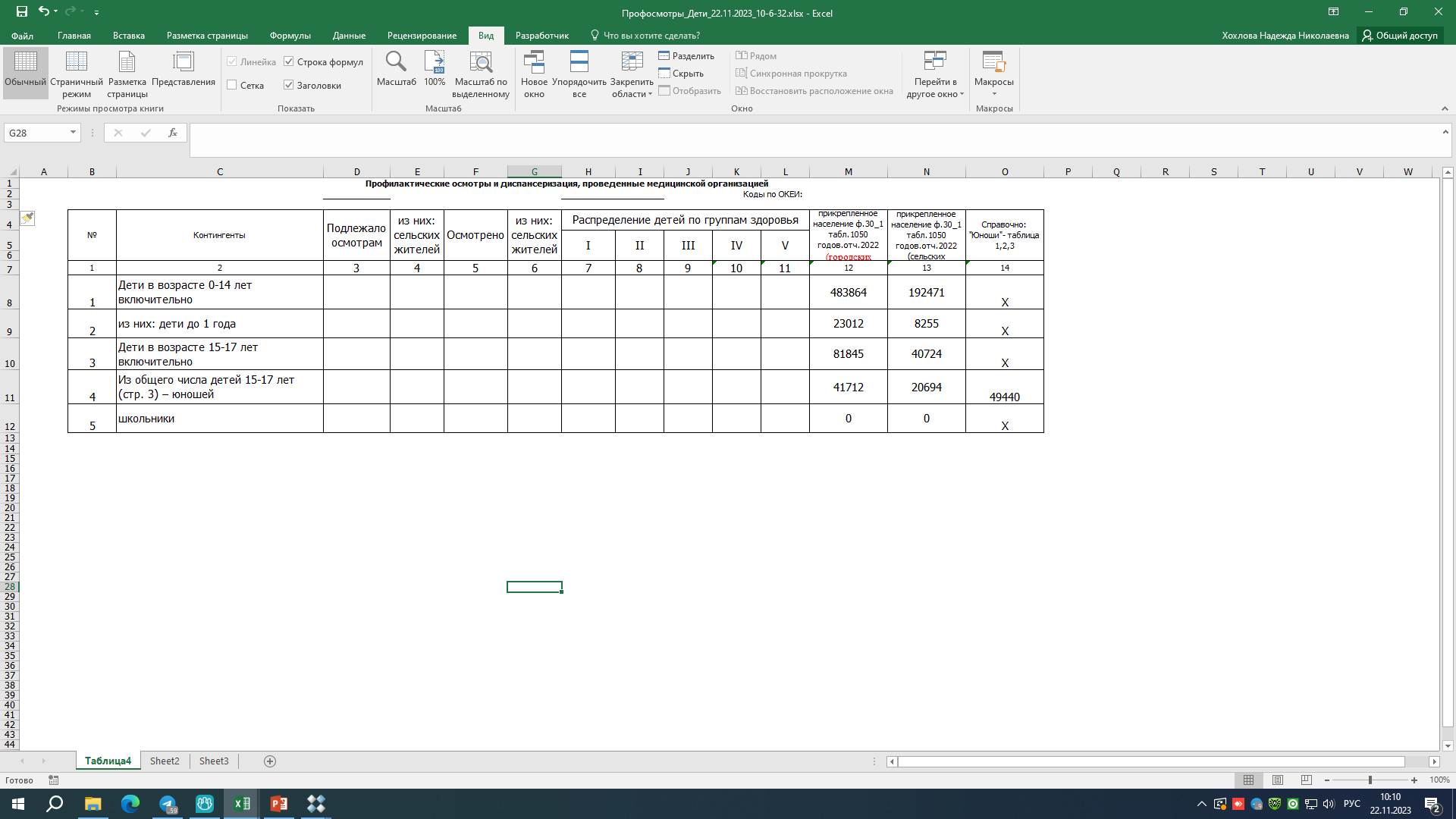 Форма «30_2» таблица 2510
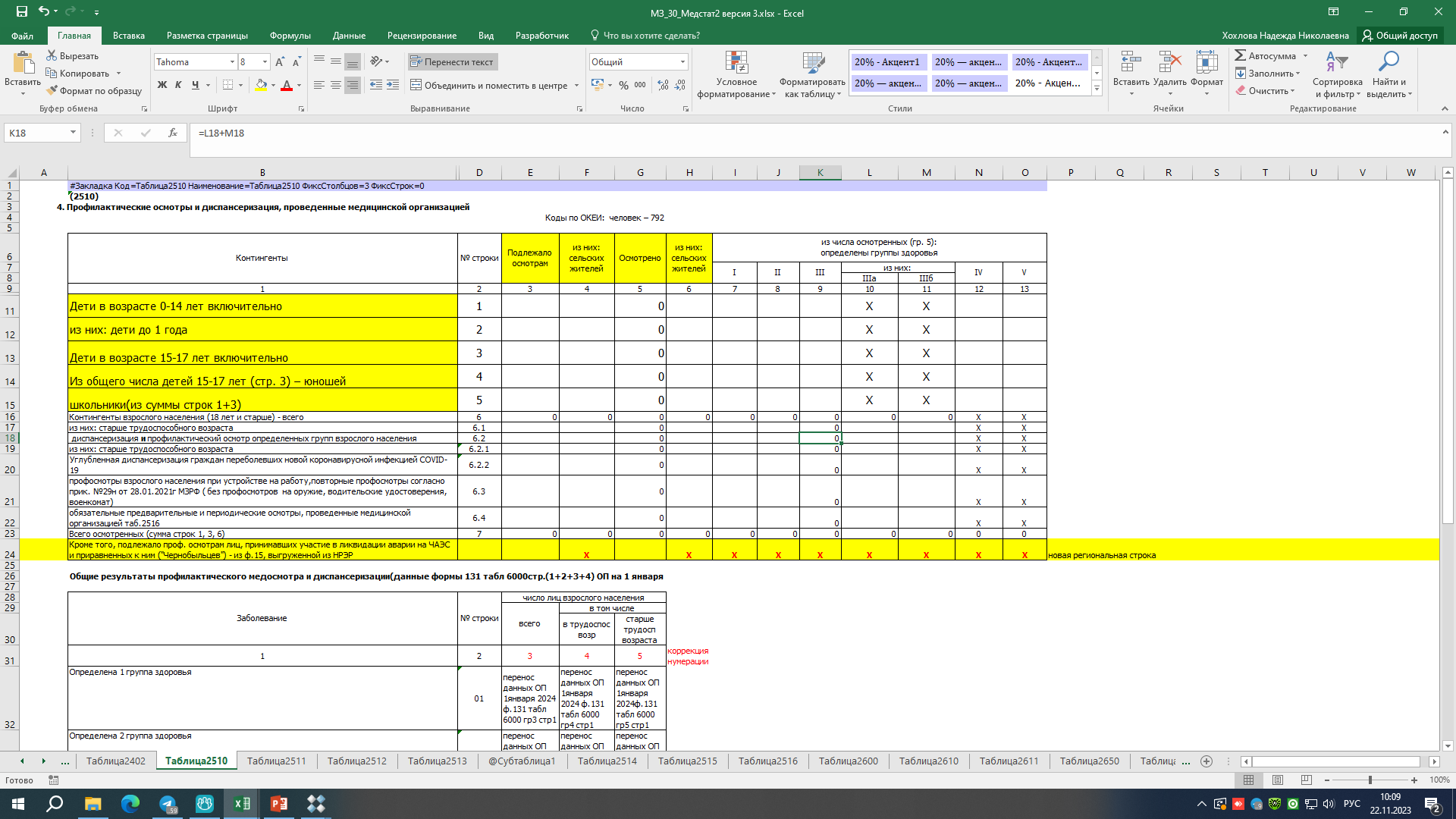 Форма «Профосмотры_ДЕТИ» таблица 4
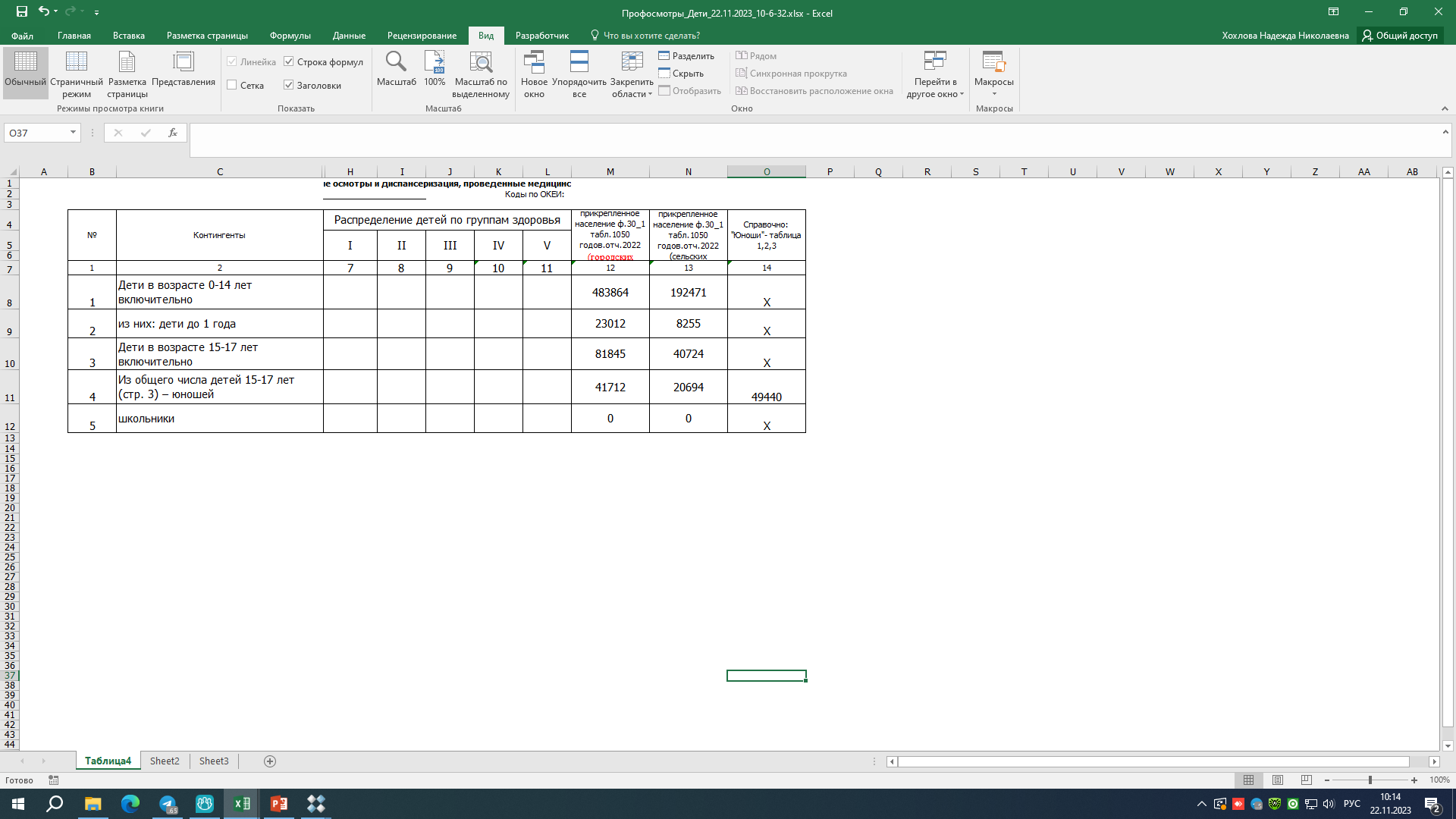 Форма «30_2» таблица 2510
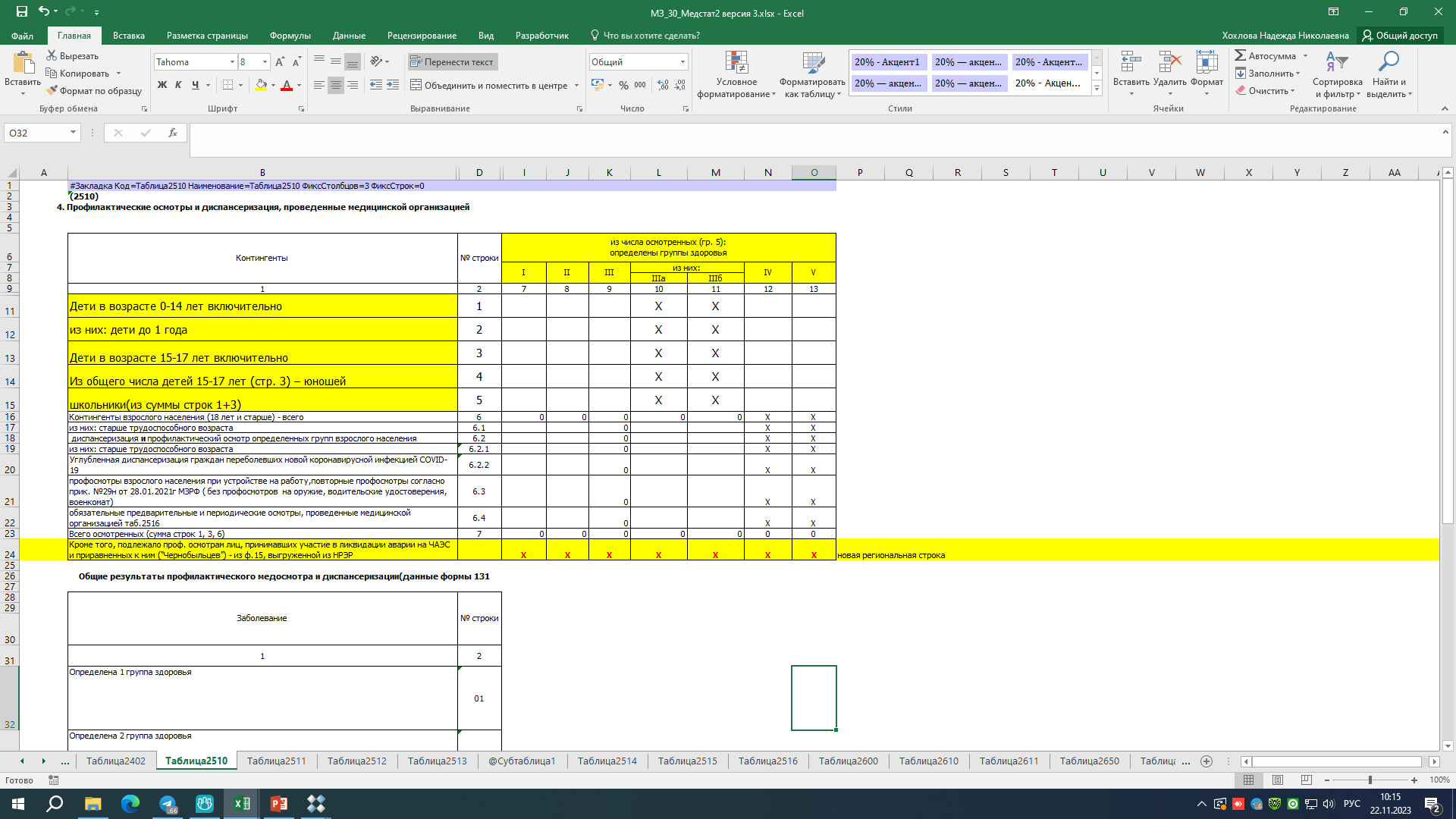 Форма «Профосмотры_ДЕТИ» таблица 4
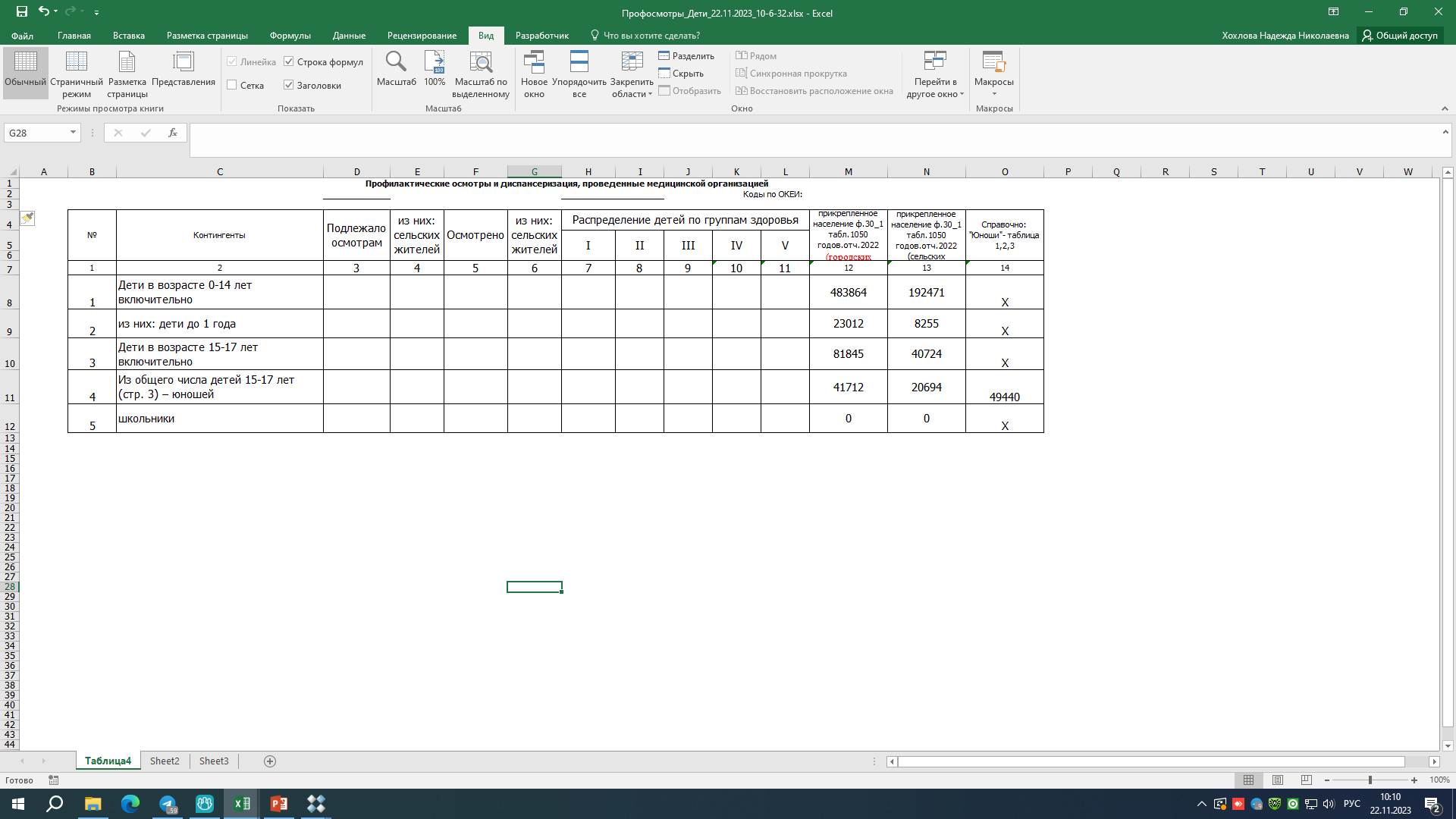 Форма «30_2» таблица 2511
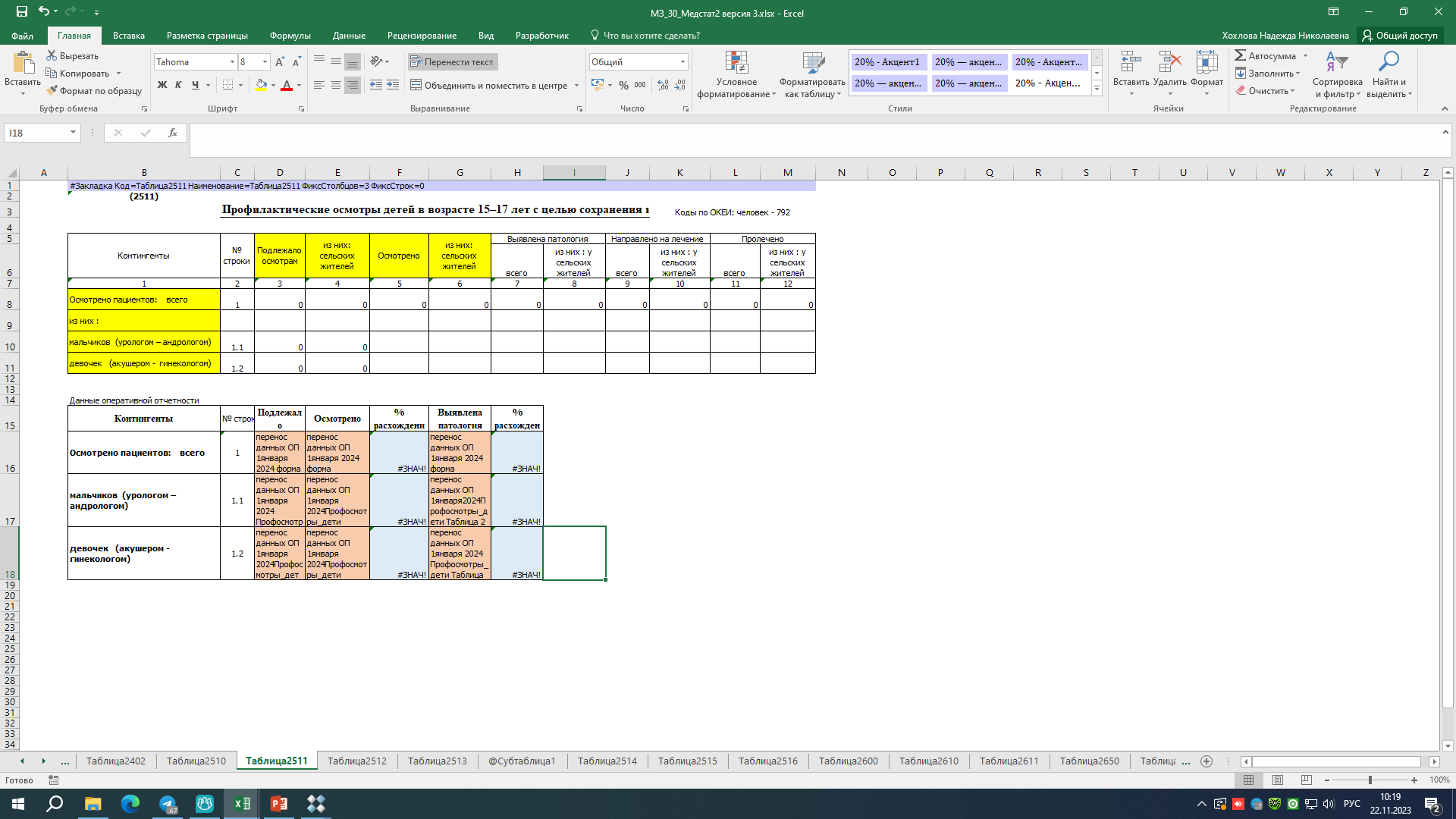 Форма «Профосмотры_ДЕТИ» таблица 2
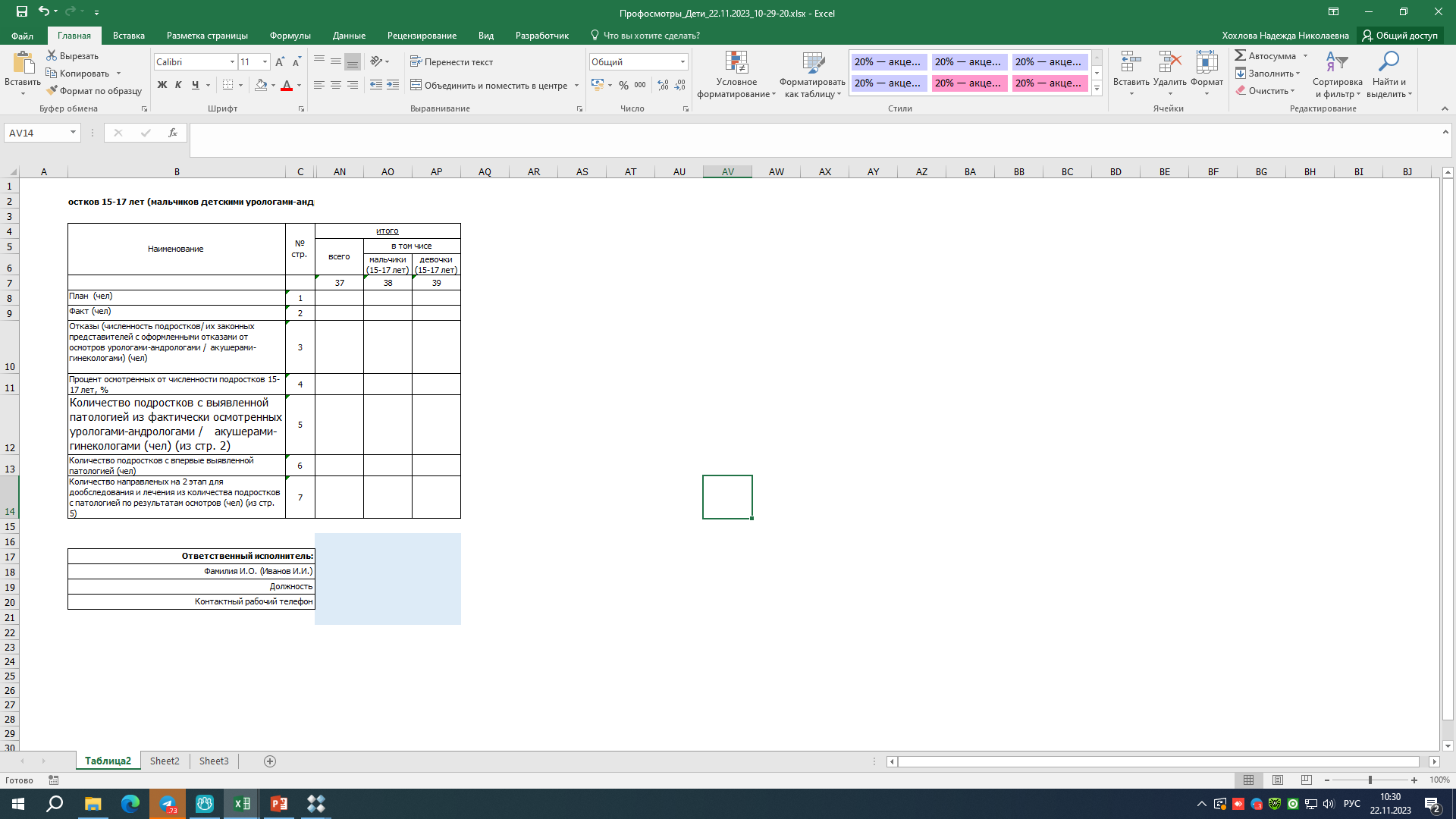 Форма «30_2» таблица 2511
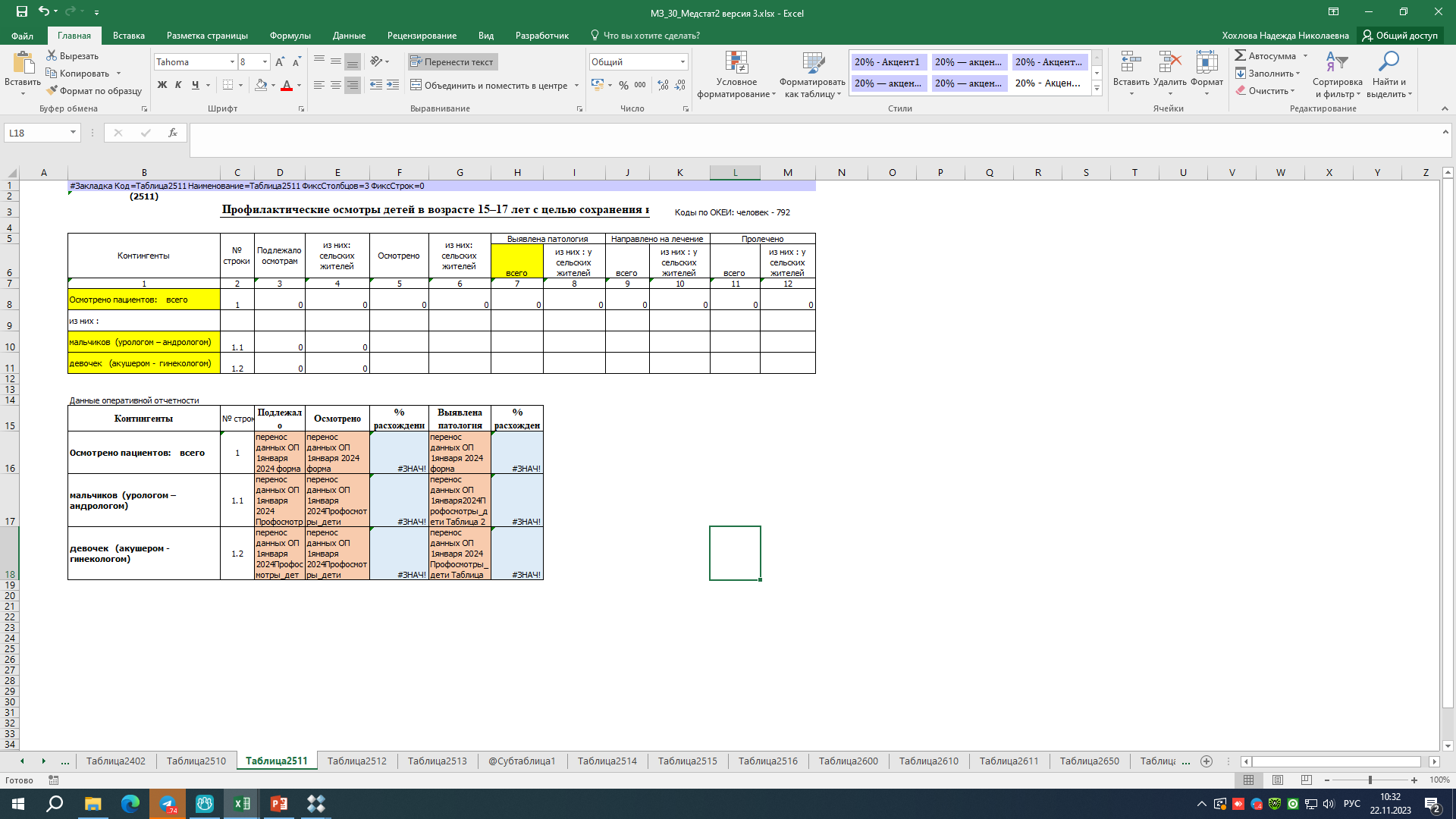 Форма 
«ЦАОП_ОНКО»
Форма «ЦАОП_ОНКО» таблица 1000
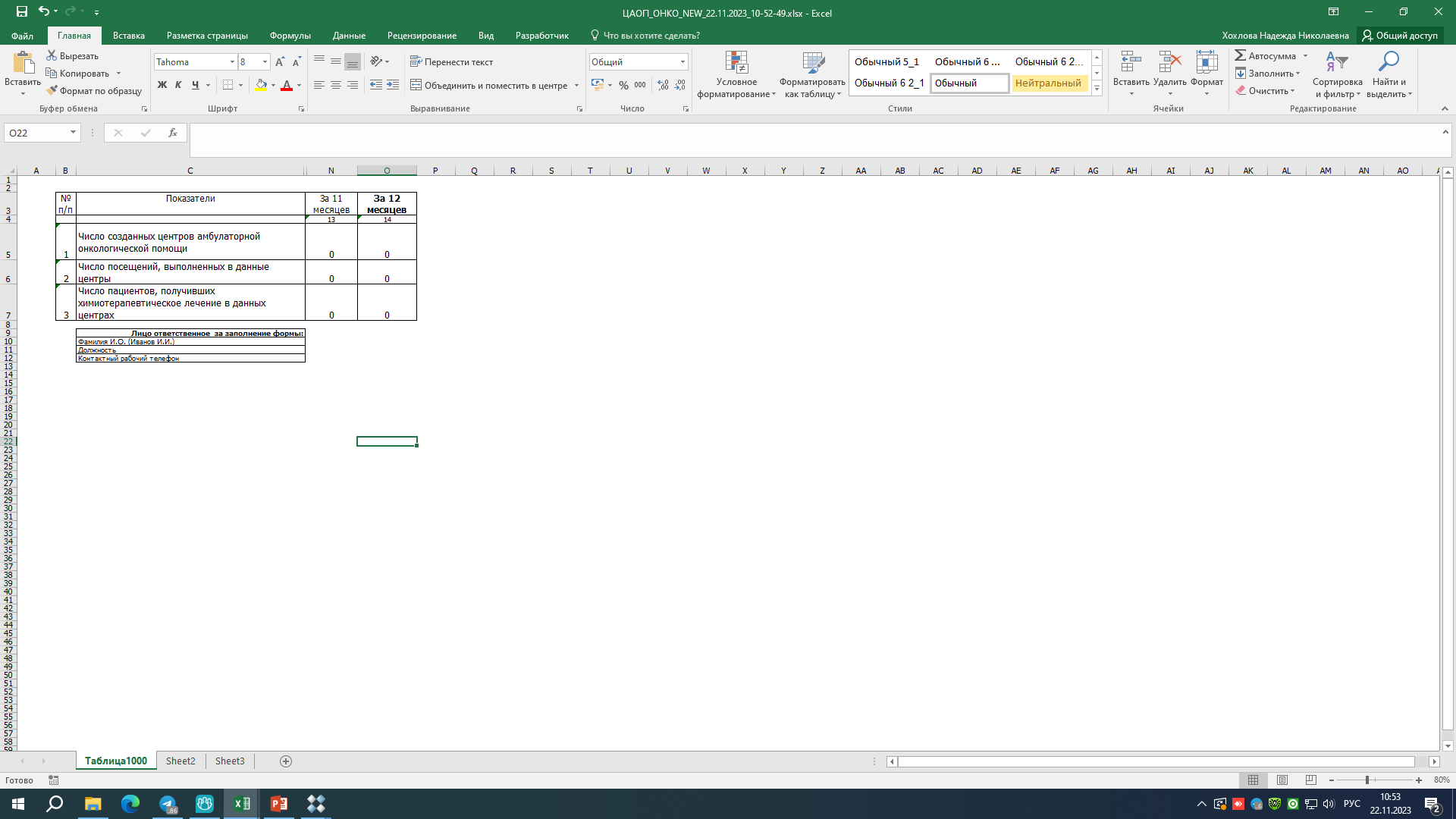 Форма «30_1» таблица 1002
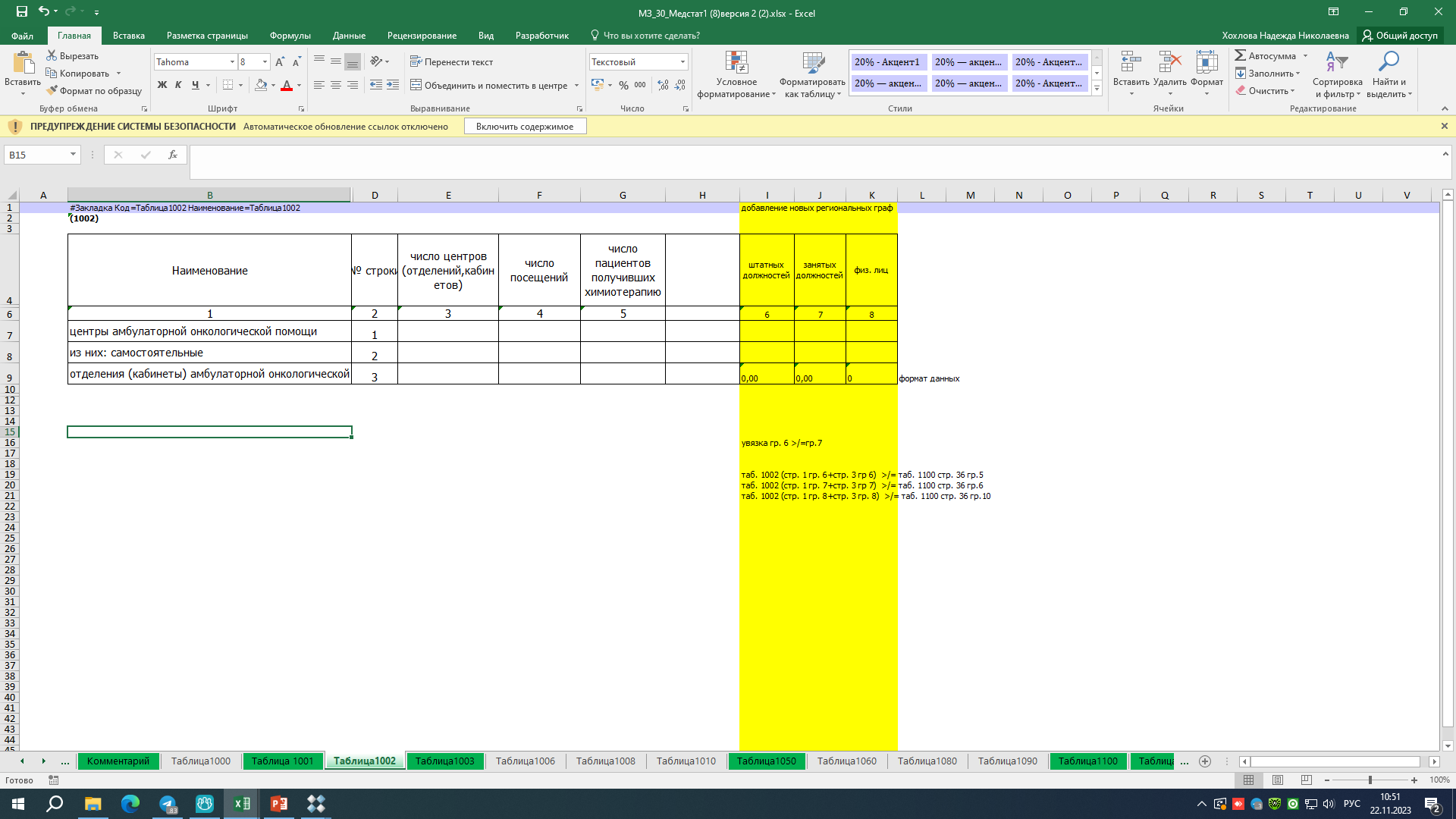 Форма 
«Передвижные_медкомплексы»
Форма «Передвижные_медкомплексы» таблица 1000
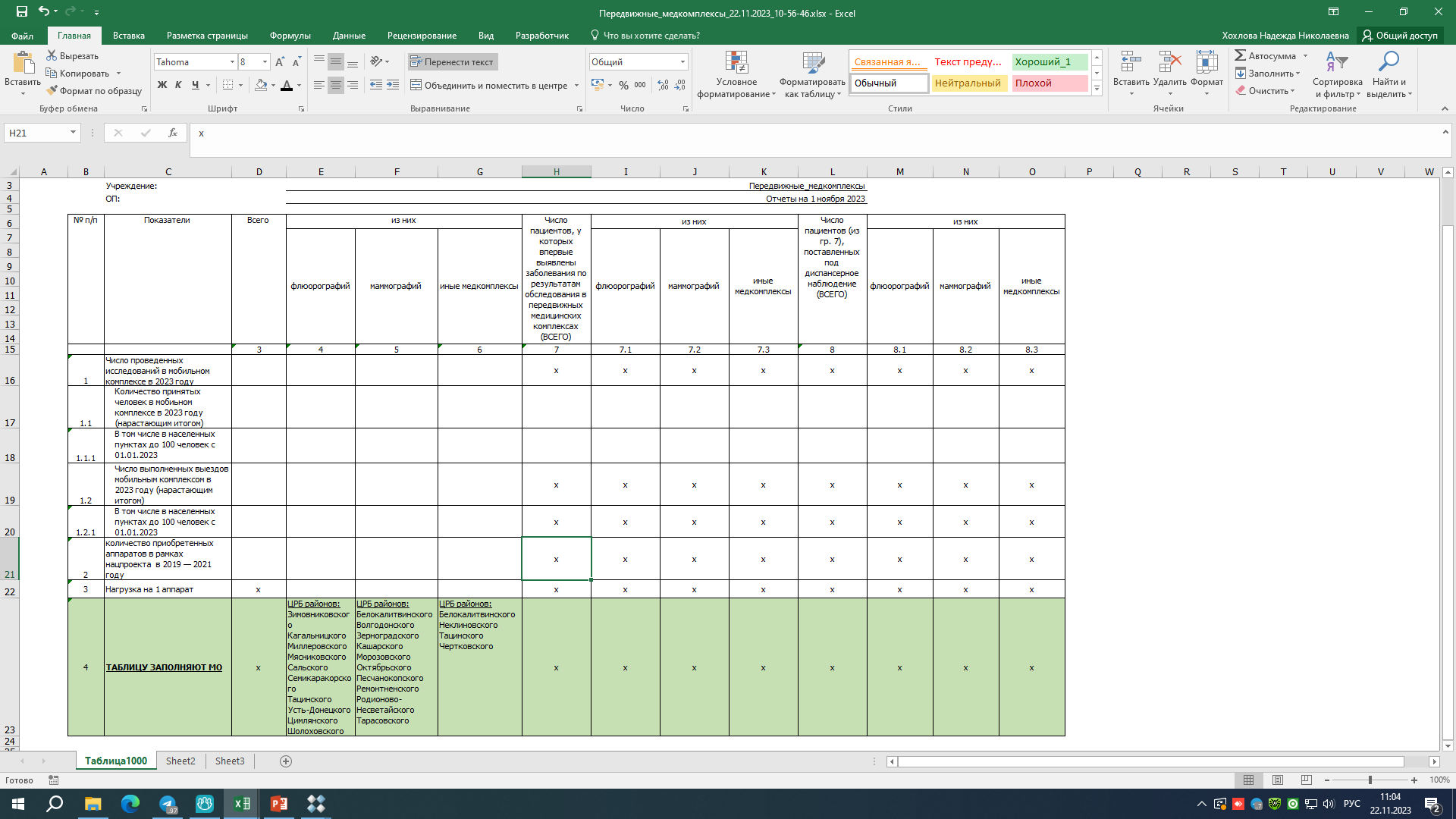 Форма «30_1» таблица 1003
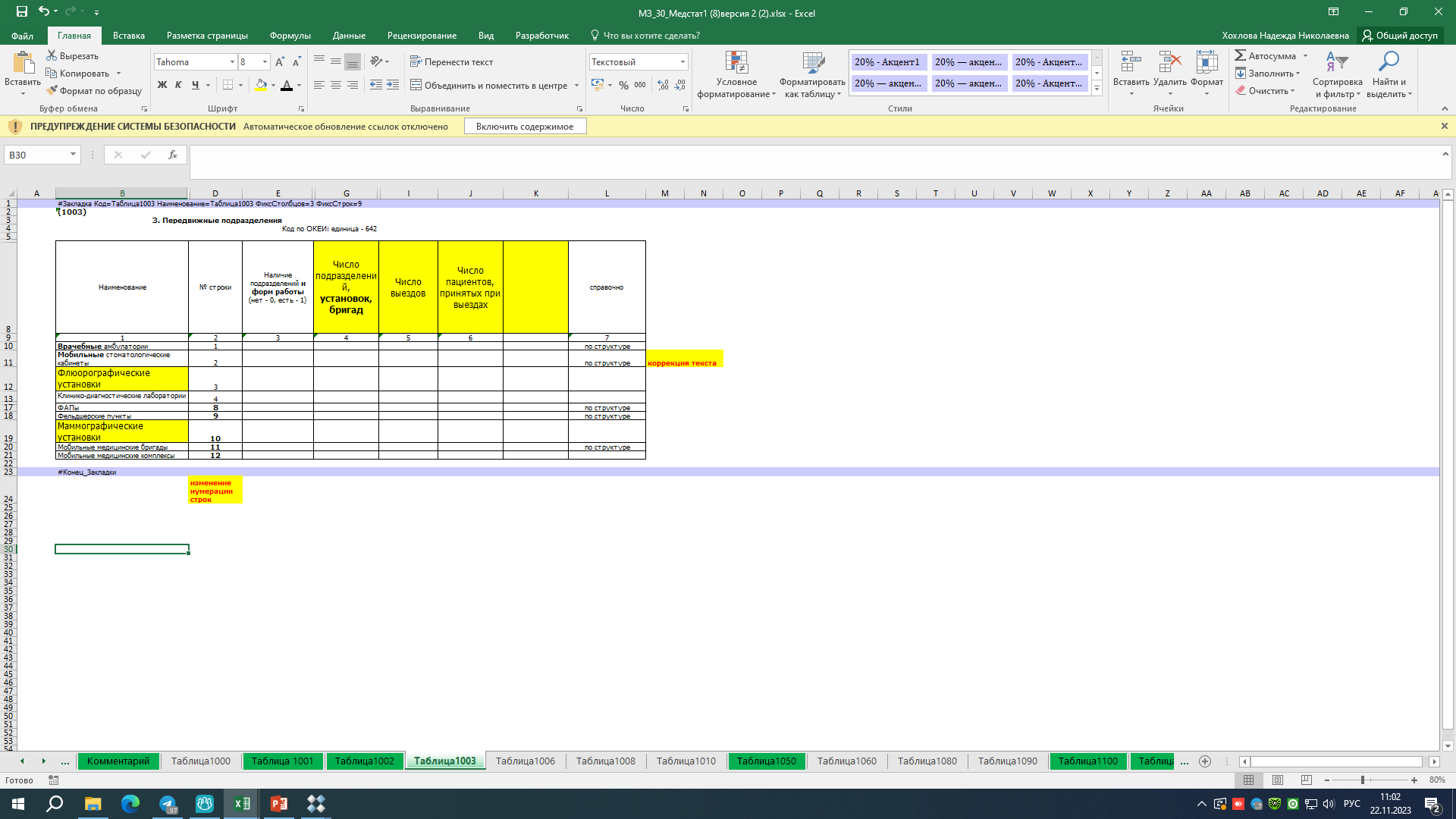 Форма «Передвижные_медкомплексы» 
таблицы 1000+2000+3000+4000
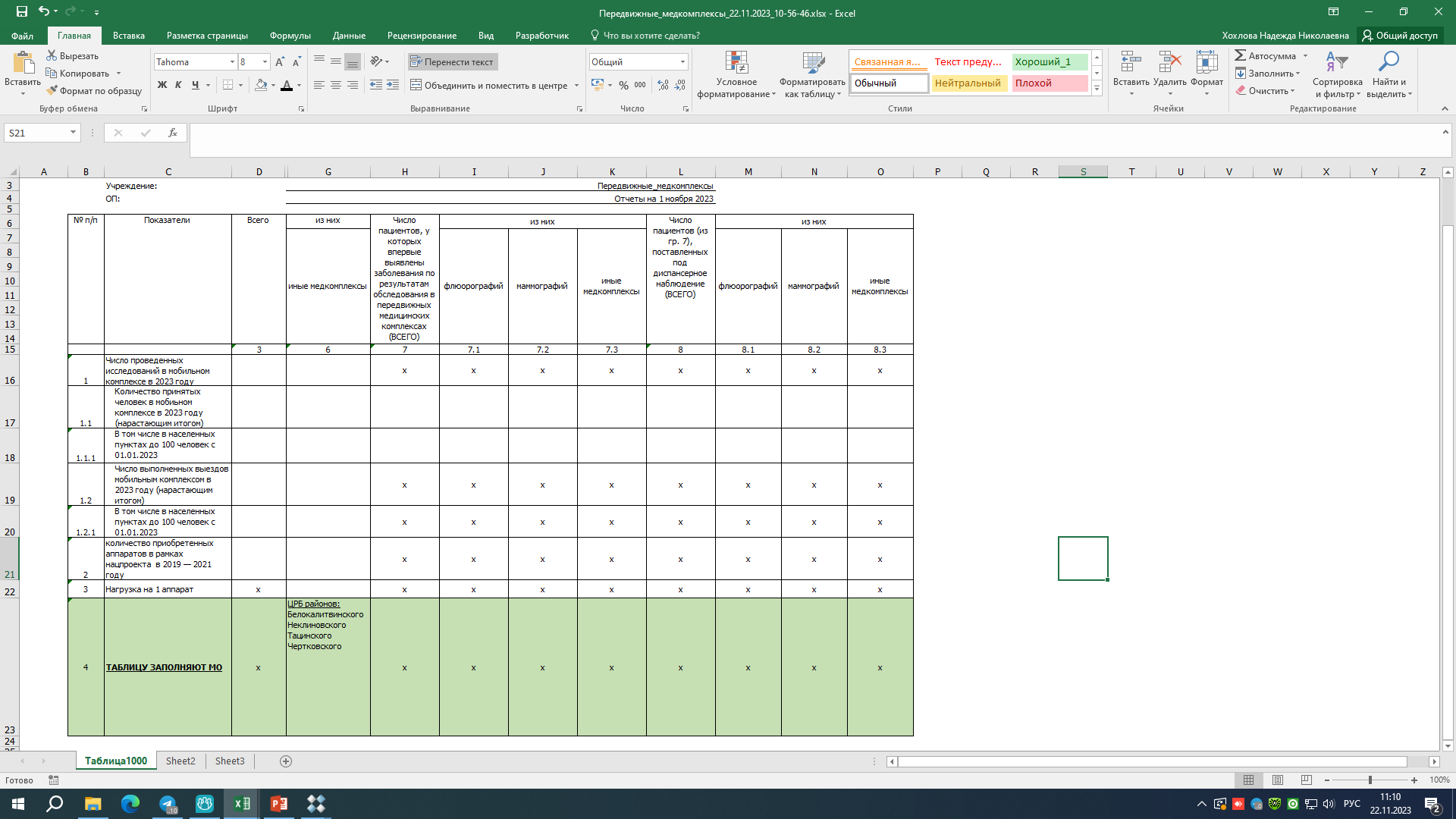 Форма «30_1» таблица 1003
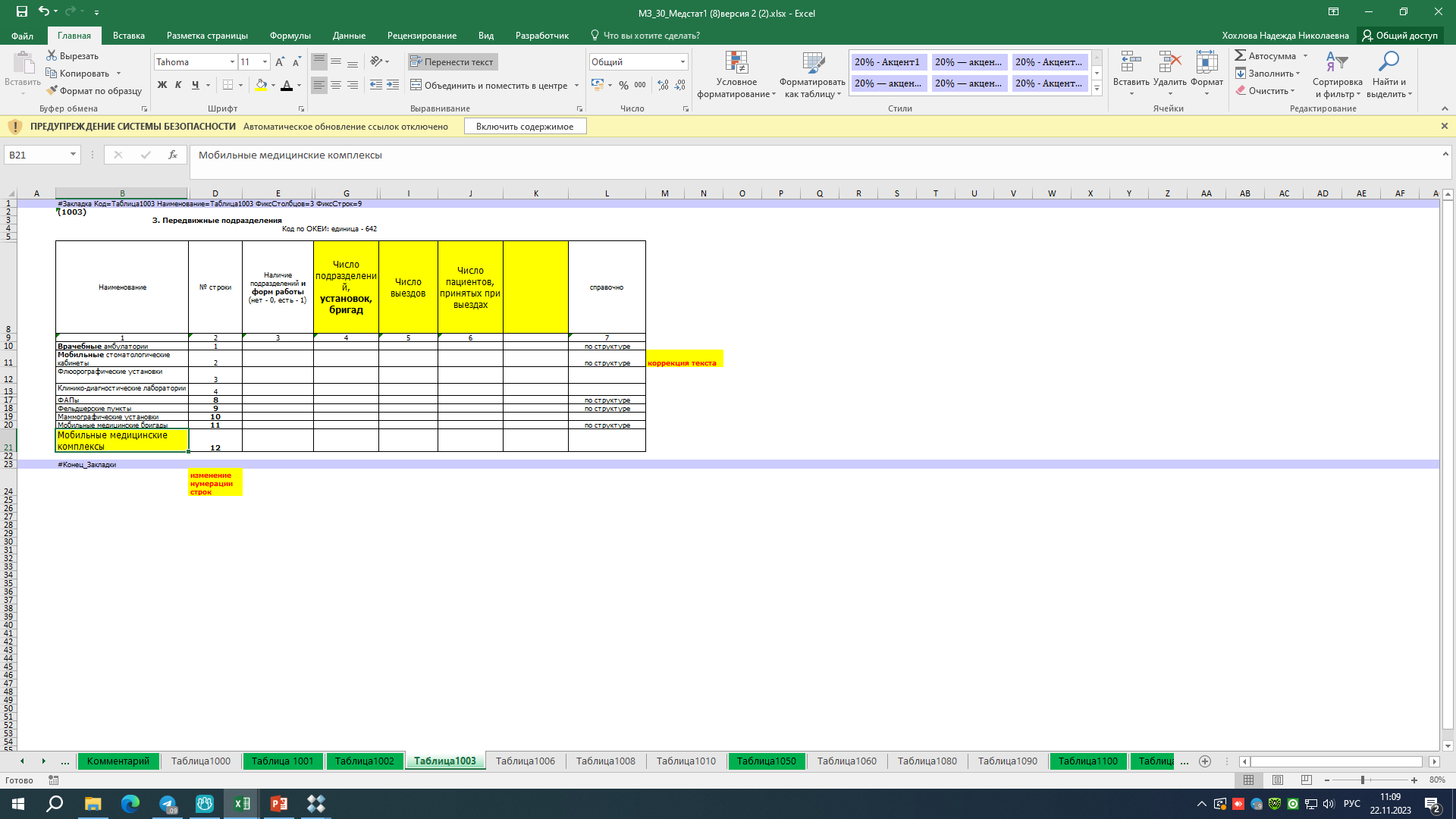 Форма «ЦП_Стат»
Форма «ЦП_стат»
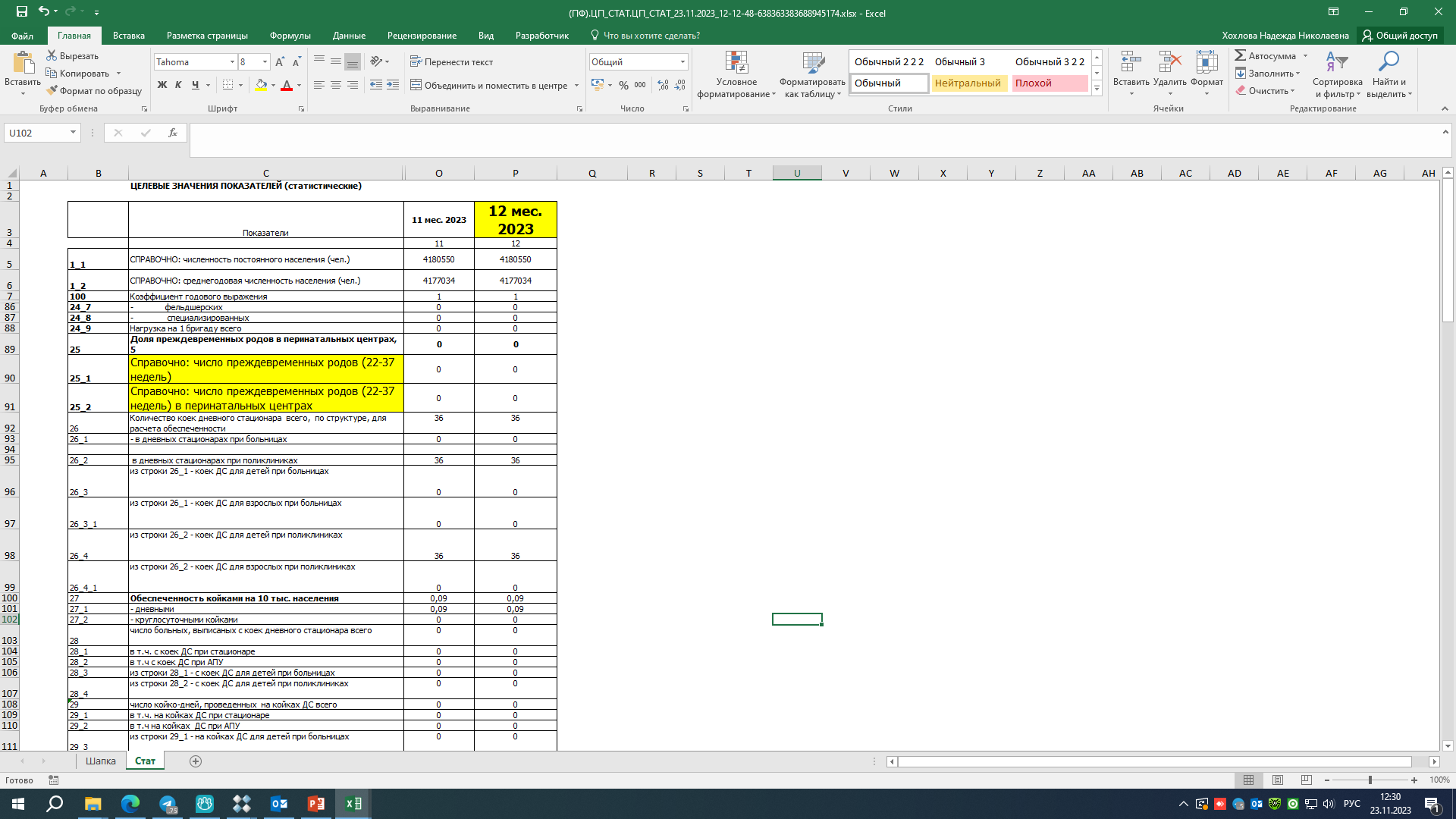 Форма «32» таблица 2210
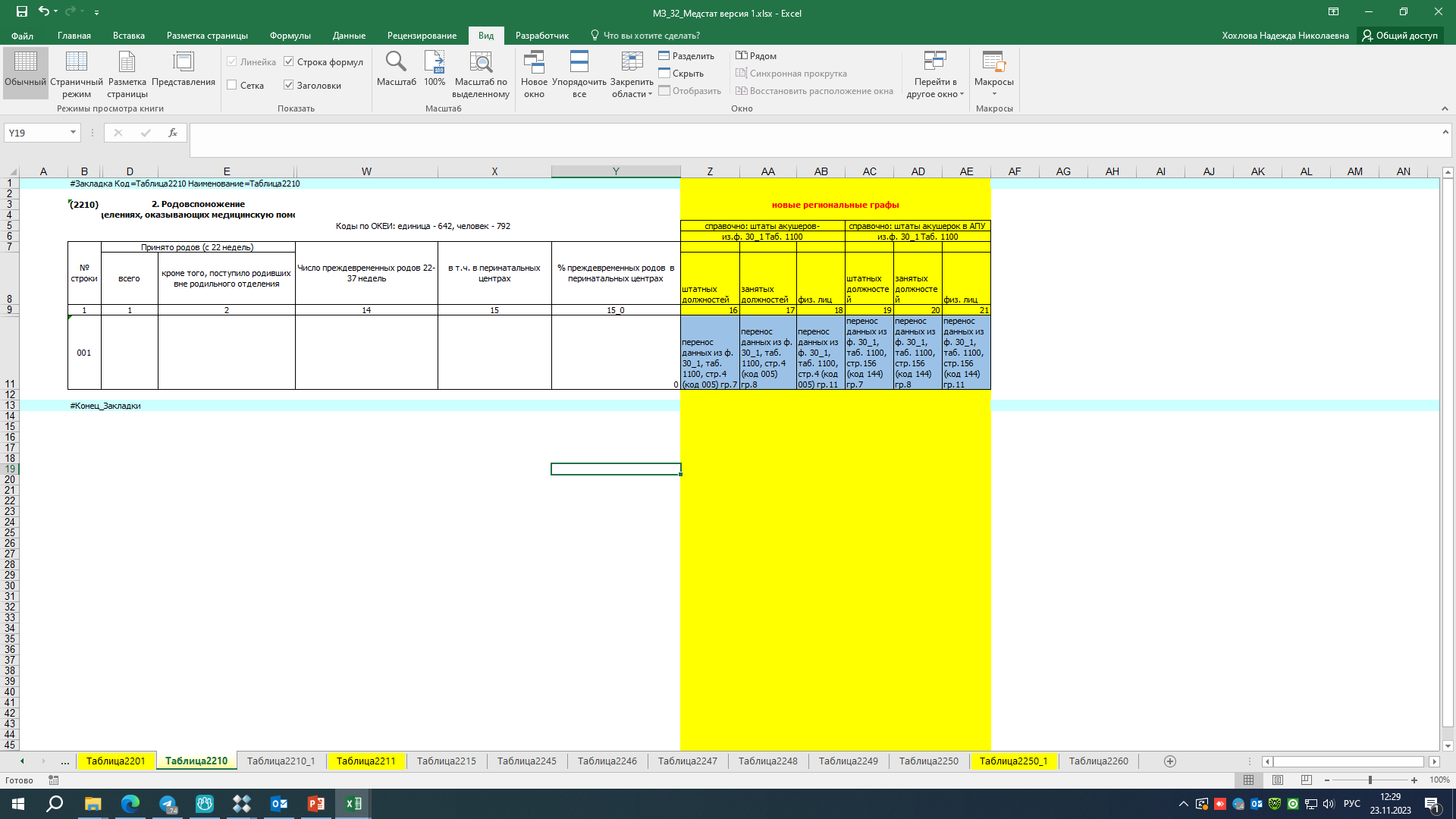 Форма «12_М»
Форма «12»
Форма «12_М» таблица 5000
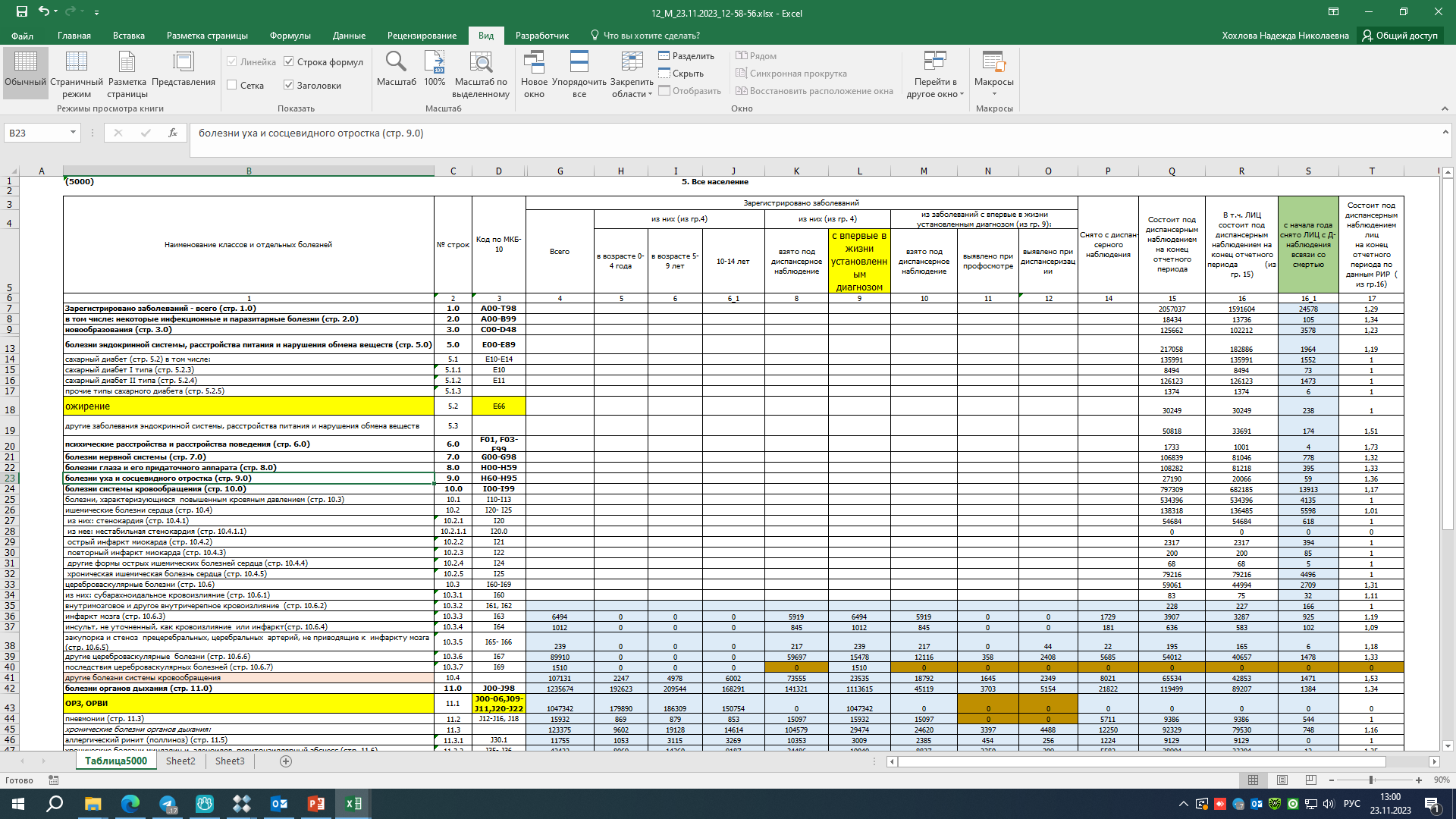 Форма «12» таблица 4600
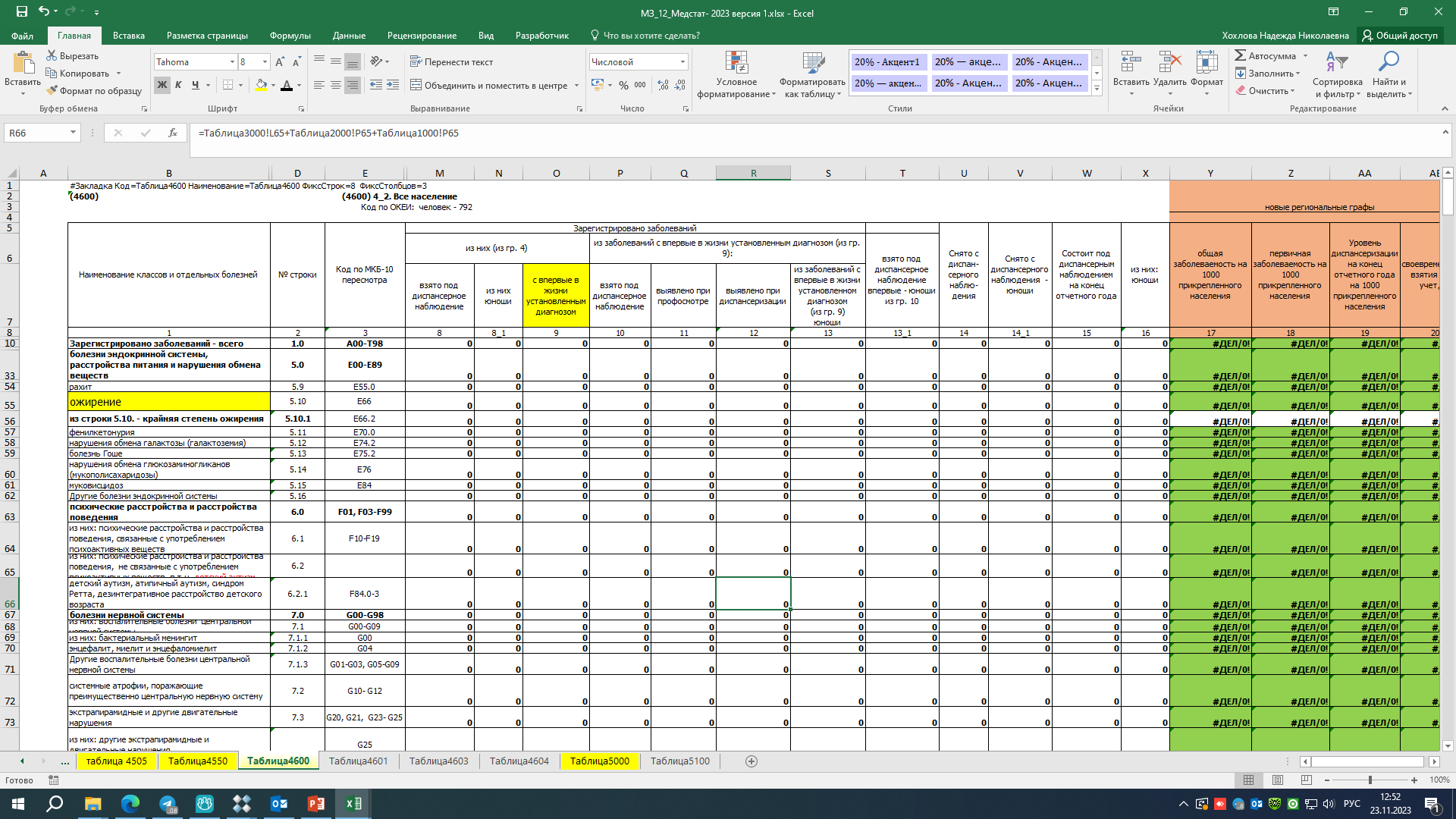 Форма «12_М» таблица 2500
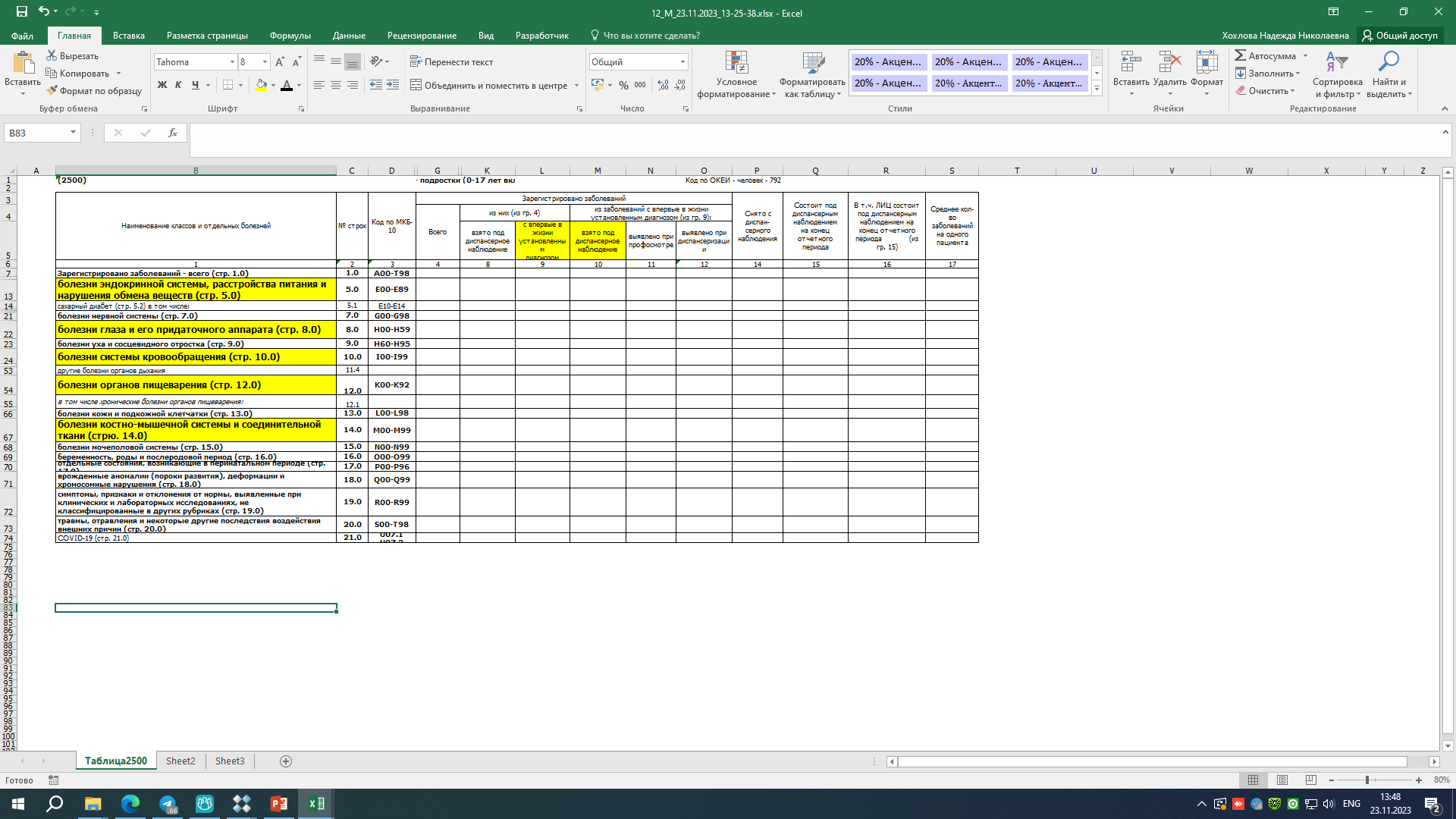 Форма «12» таблица 2500
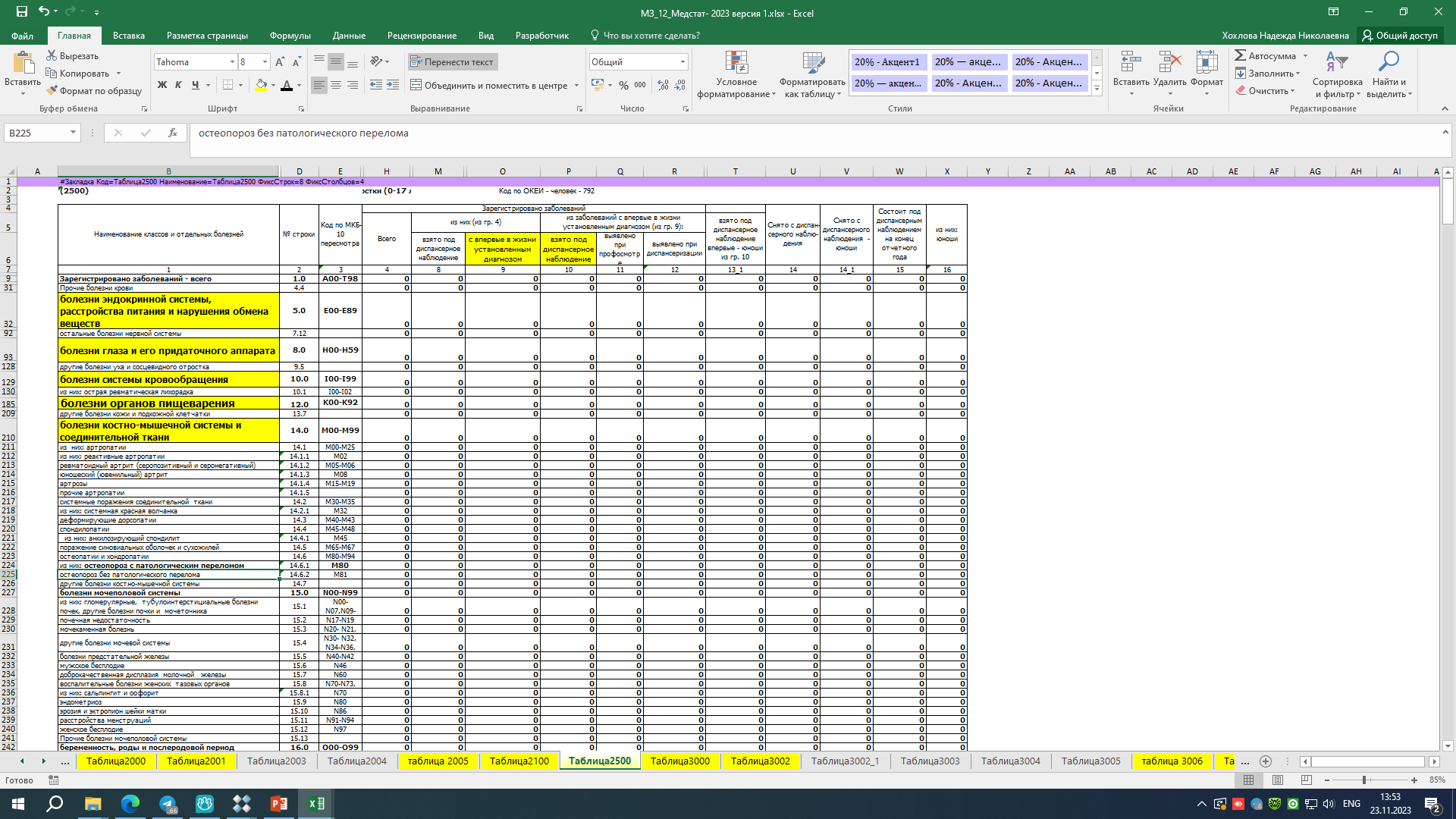 Форма «12_М» таблица 4500
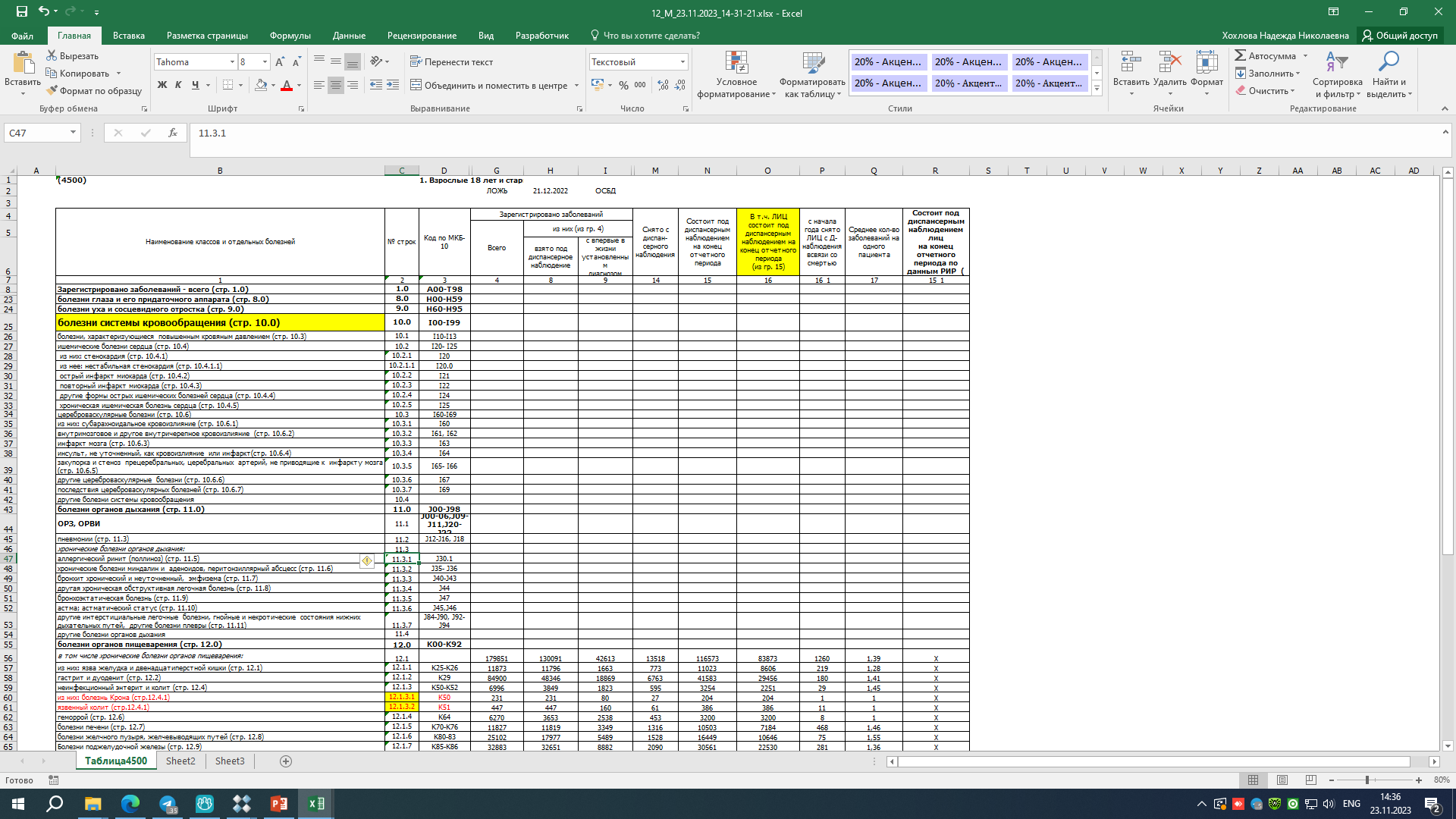 Форма «12» таблица 3004 гр. 1 – гр. 2
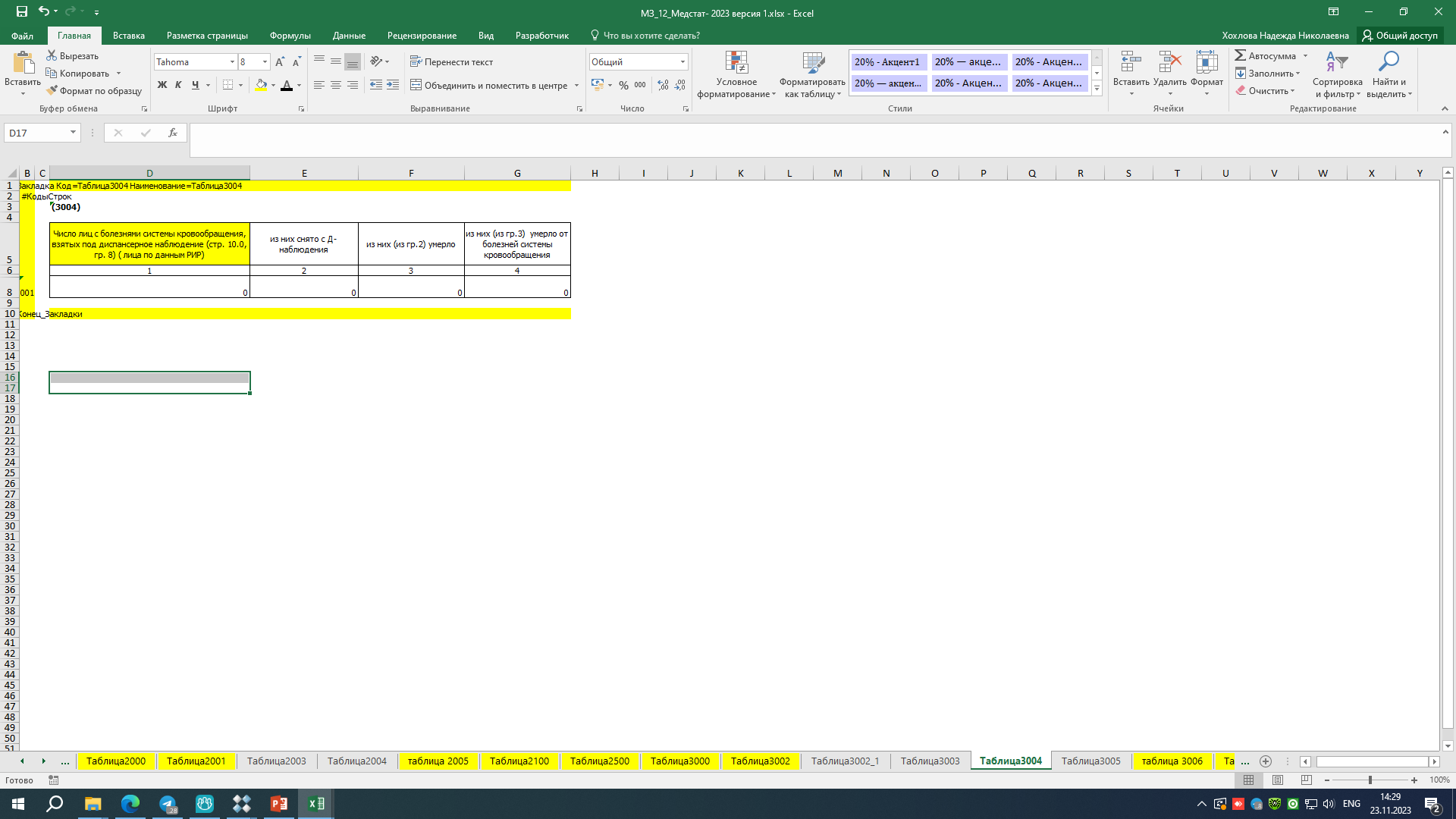 Форма «14_М»
Форма «14»
Форма «14_М» таблица 2000
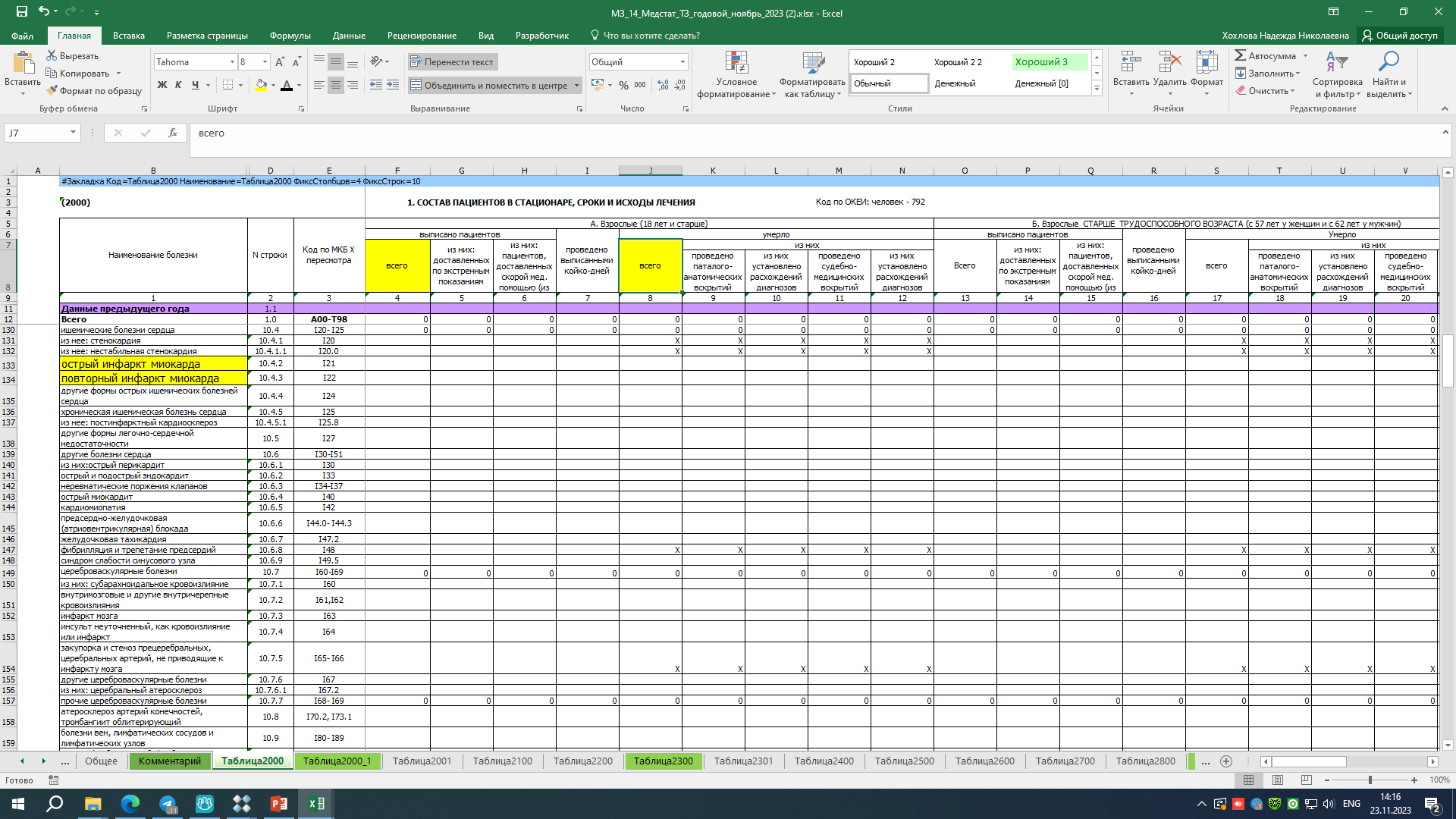 Форма «14» таблица 2000
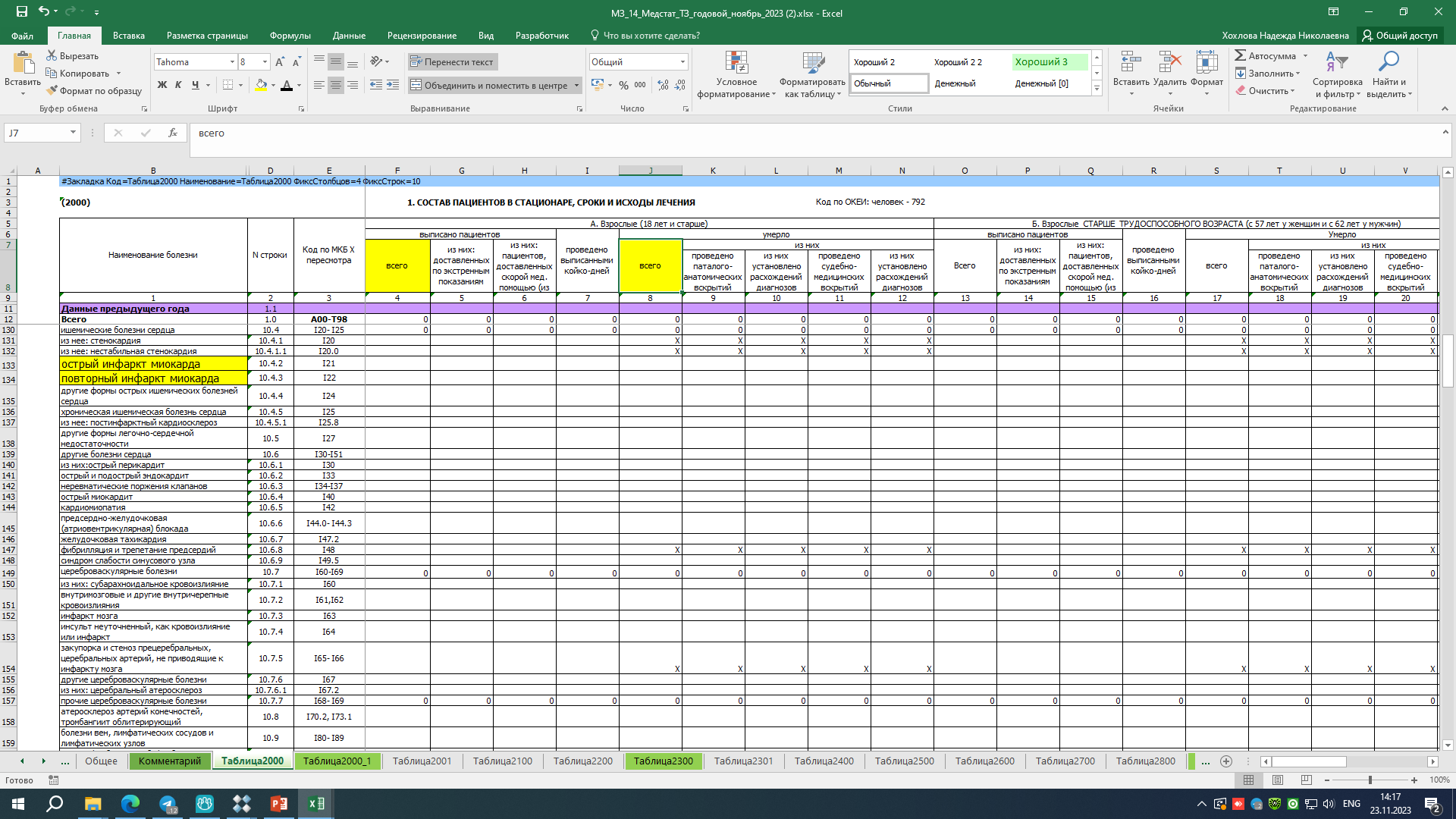 Форма «14_М» таблица 2000
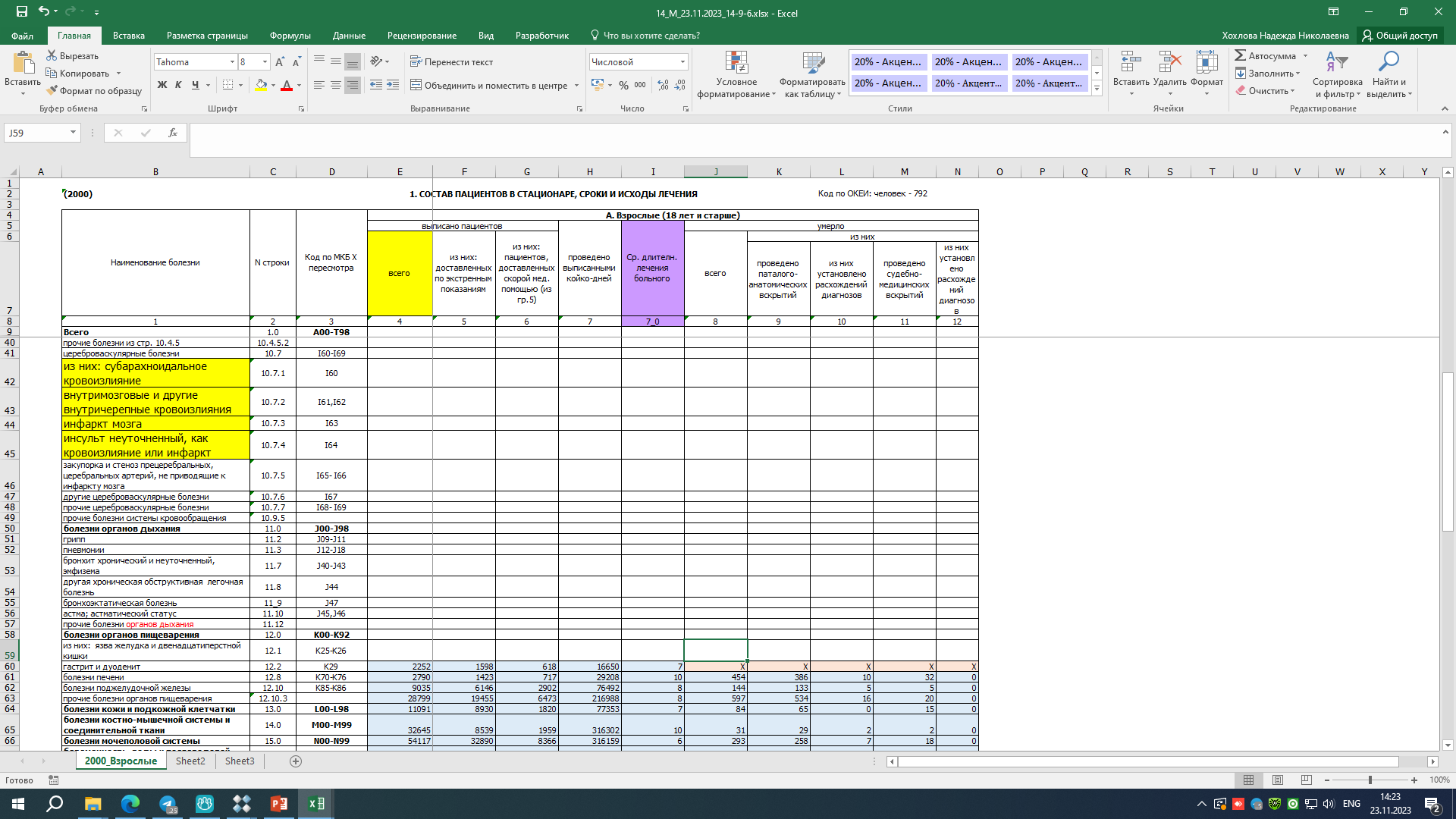 Форма «14» таблица 2000
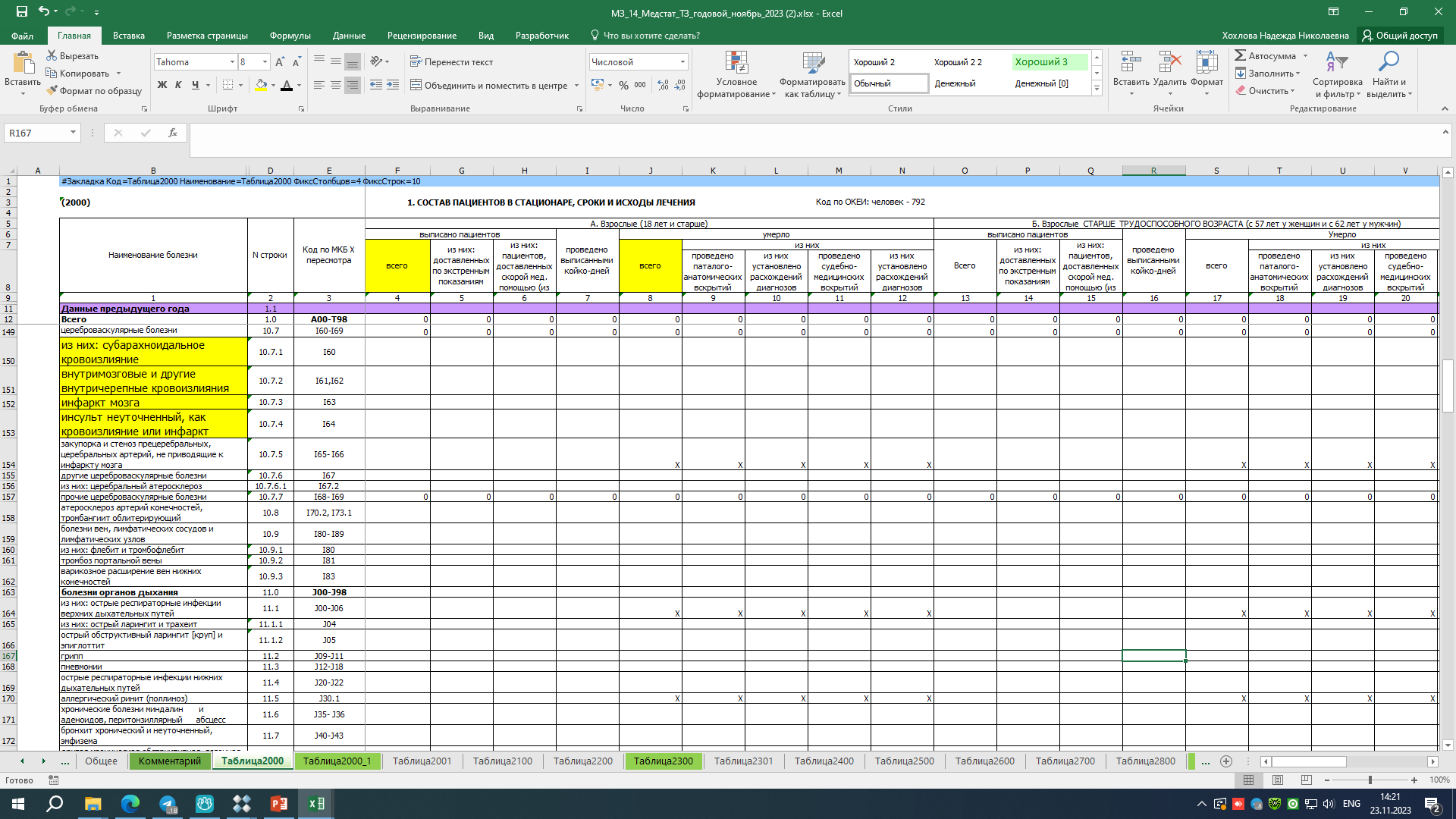 Форма «14_М» таблица 2900
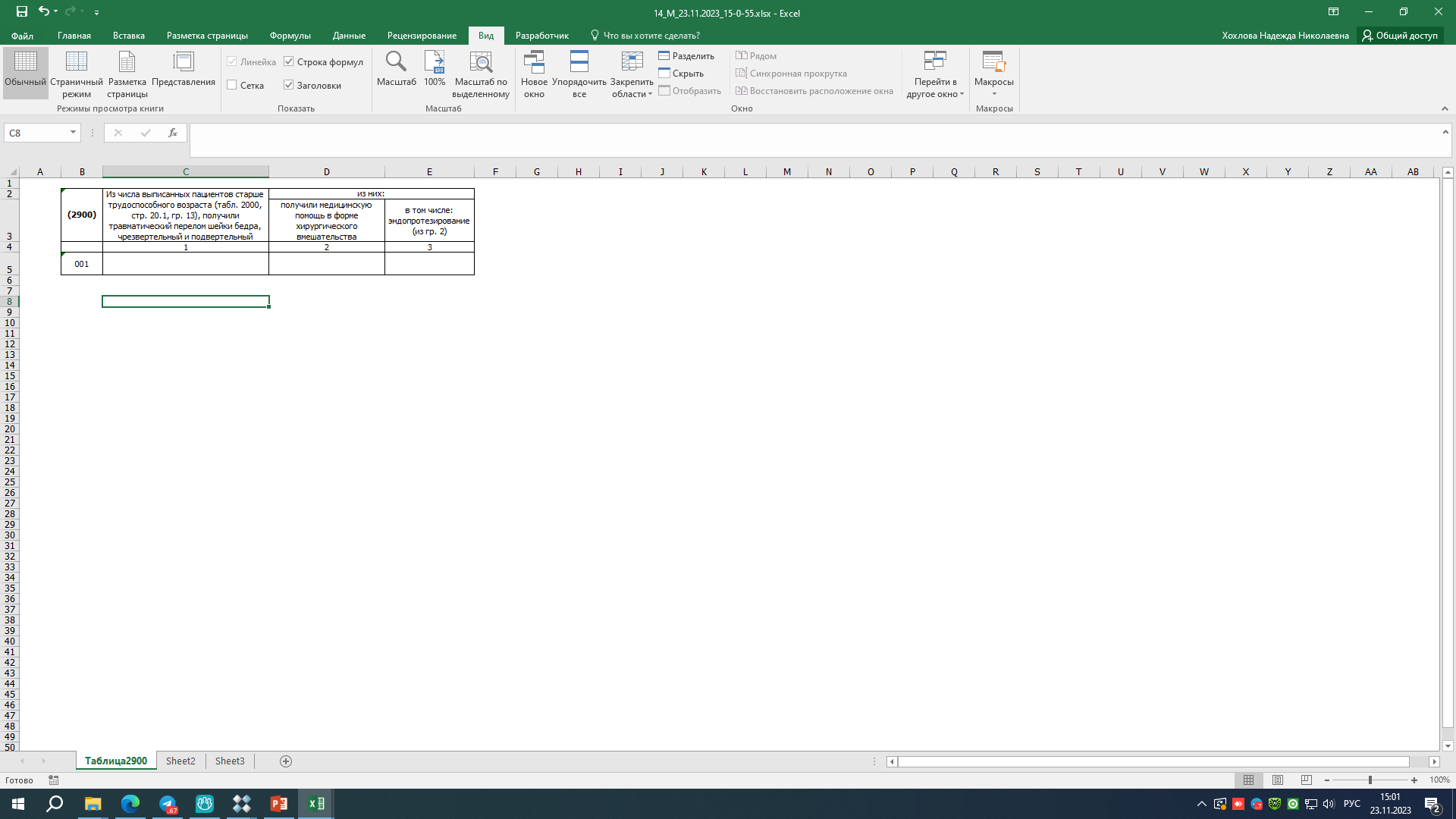 Форма «14» таблица 2900
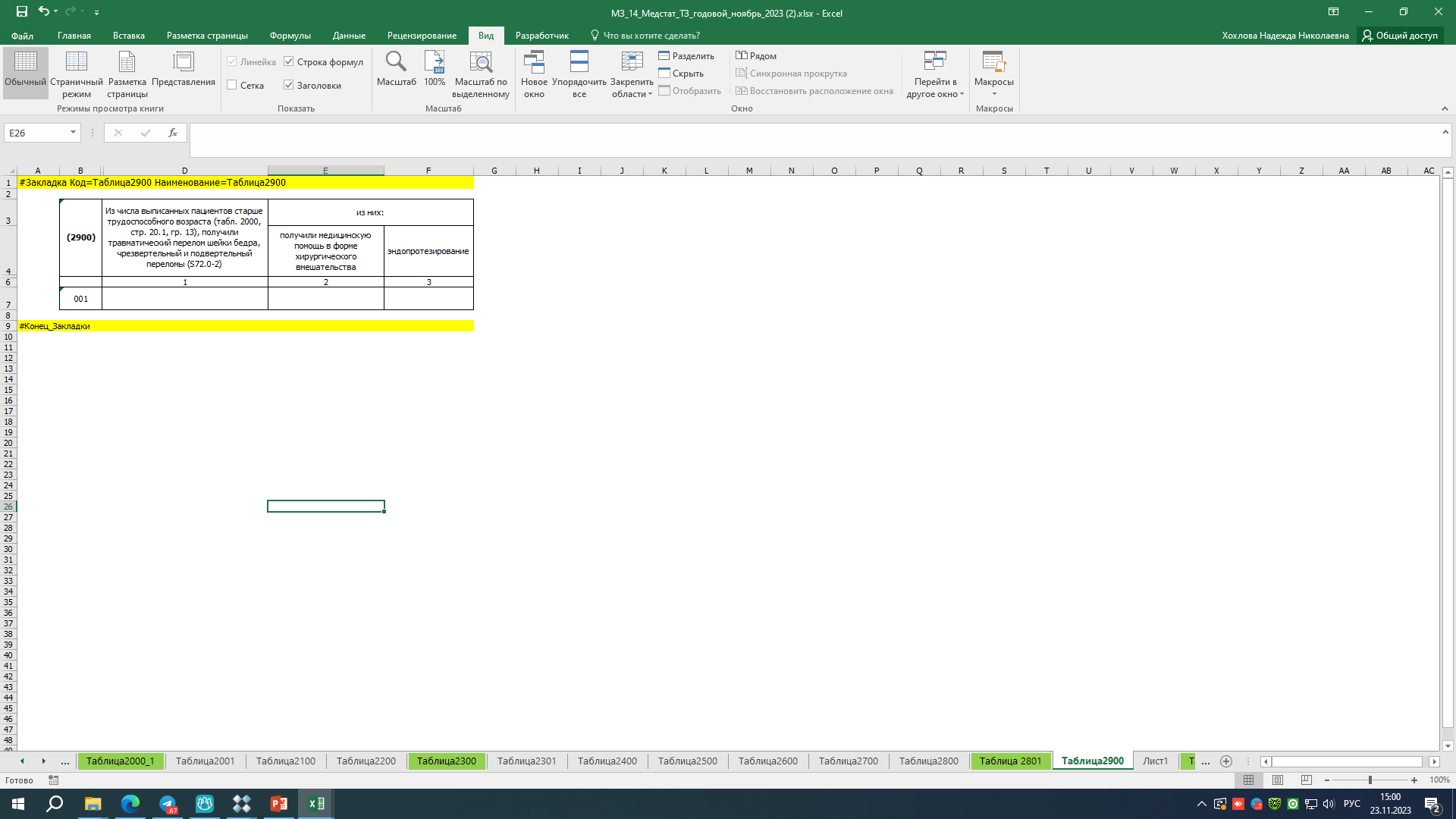 Форма 
«Штаты_кадры»
Форма «30_1» 
таблицы:
 1100, 1104, 1105, 1102_1, 1102_2
Форма «Штаты_кадры» таблица 1100
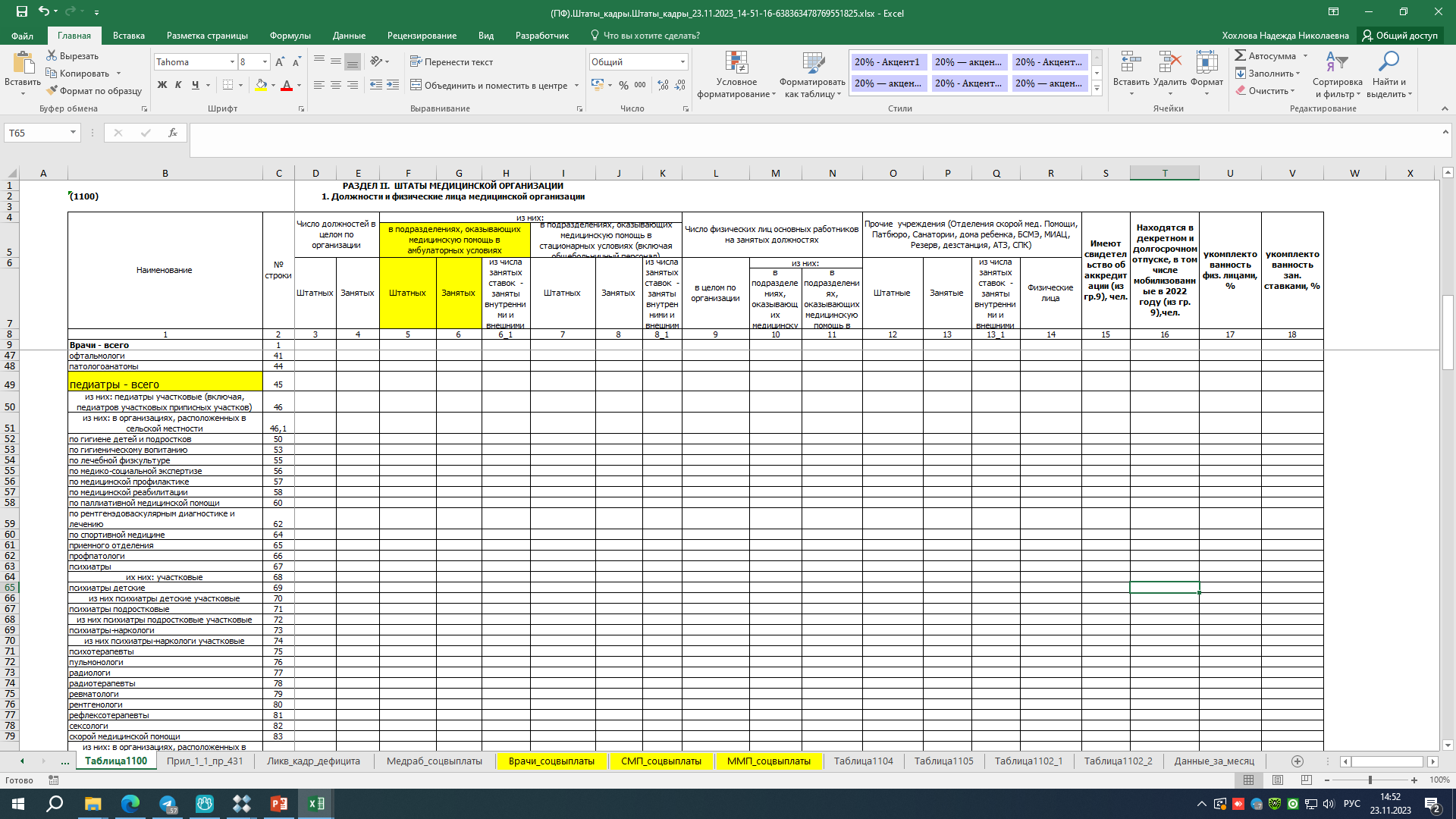 Форма «30_1» таблица 1100
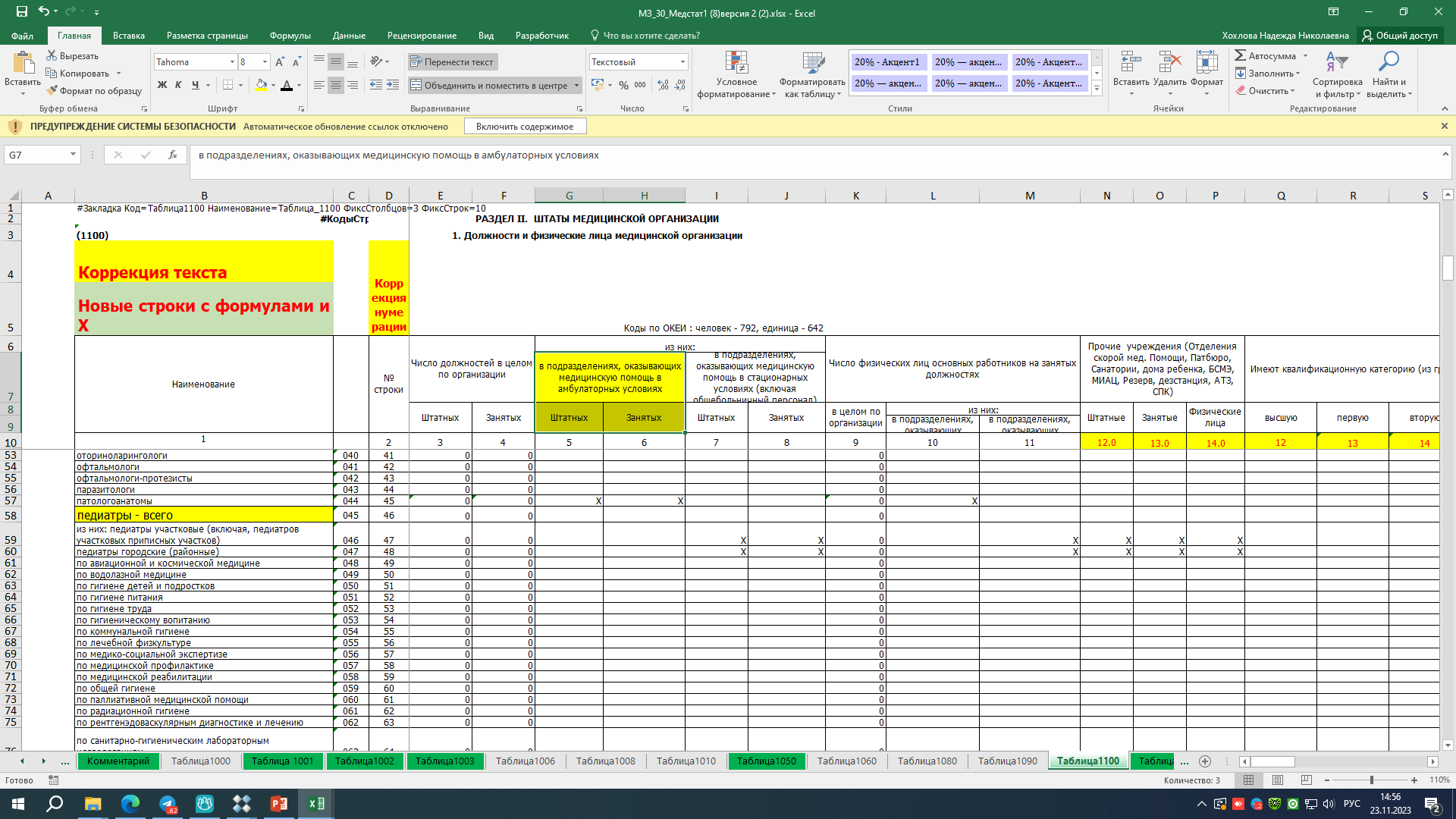 Форма 
«Центры_здоровья_ЗОЖ»
Форма «Центры_здоровья_ЗОЖ» стр. 1 + стр. 2
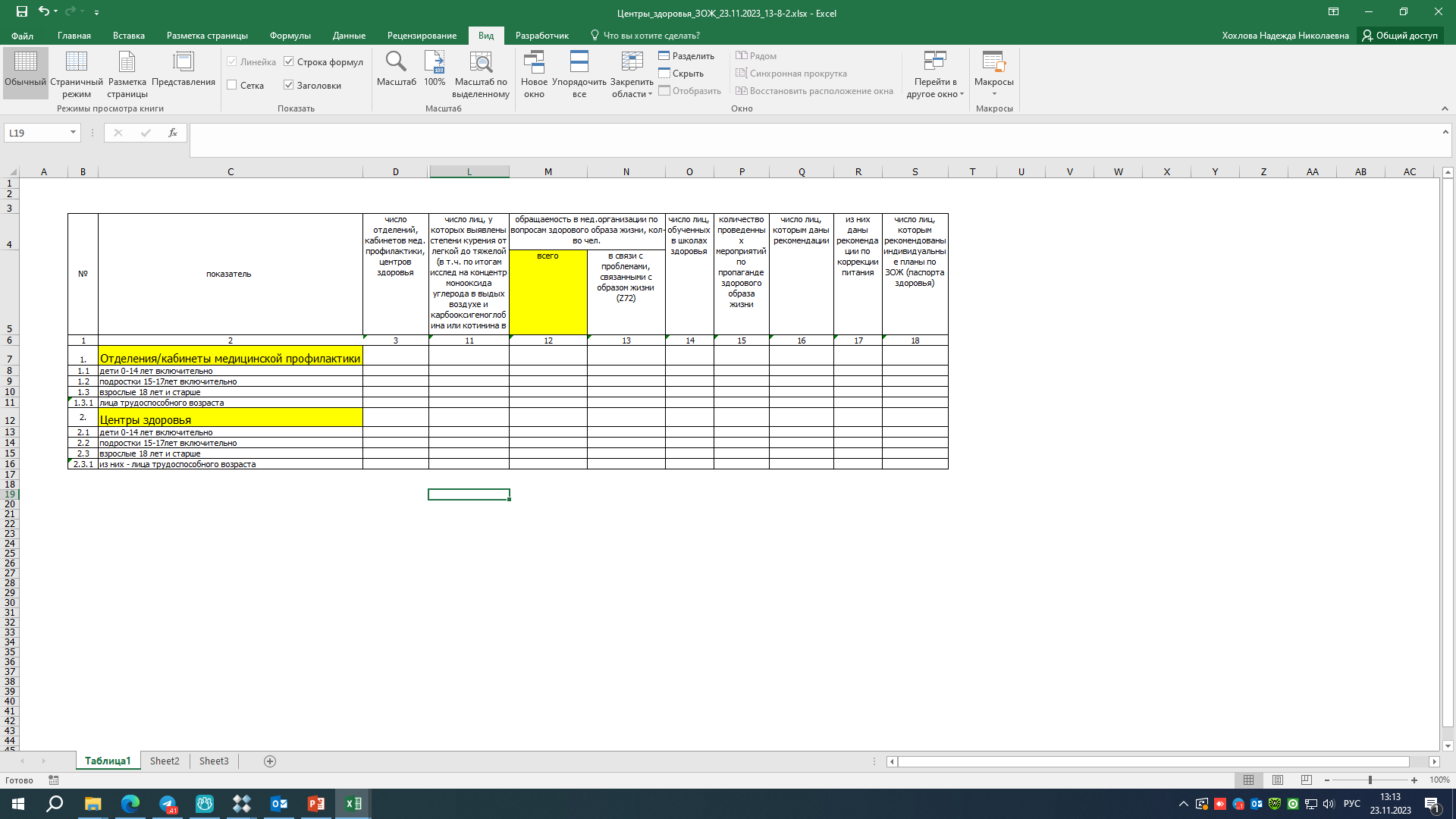 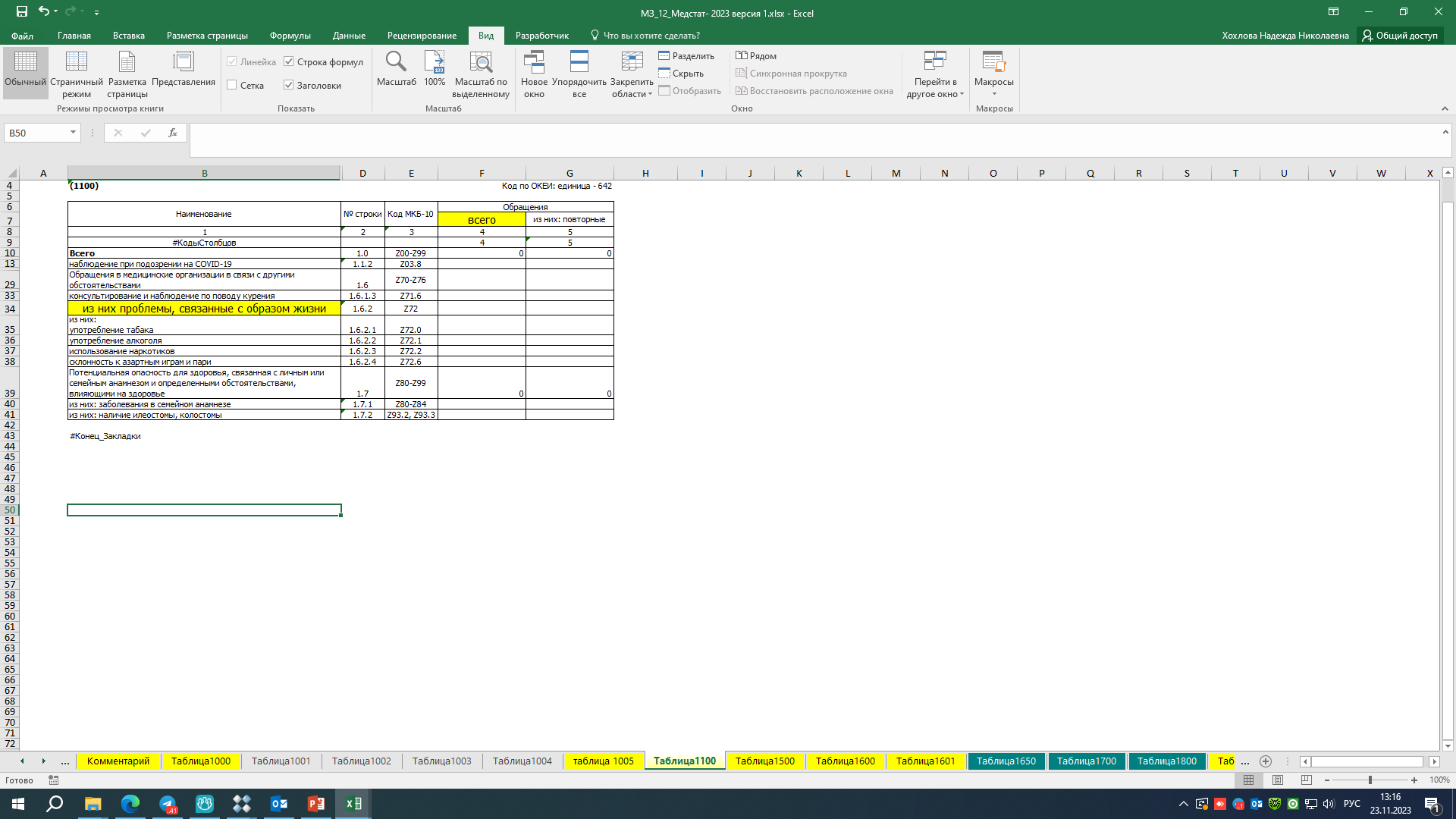 Форма «12» таблицы 1100+2100+3100
ФРМО/ФРМР
Законодательная основа создания ЕГИСЗ
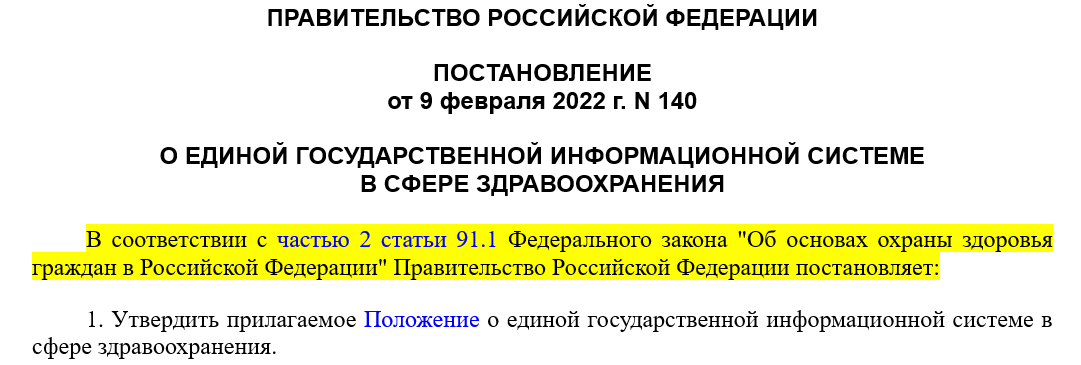 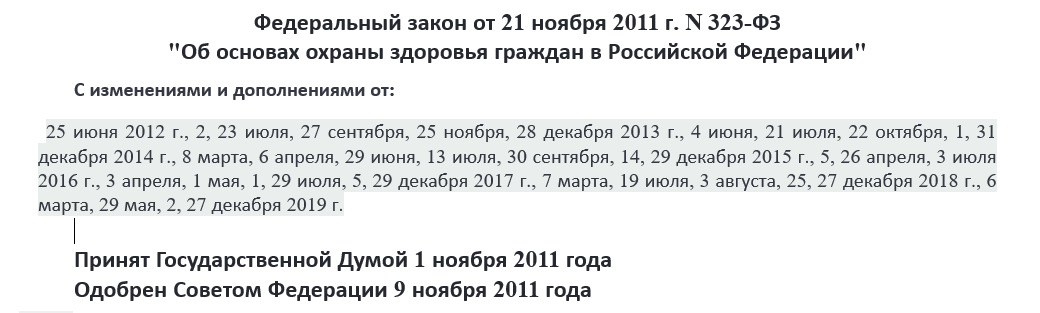 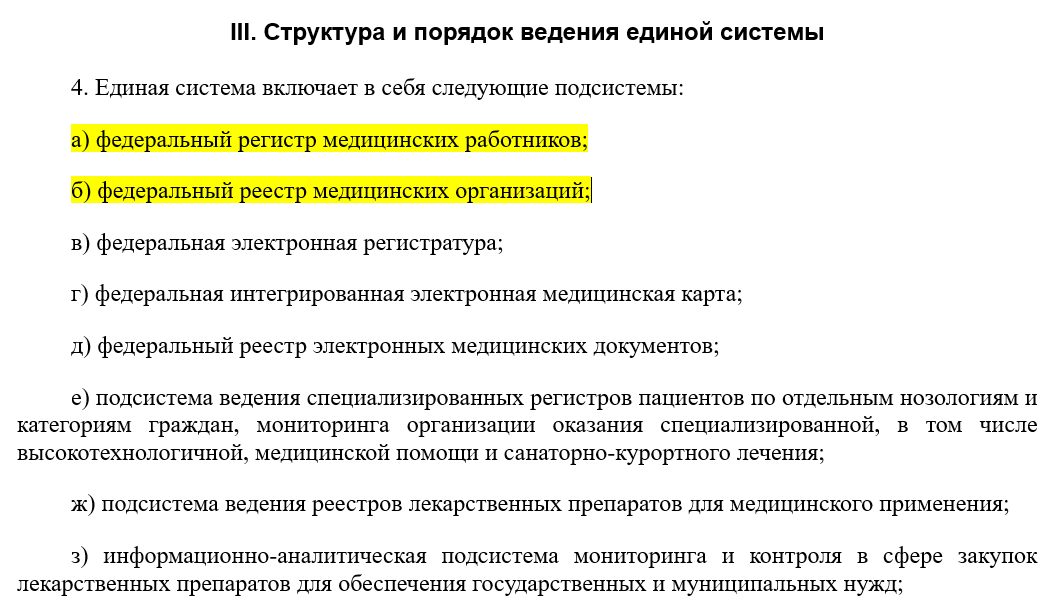 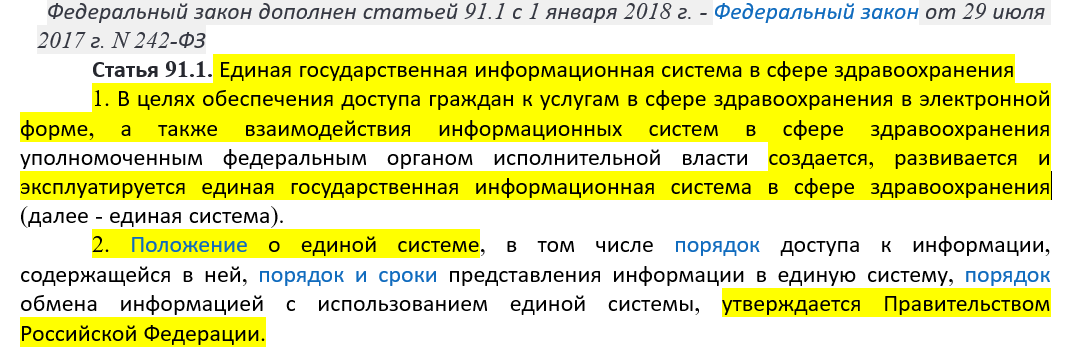 Постановление Правительства РФ от 09.02.2022 N 140  ФРМР                                                                  ФРМО
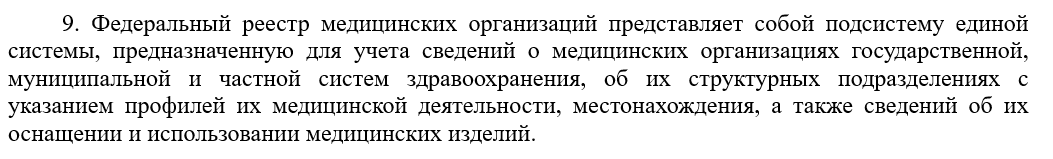 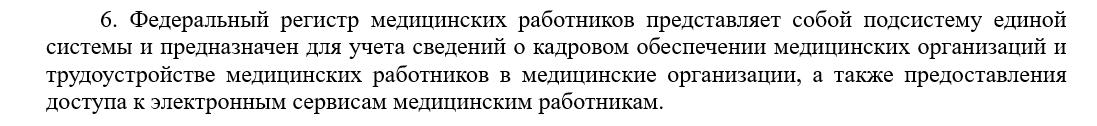 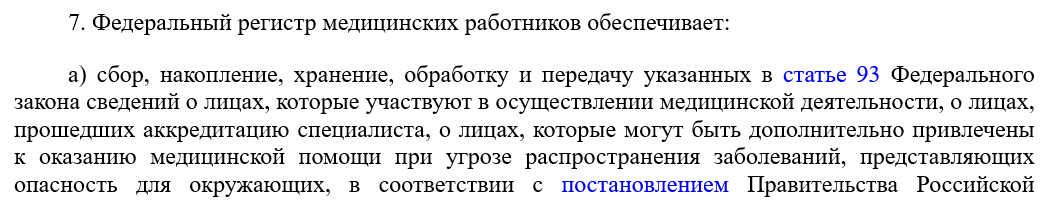 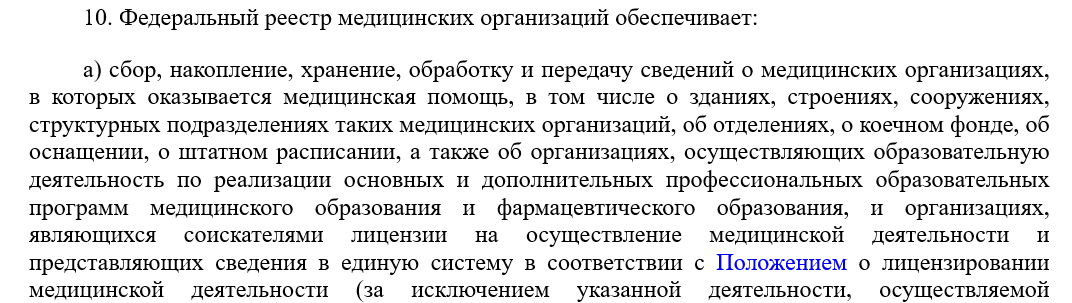 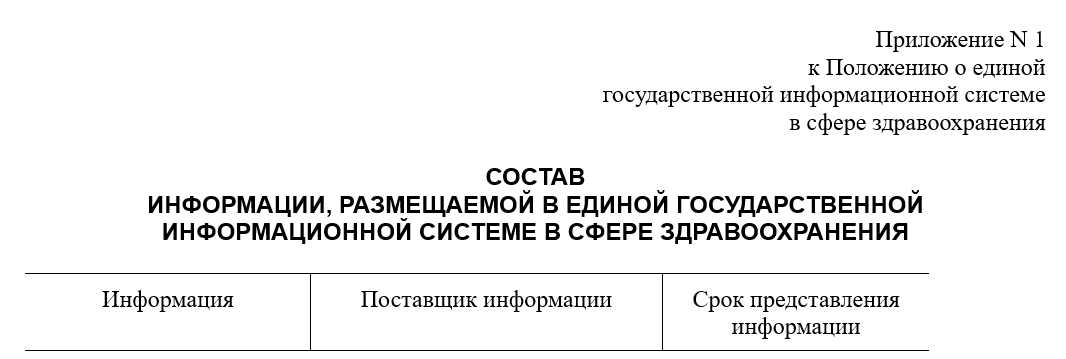 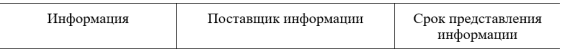 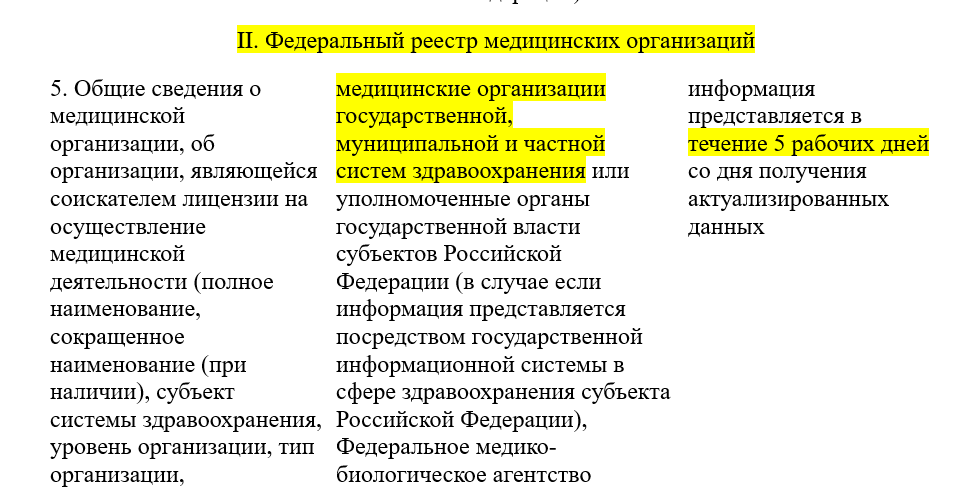 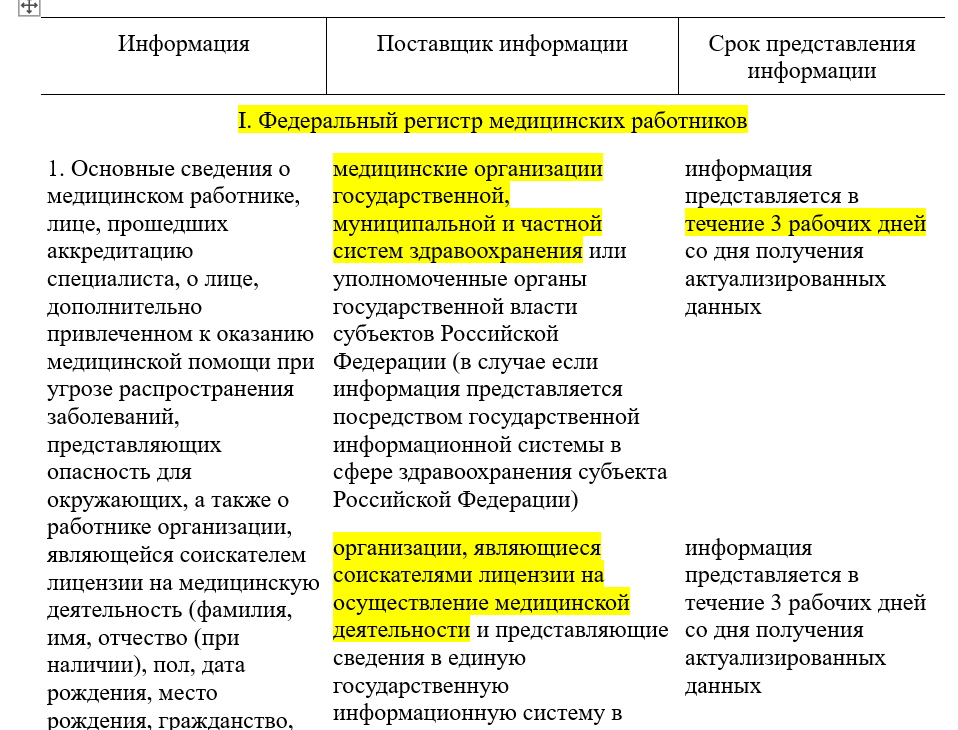 ФРМО как источник статистического учета и экономического анализа
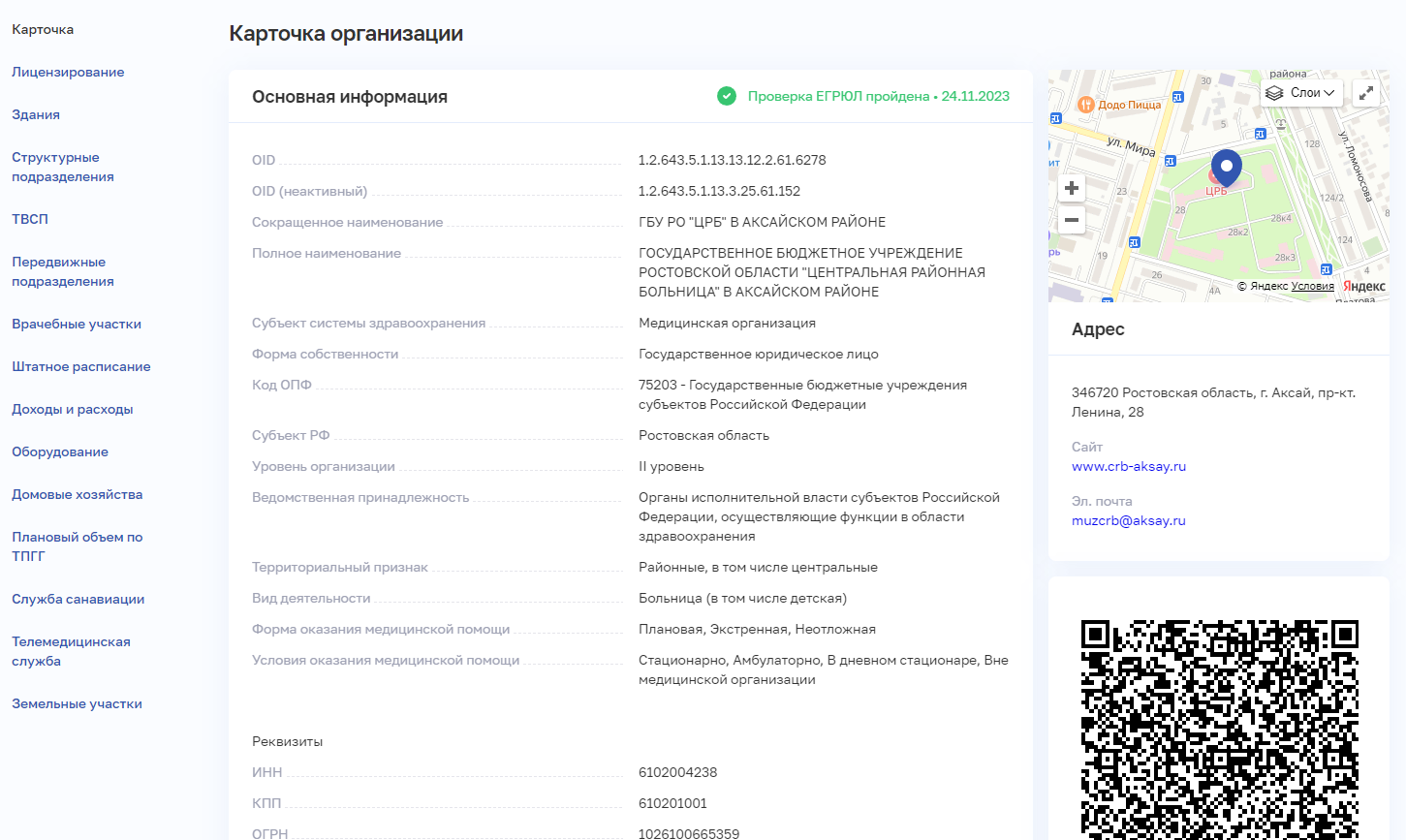 ФРМР (основы статистического учета и экономического анализа)
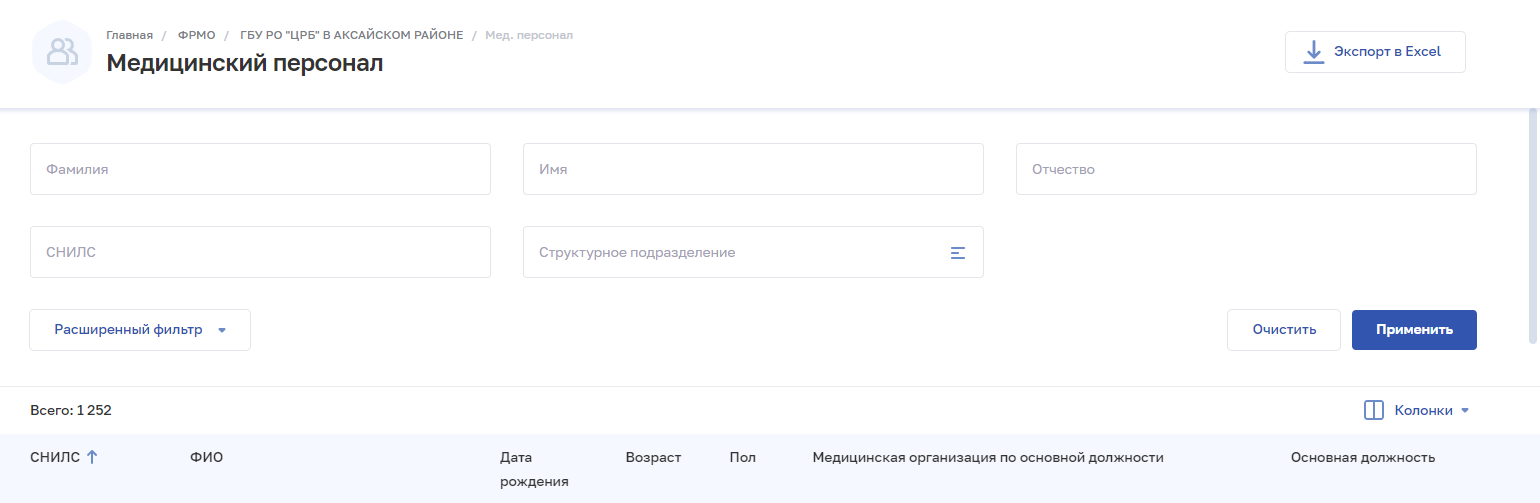 Приказ Министерства здравоохранения РФ от 1 апреля 2021 г. N 284 "Об утверждении методик расчета отдельных основных показателей национального проекта "Здравоохранение" и дополнительных показателей федерального проекта "Обеспечение медицинских организаций системы здравоохранения квалифицированными кадрами", входящего в национальный проект "Здравоохранение".
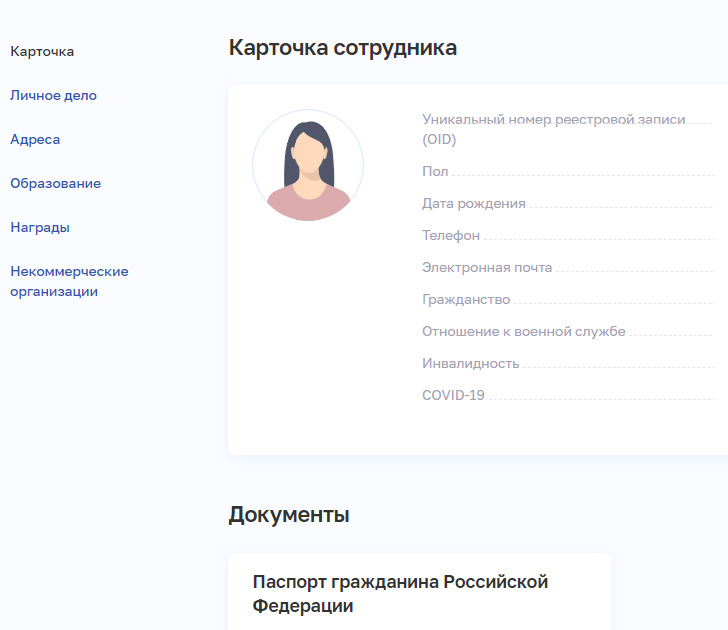 Личный кабинет
ЛК медицинского работника является частью ФРМР и предназначен для управления персональными данными сотрудника (документы, адреса, портфолио), а также для подачи:
- заявления на периодическую аккредитацию в Федеральный аккредитационный центр;
- заявления на первичную аккредитацию и первичную специализированную аккредитацию в аккредитационные подкомиссии.
СПАСИБО ЗА ВНИМАНИЕ!